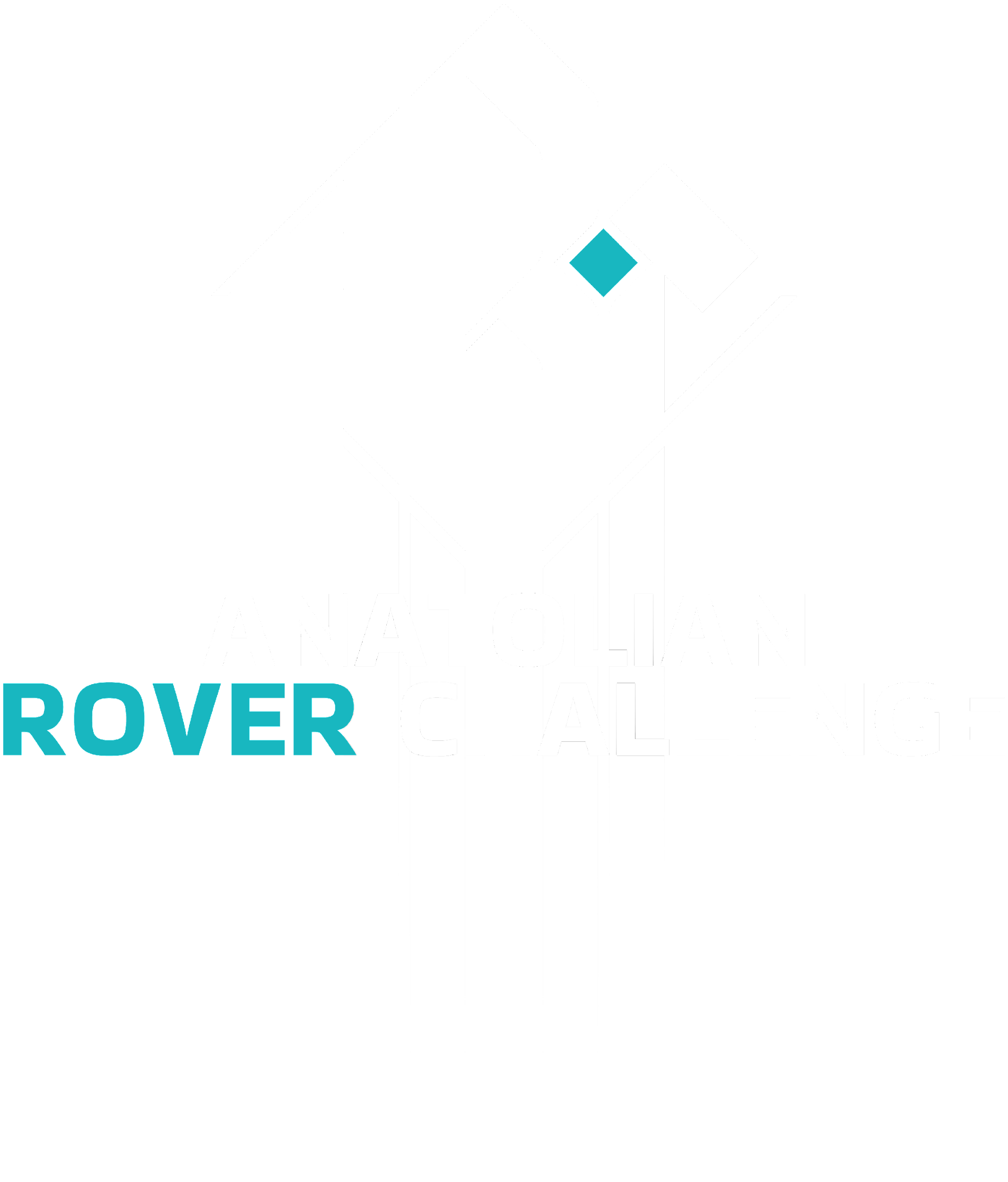 2024
Design Report
1
TEAM INFO
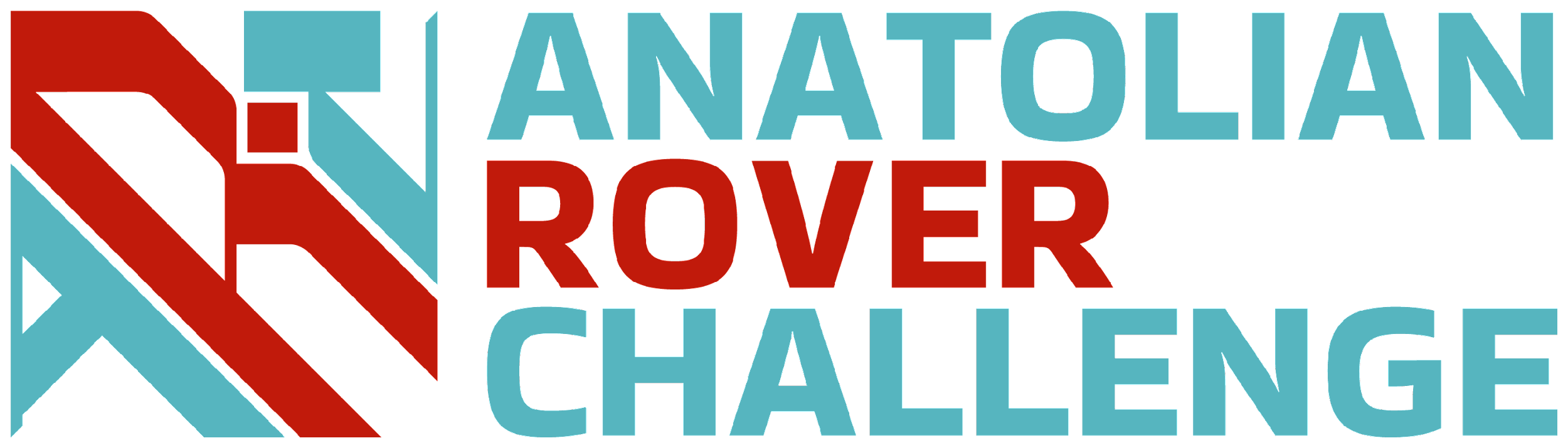 Team Name:
Team name: SKA Robotics
Rover name: Sirius II
Contact:
E-mail: ska.robotics@gmail.com
YouTube: https://www.youtube.com/@skarobotics990
Instagram: https://www.instagram.com/ska_pw/
LinkedIn: https://pl.linkedin.com/company/skapw
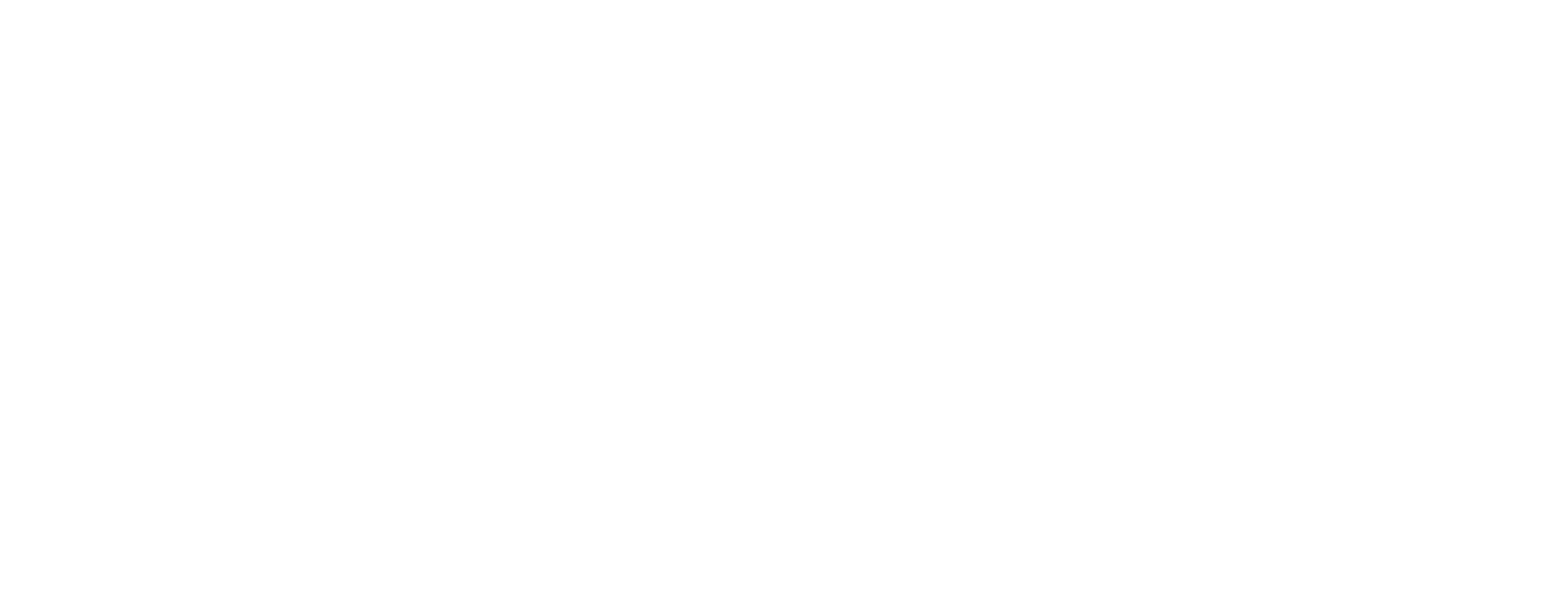 2
TEAM INFO
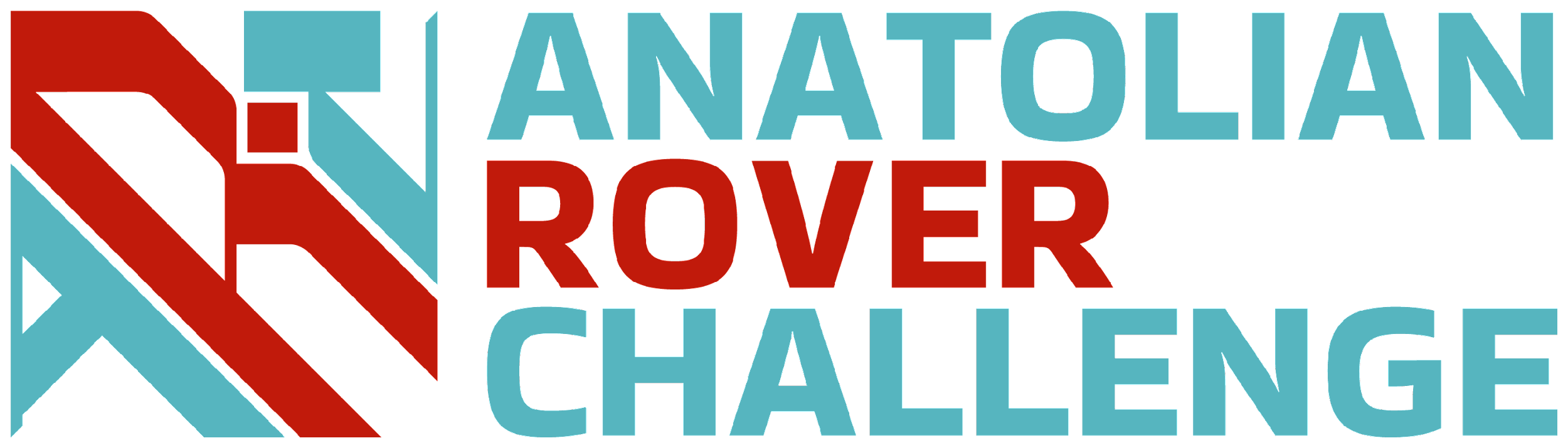 Academic
Institution:
Warsaw University of Technology
Pl. Politechniki 1
00-661 Warszawa
Poland
Academic
Consultant:
dr hab. inż. Jan KindrackiWarsaw University of TechnologyJan.Kindracki@pw.edu.pl
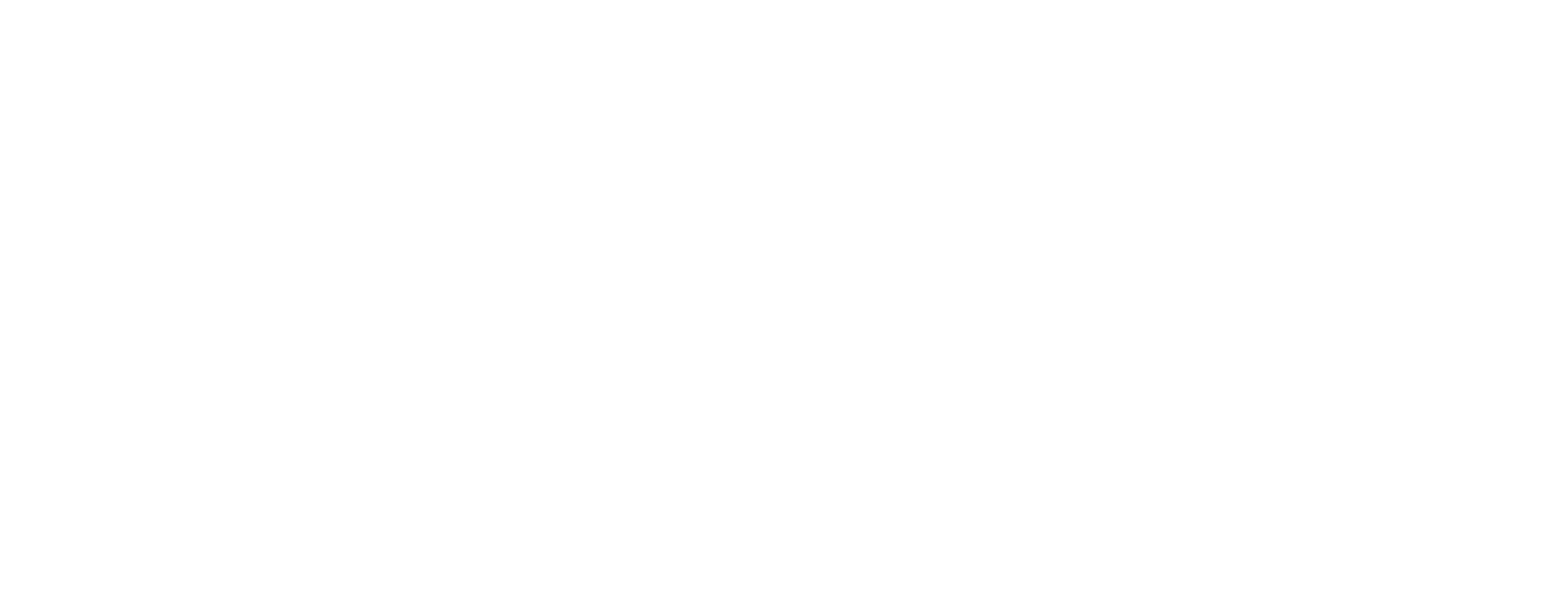 3
TEAM INFO
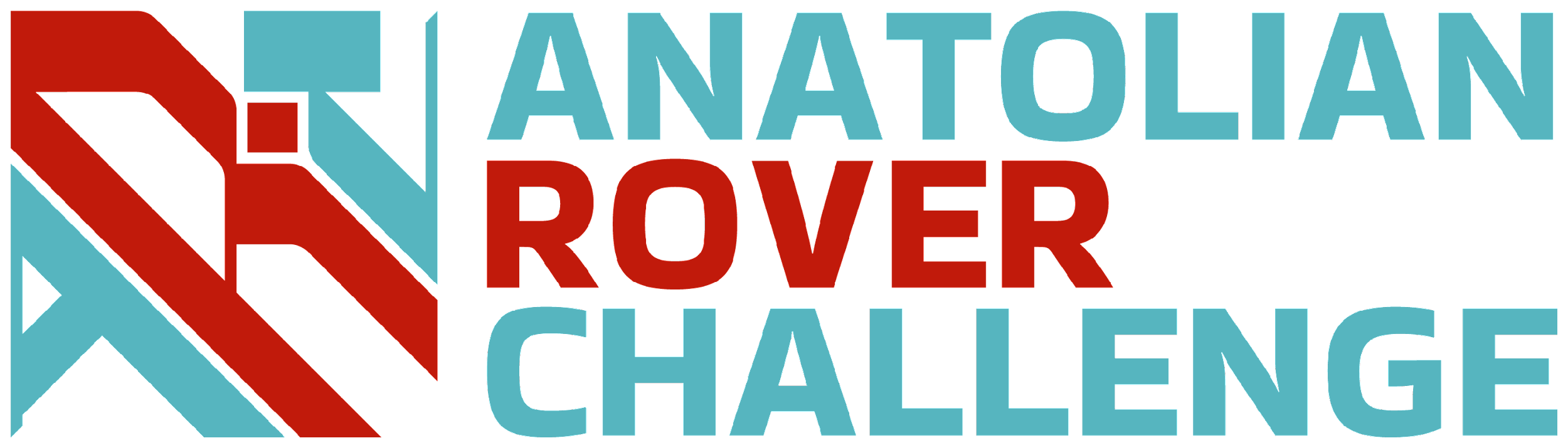 SKA Robotics is part of the Students' Space Association (SSA WUT, community of students designing various space projects, like rockets, rovers,
stratospheric balloons and satellites), which is based at the Faculty of Power
and Aeronautical Engineering at the Warsaw University of Technology (WUT). SKA Robotics (since 2015, previously named ERiS) was founded in 2008, when the creation of the first rover have started. Our association has a lot of experience with competitions, reaching back to URC 2009 with the Skarabeusz rover, the Husar rover, three generations of ARES rovers, which participated in URC 2016 and ERC 2014, 2015 and 2016, and rover Sirius I, which participated in ERC 2018, 2019, 2020, 2021 and URC 2019.
The second rover in the Sirius programme is Sirius II, which has been under development for roughly three years. It participated in ARC 2022, ERC 2022 and URC 2023. It also placed 4th in ERC 2023.
Our team consists of 32 members, from different countries, faculties, fields and stages of studies (from early BSc to late PhD), united by the passion to space and rovers.
History of
the Team:
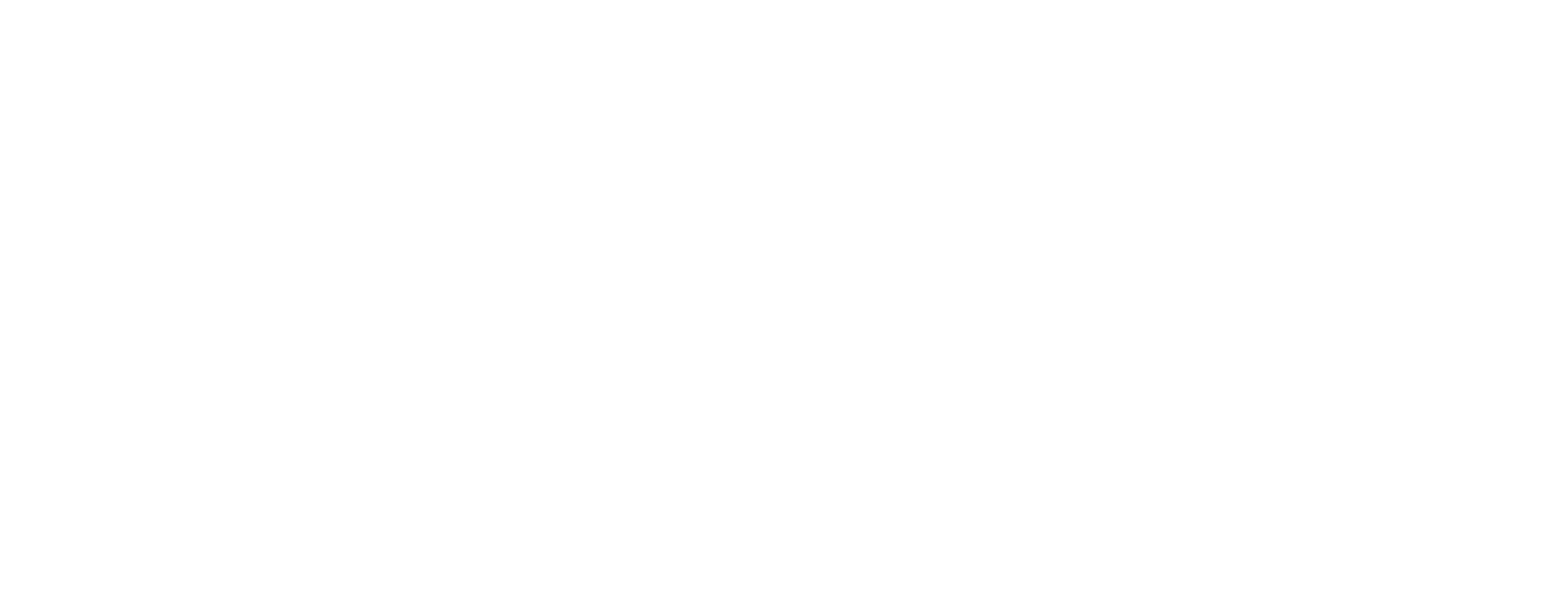 4
TEAM INFO
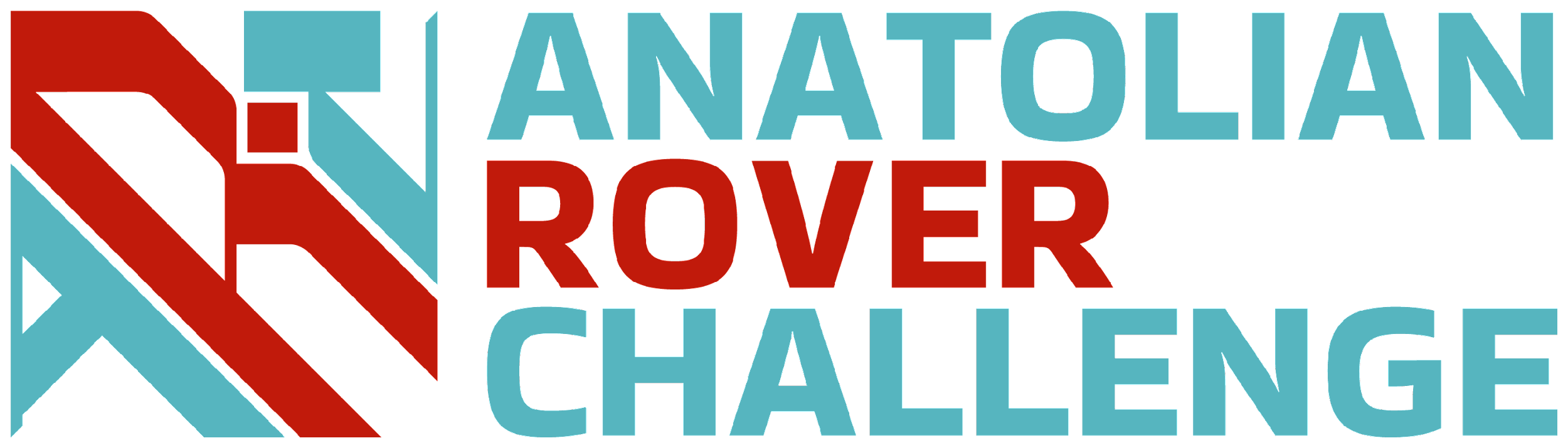 Active
Members List:
Name: 		Major: 		Duty:
Miłosz Kurtysiak 		Robotics 		SKA Robotics Team Leader
Adam Jeliński 		Computer Science 	CTO
Maciej Leszek 		IoT		CFO
Franciszek Gniot 		Electronics 		PR
Rafał Baczewski 		Aerospace Engineering 	Systems Engineer
Hubert Tronowski 	Robotics 		Mechanics Technical Leader
Michał Gołąb 		Electronics		Electronics Technical Leader
Tomasz Żebrowski 	Robotics		Software Technical Leader
Paweł Kawczyński 	Chemical Technology	Science Technical Leader
Mateusz Frejlich 		Mechatronics		Software Team Member
Gabriel Brzeziński		Robotics		Autonomy Expert
Adam Kardasz		Computer Science 	Autonomy Expert
Mateusz Janaszkiewicz 	Aerospace Engineering 	Mechanics Team Member
Marcel Szubartowski	Robotics		Mechanics Team Member
Michał Turek		Robotics		Mechanics Team Member
Damian Kamiński 		Machinery Mechanics	Mechanics Team Member
Jan Ojrzyński		Machinery Mechanics	Mechanics Team Member
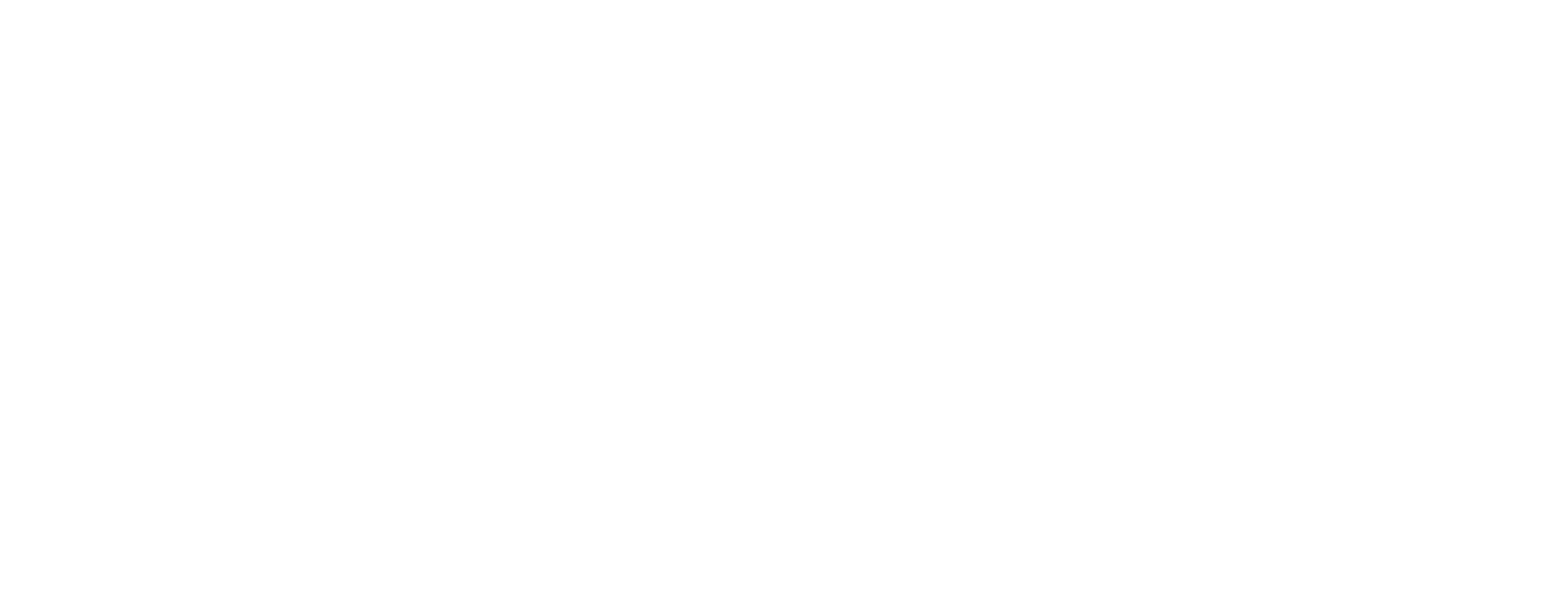 5
TEAM INFO
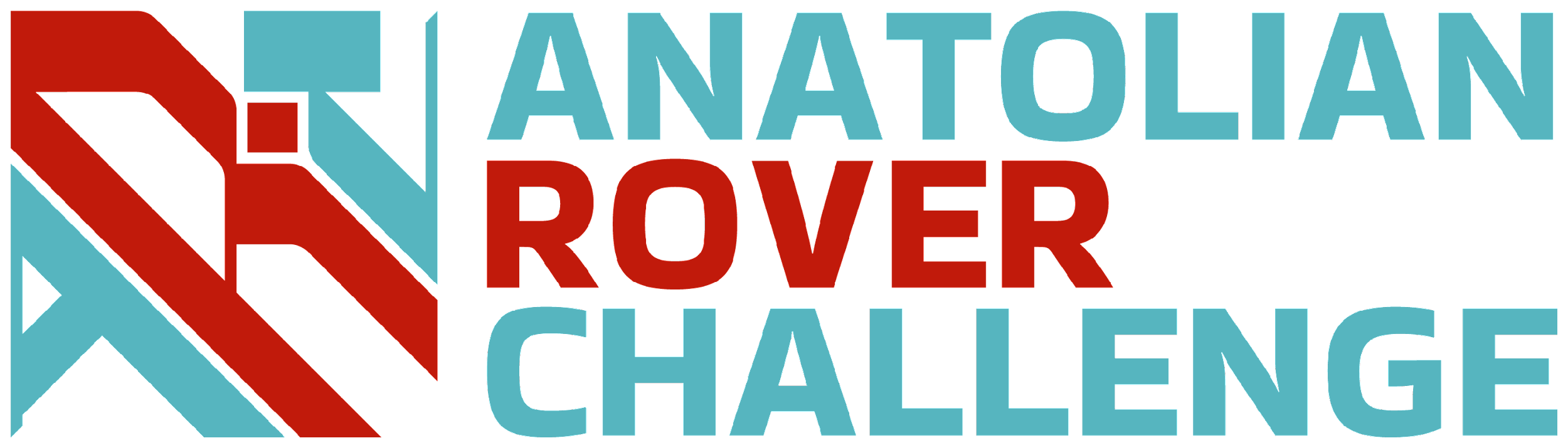 Active
Members List:
Name: 		Major: 		Duty:
Mateusz Błędek		Aerospace Engineering 	Mechanics Team Member
Rafał Krakowiak		Electronics		Electronics Team Member
Firdavs Khabibulloev 	Electronics  		Electronics Team Member
Michał Bobrycki		Robotics		Electronics Team Member
Paweł Urbański		Electronics		Electronics Team Member
Piotr Kozłowski		Robotics		Electronics Team Member
Paweł Nikitin		Electronics		Software Team Member
Bartek Niedzielski	Mechatronics		Software Team Member
Michał Załęgowski	Robotics		Software Team Member
Maria Waligórska		Neuroinformatics		Software Team Member
Patryk Filip Gryz		Computer Science 	Software Team Member
Sergio Quintero		Robotics		Software Team Member
Klaudia Niedziałkowska	Robotics		Software Team Member
Selim Mucharski		Robotics		Software Team Member
Józef Koszewski		Chemical technology	Science Team Member
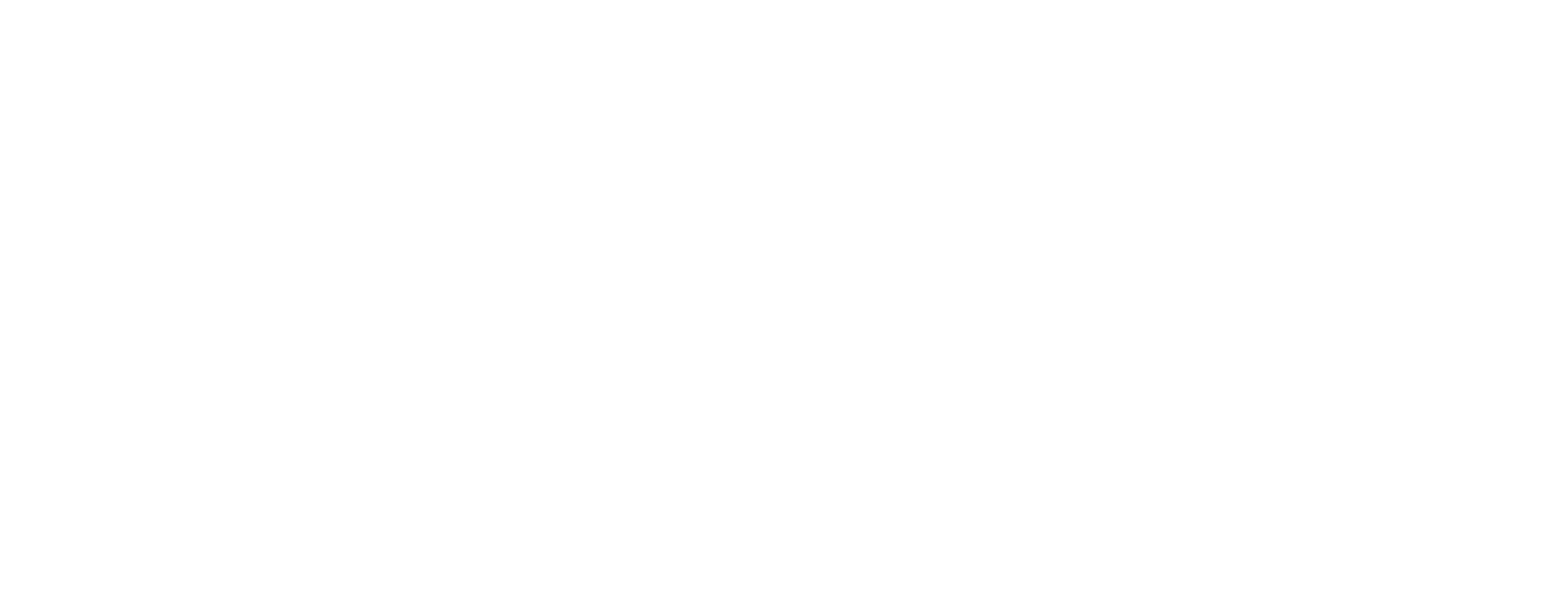 6
TEAM INFO
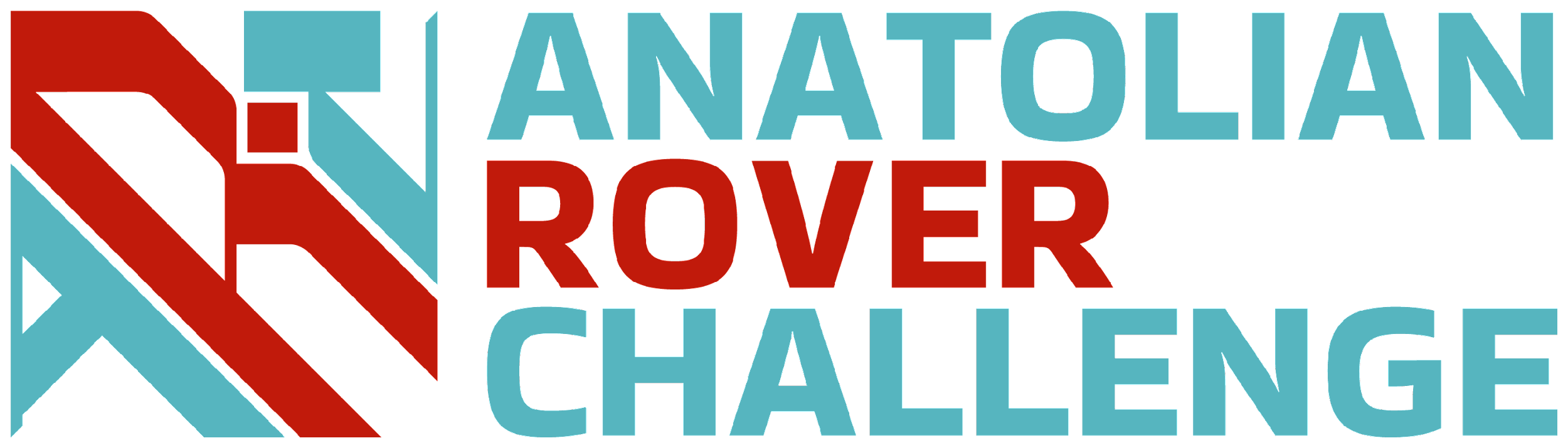 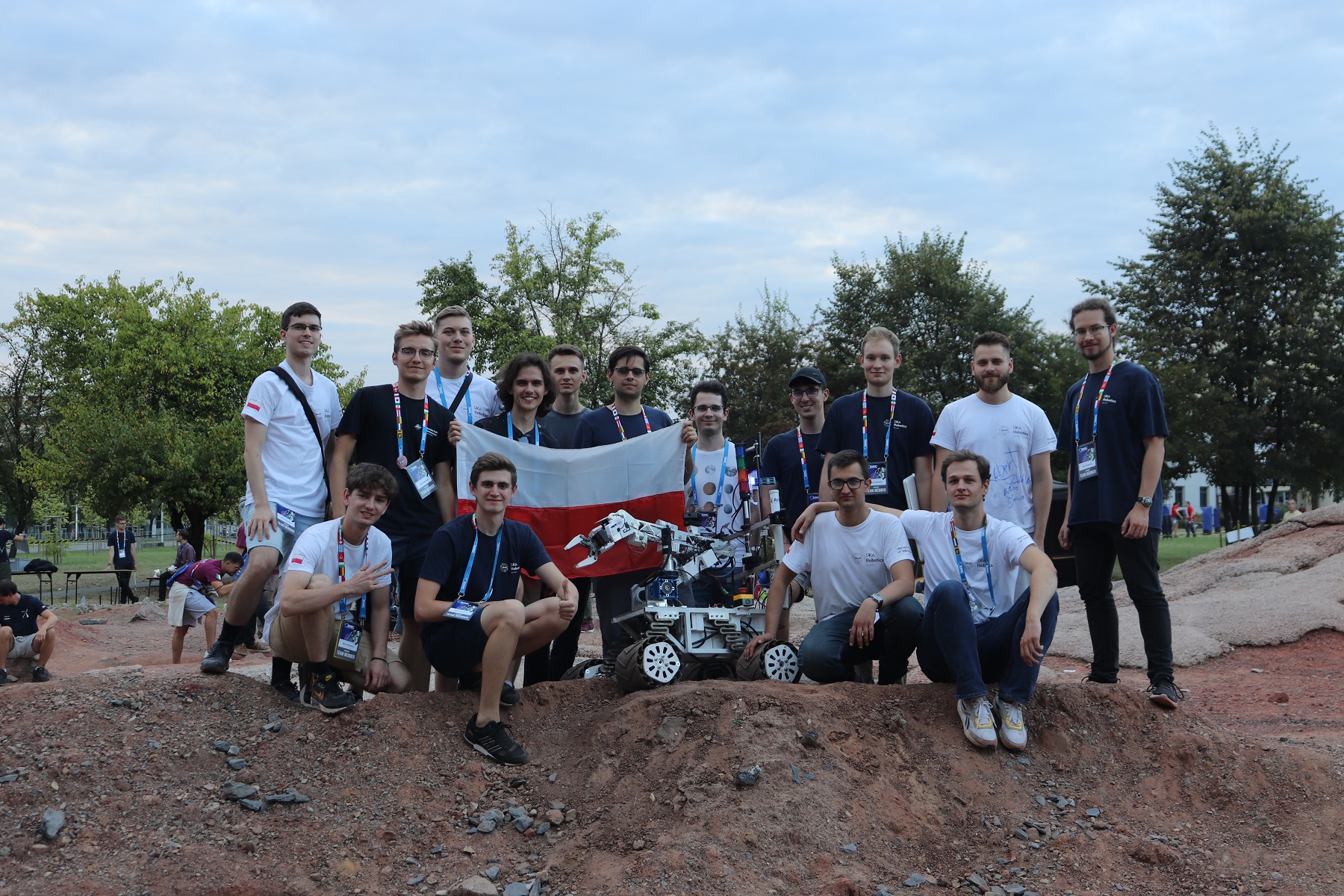 Team Photo
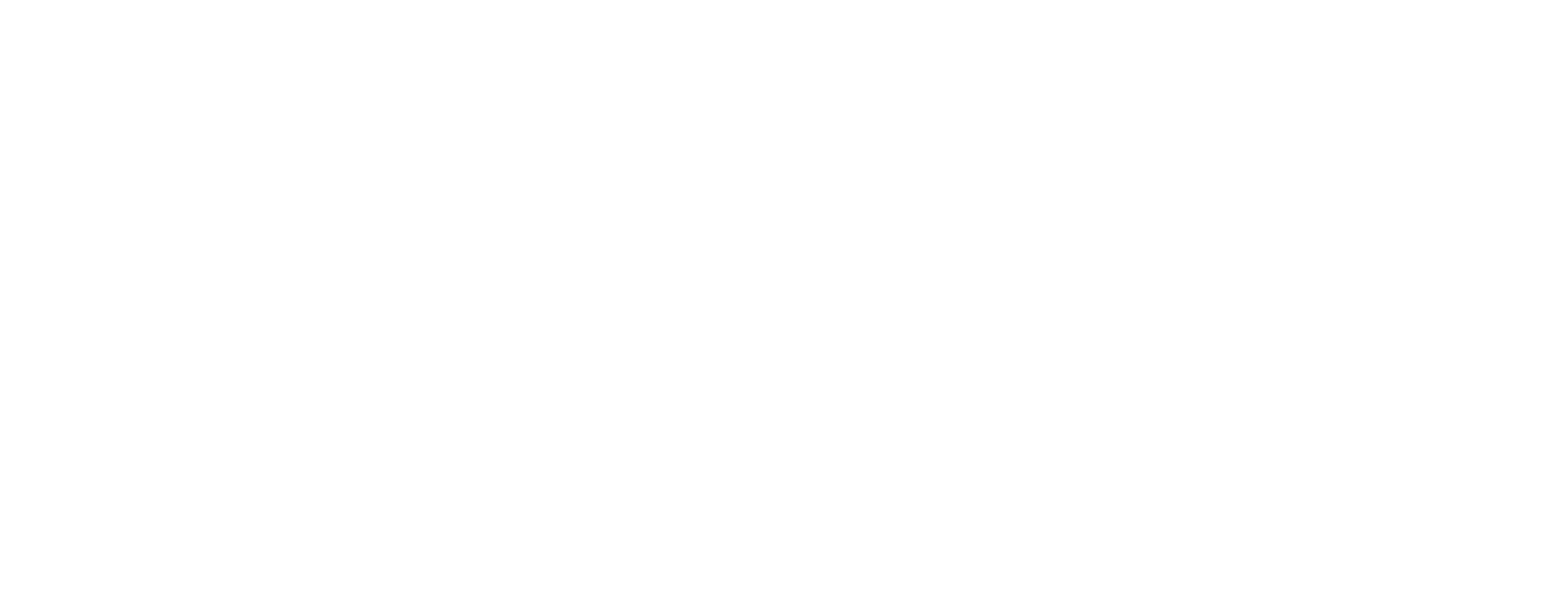 Commemorative photo of SKA Robotics with the Sirius II rover after ERC 2023
7
MANAGEMENT
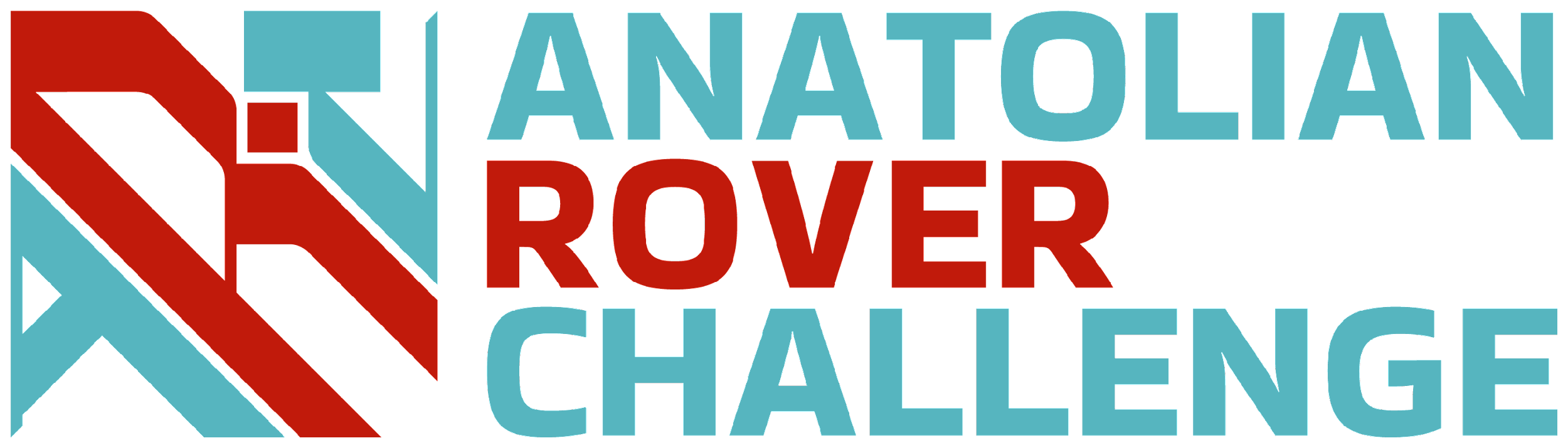 Work Calendar:
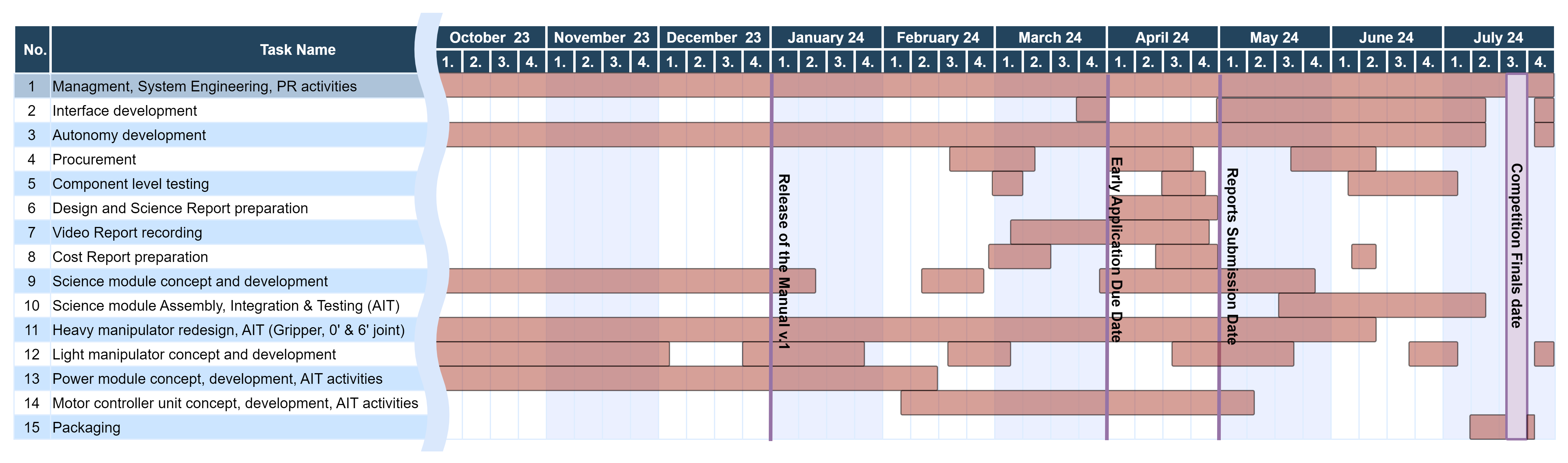 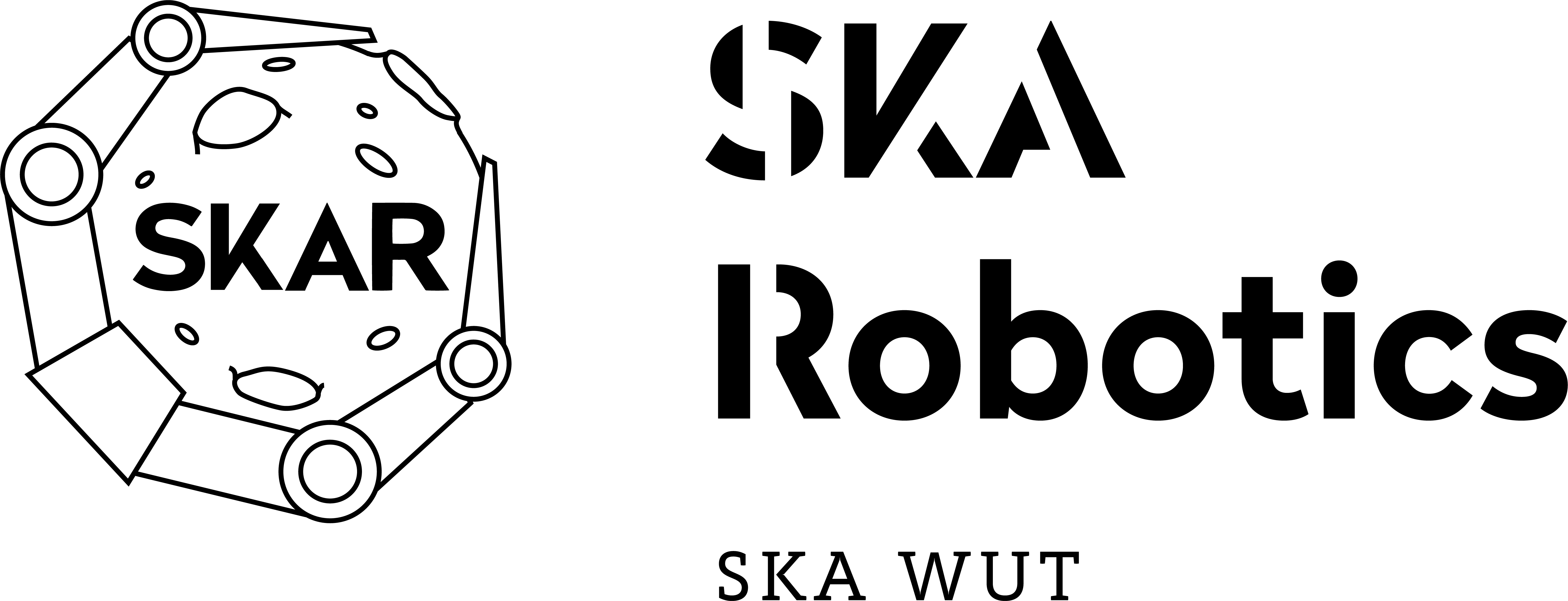 8
MANAGEMENT
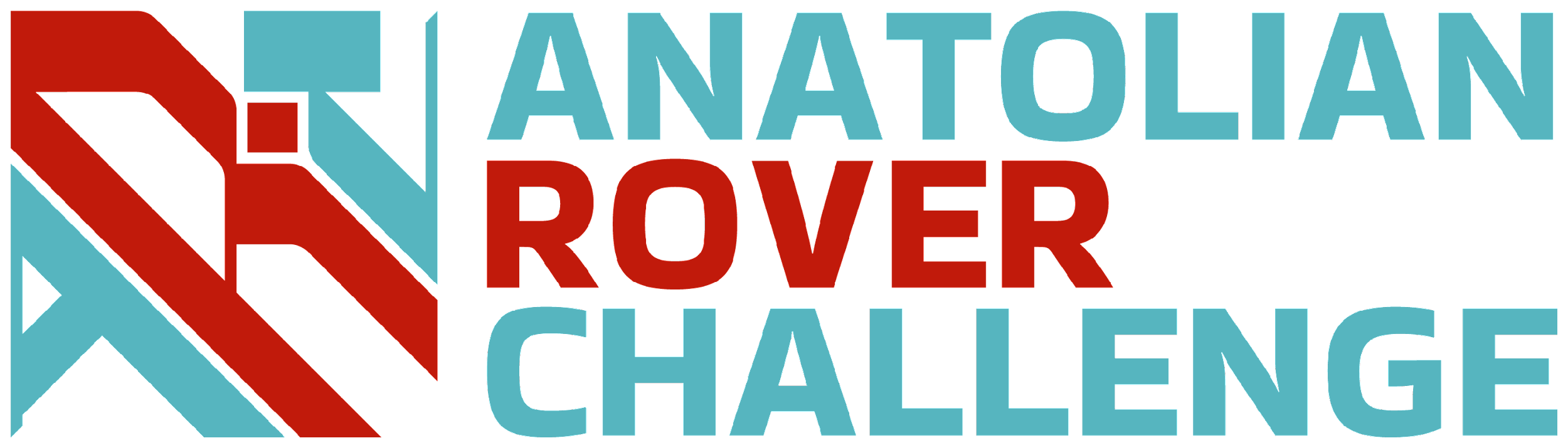 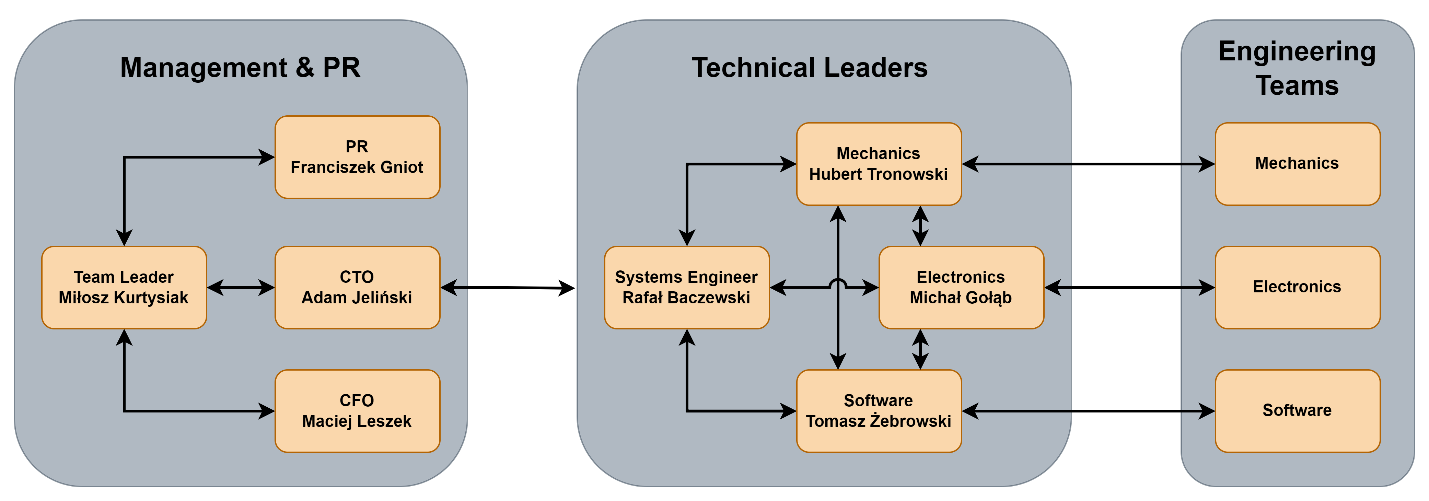 Team
Formation:
The team has been divided into three main groups: Management and PR, Technical Leaders and Engineering Teams. Management & PR is responsible for communication with University, outside sponsors, creating content for social media, controlling the available budget and overseeing the technical progress of the project with the Technical Leaders. The latter are experienced team members who help Engineering Teams in technical matters related to their specialization.
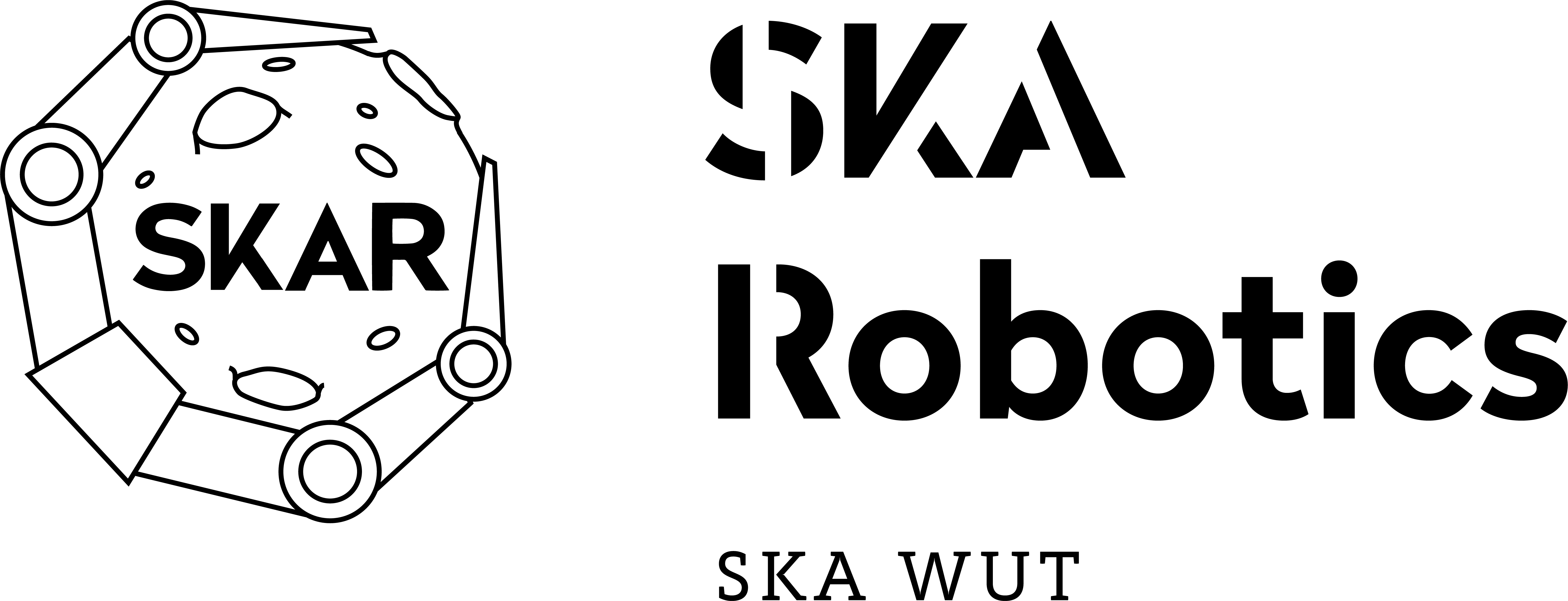 9
MANAGEMENT
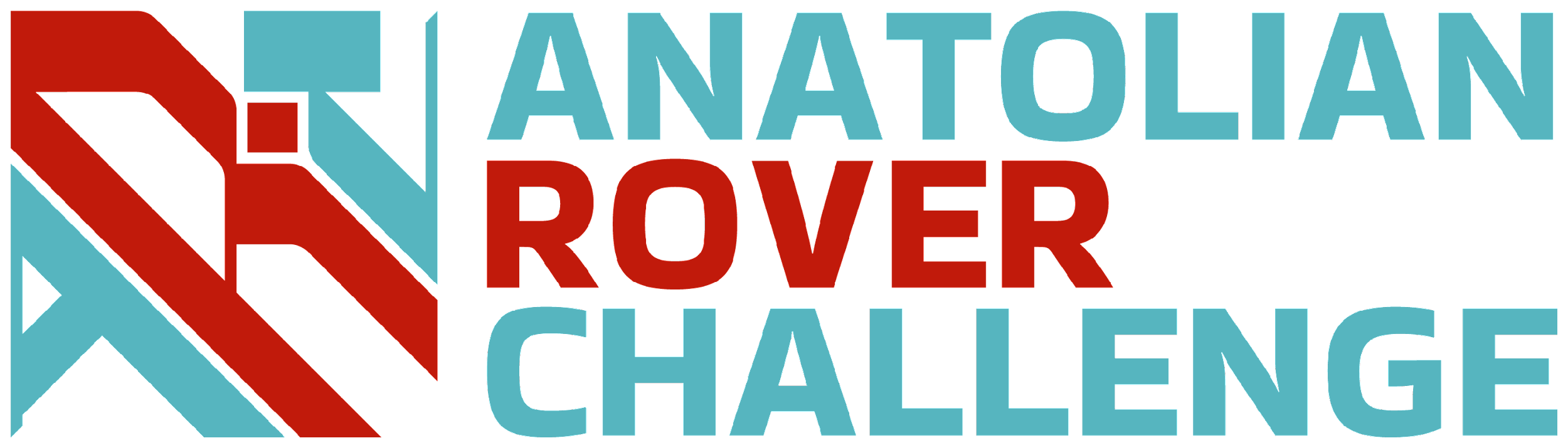 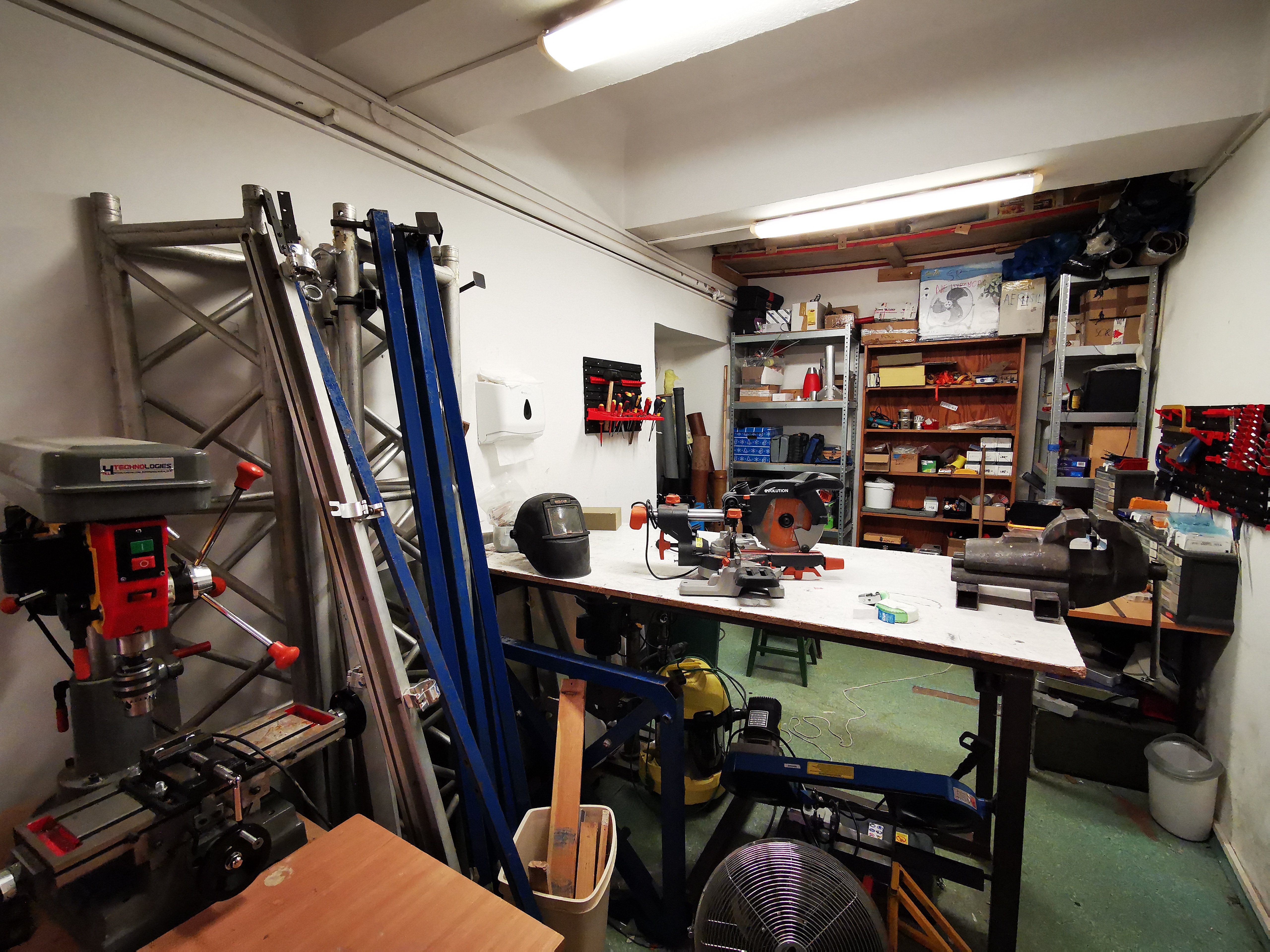 Workplace:
Our rover is designed using SOLIDWORKS. Parts are produced by outside manufacturers and in our main workshop, pictured here, where the whole design is assembled. After preliminary testing inside of the faculty building, the rover is taken outside to be tested in difficult terrain. Robotic arm tests and operator training are carried out using a specially designed control panel.
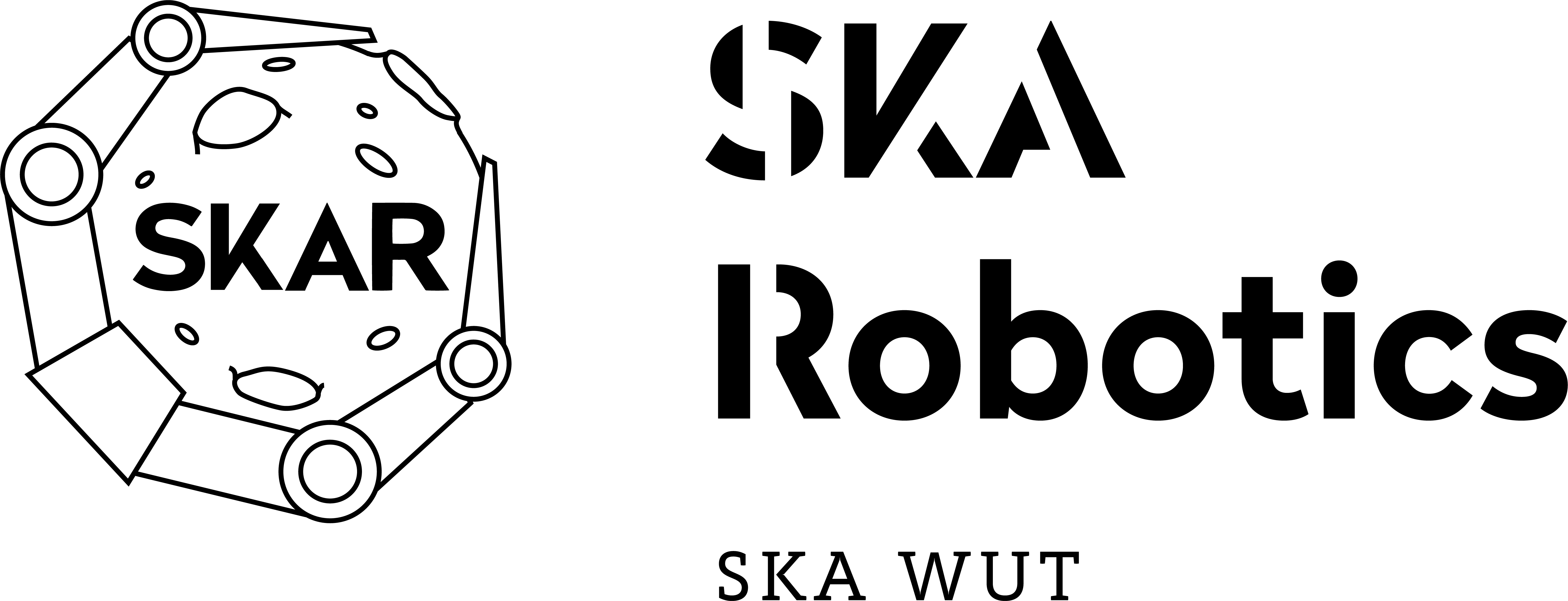 10
MANAGEMENT
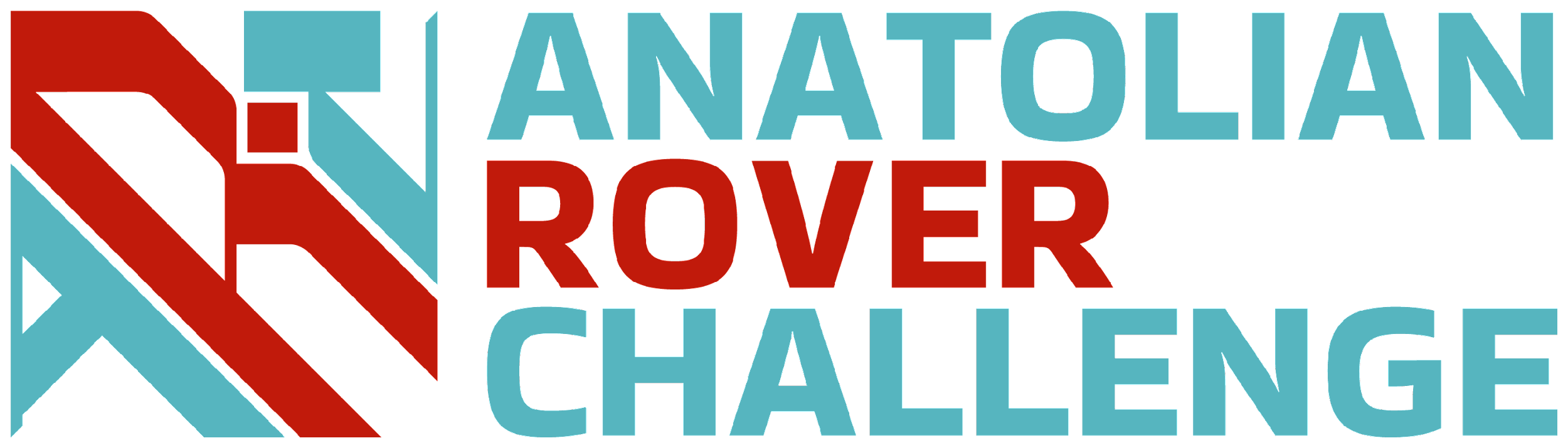 Funding :
As can be seen from the summaries above, no funding shortfall is expected. If one occurs, we will pay for it with our private funds
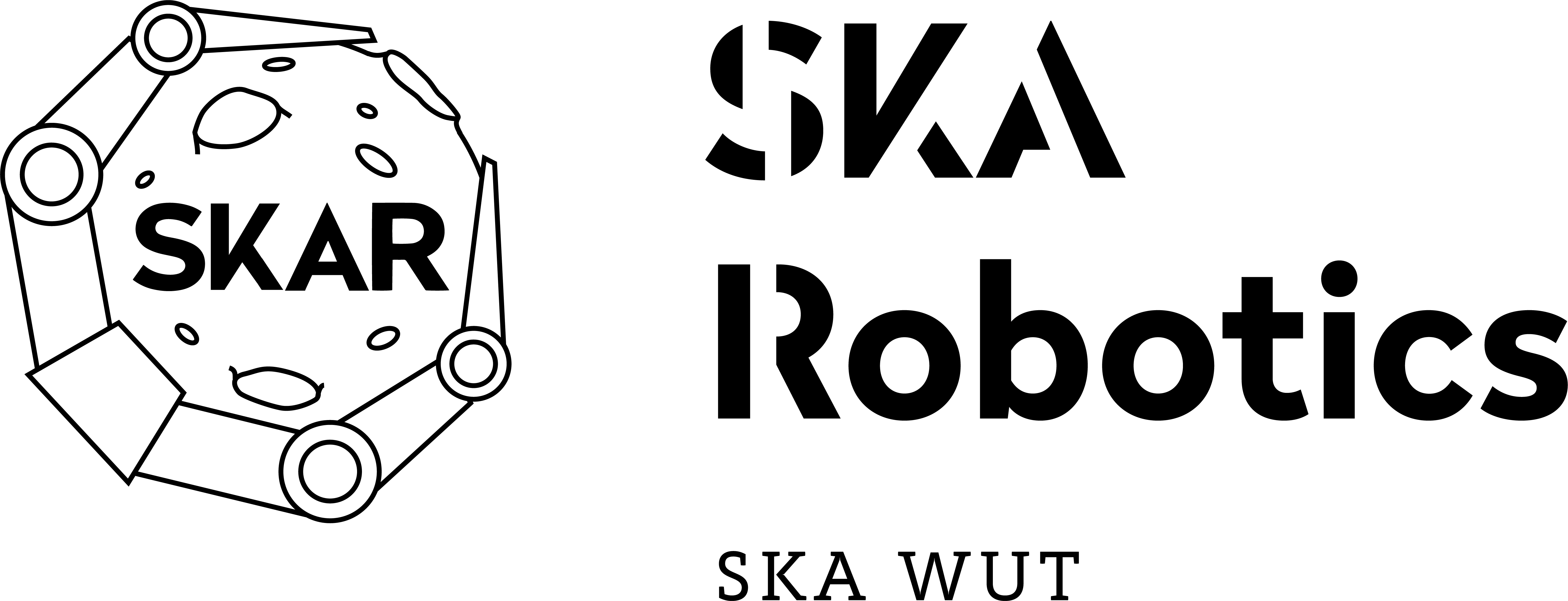 11
MANAGEMENT
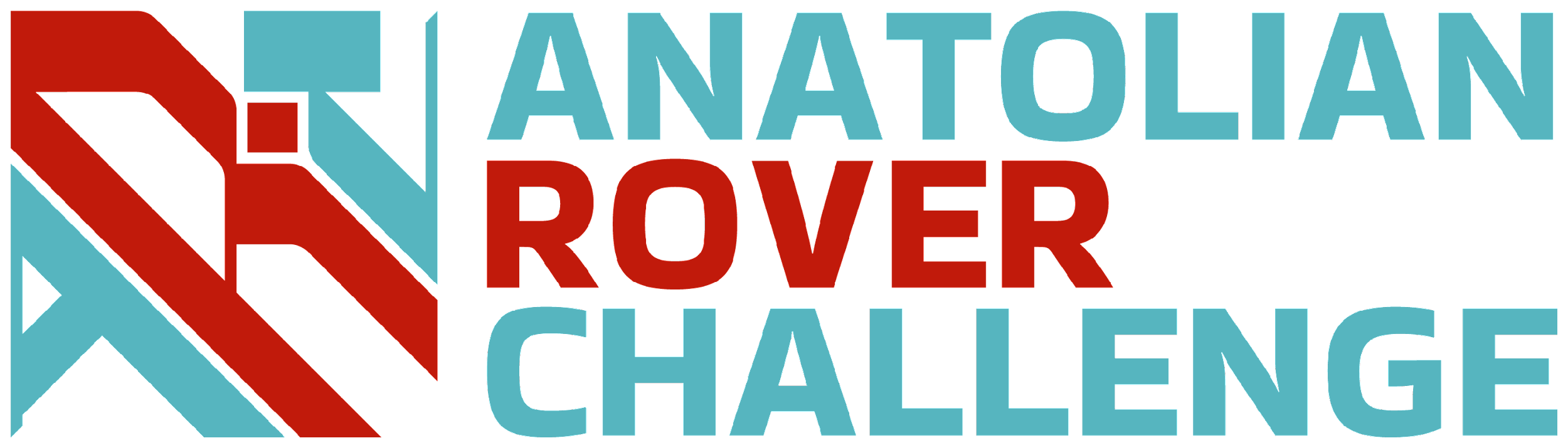 Logistics:
The rover will be dismantled into subsystems, which will then be packed into small parcels. They will be transported by cars with team members. The packages will be secured with safety belts and straps. Delivering parts of the rover by car ensures its final integrity and allows constant monitoring of its whereabouts. The Rover will be assembled on site using tools brought in another car. The entire journey from Poland is expected to take around two days using the team members' private cars crossing 5 national borders along the way.
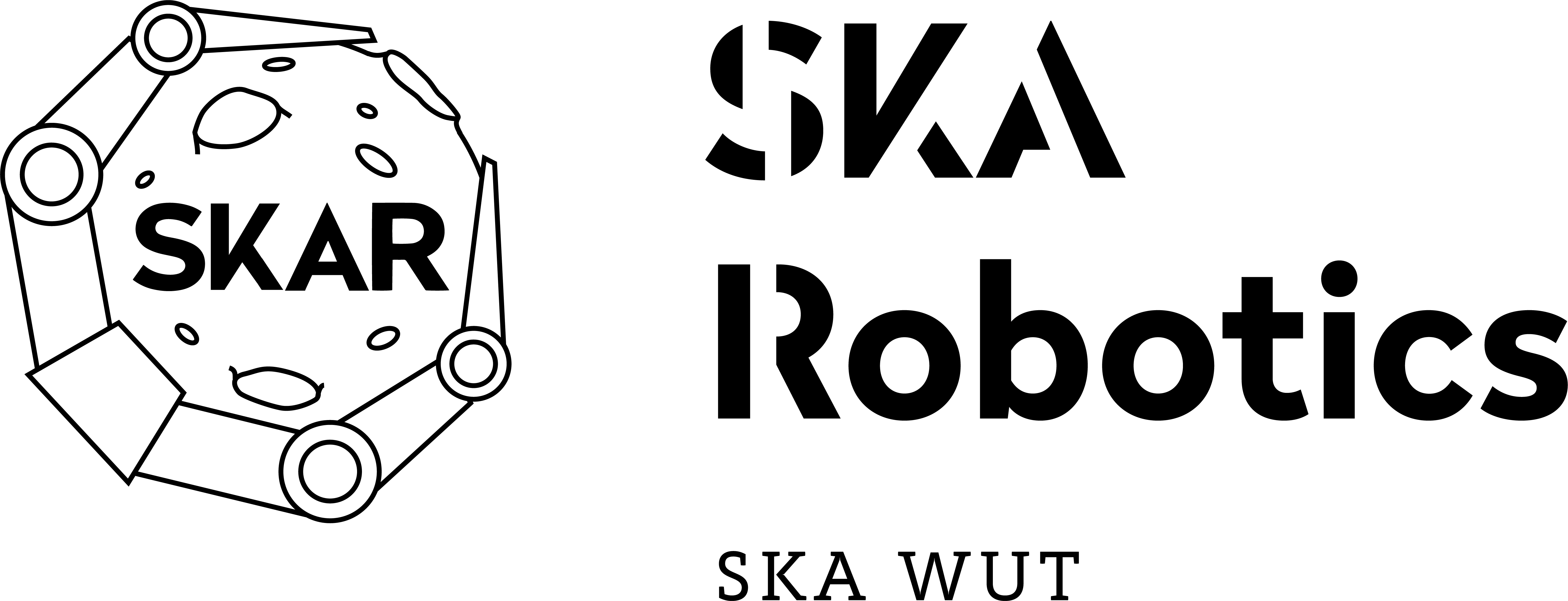 12
ROVER DESIGN
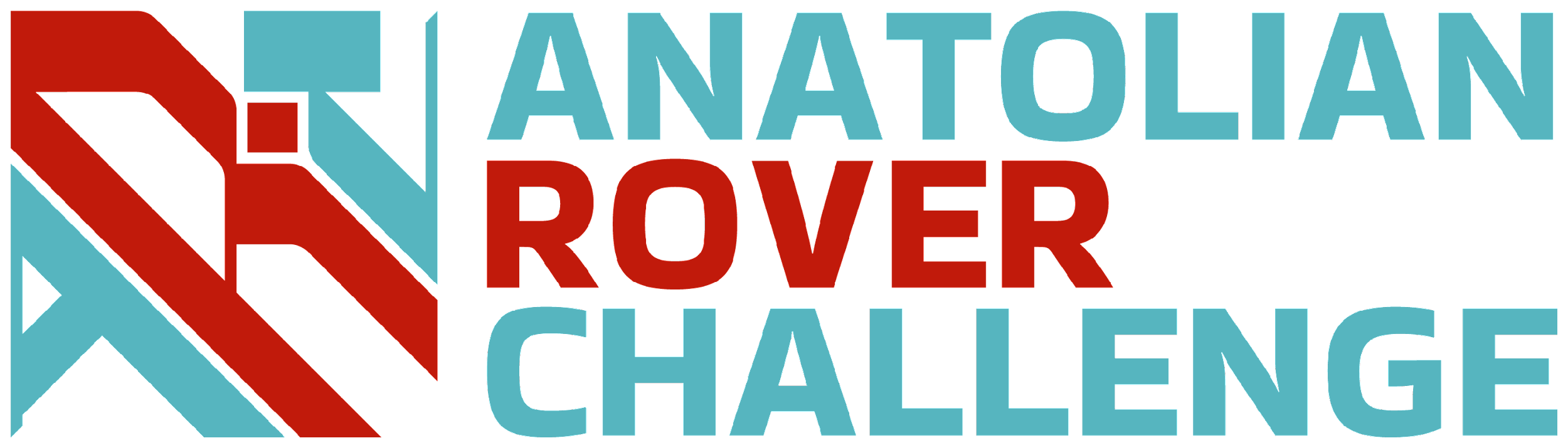 Mobility
System:
The rover consists of a lightweight aluminium frame that forms the body and houses the electronics in 3D printed containers. The suspension is a compliant beryllium copper rocker arm that is not connected to any kinematic pairs and relies on its own elasticity. Each wheel has its own drive system, a powerful and small BLDC motor from Maxon Motors, paired with encoders to control each wheel independently. The wheels are made in-house with 3D printed abrasion resistant elastic tyres. 
The beryllium copper suspension is an experimental solution designed to provide sufficient stability and traction while simplifying the design. The main drawback is its high weight, which is mitigated by reducing the weight of other components (aluminium frame, polymer electronics container, etc). Maxon motors were used in the team's previous rover and proved to be reliable and powerful enough to move the rover across different terrains and soils. The 3D-printed tyres are designed to improve the durability of the previous fabric and foam tyres, while providing better traction.
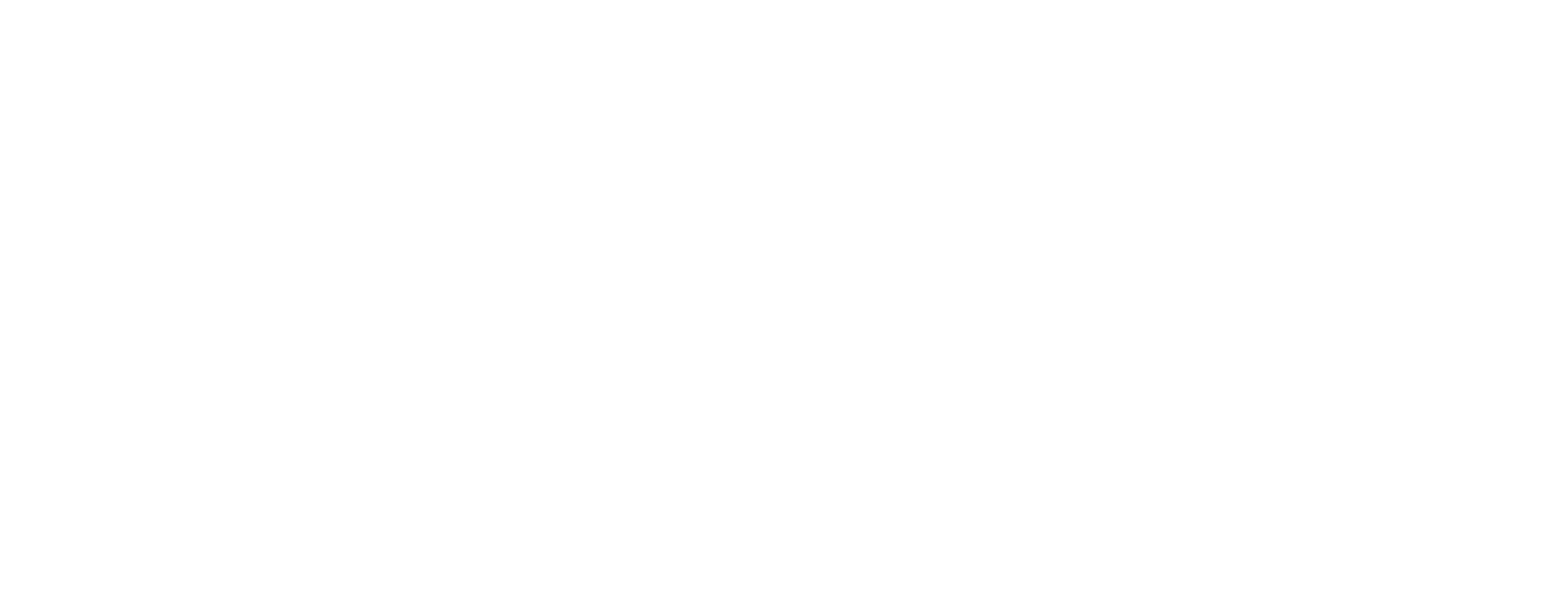 13
ROVER DESIGN
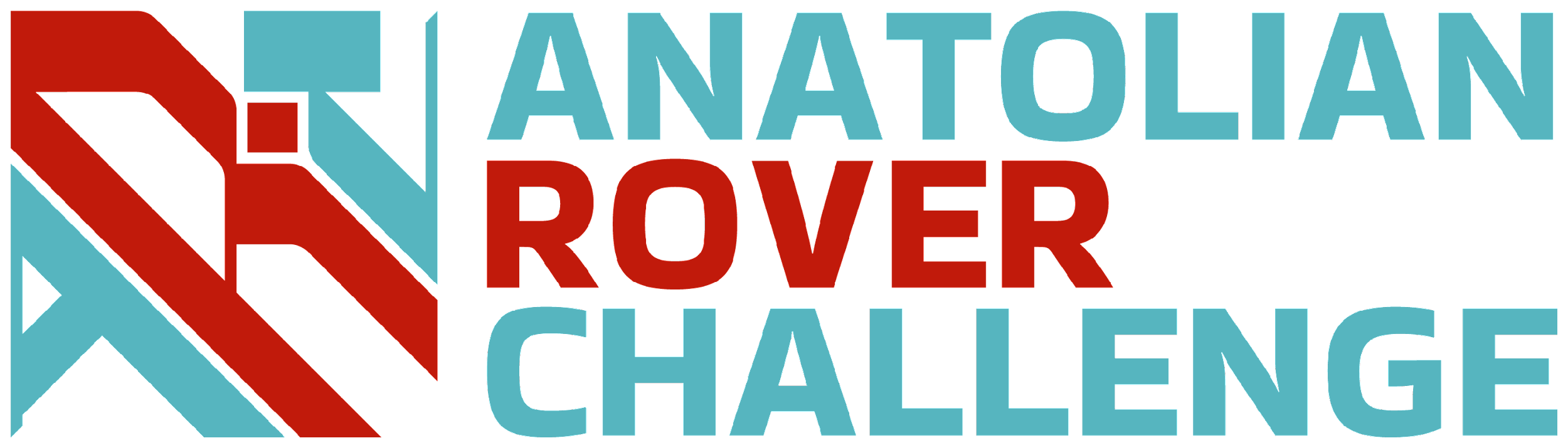 Mobility
System:
The main inspiration for Sirius II was to build a rover with a similar structure to Sirius I (the previous SKA Robotics rover), but with changes in systems that were crucial to ensure reliability, as well as ease of maintenance and repair. The most unique system of Sirius II is its suspension - spring-like rocker arms made of copper beryllium (due to its good combination of mechanical properties), which eliminates kinematic pairs and reduces the number of parts, leading to a simplified design. It underwent extensive numerical analysis (FEM) to ensure correct deflection and high tensile strength. As always, the team opted for a 4-wheeled construction with elastic suspension, as this proved to work well under the conditions of rover challenges organized worldwide, rather than the popular 6-wheeled rover with rocker-boogie suspension based on actual Mars rovers.
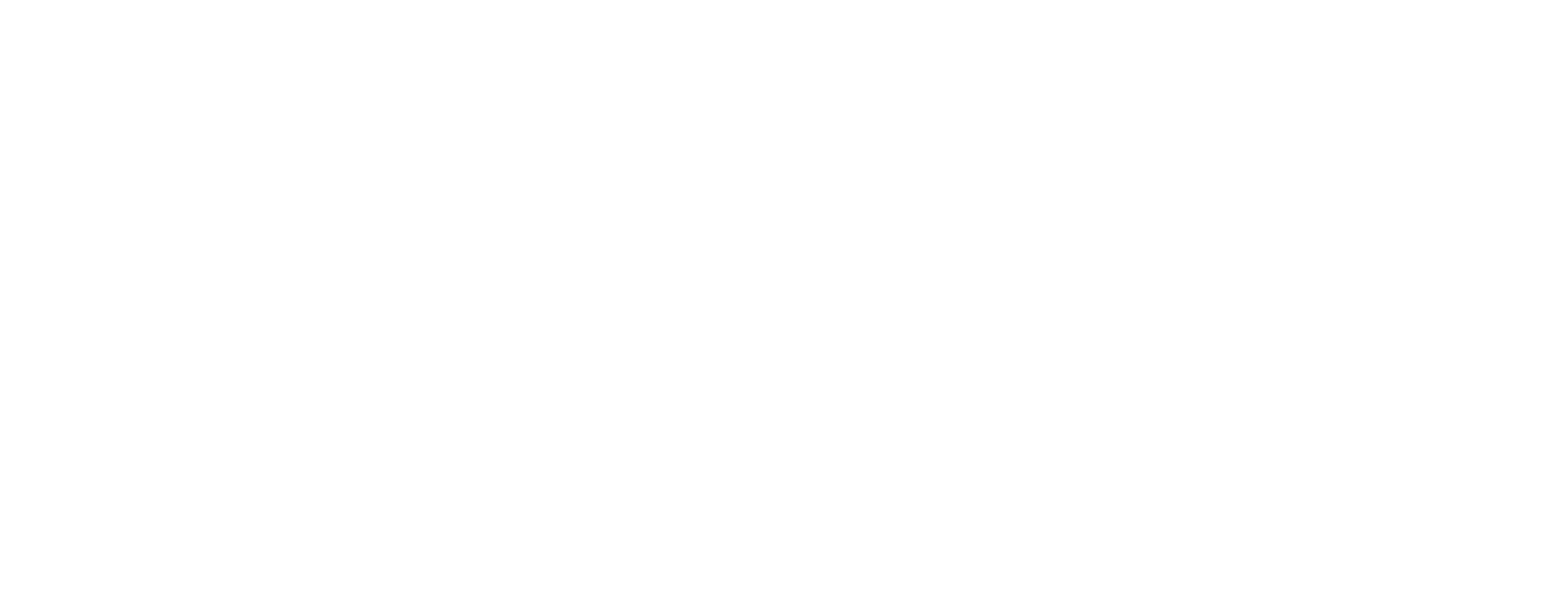 14
ROVER DESIGN
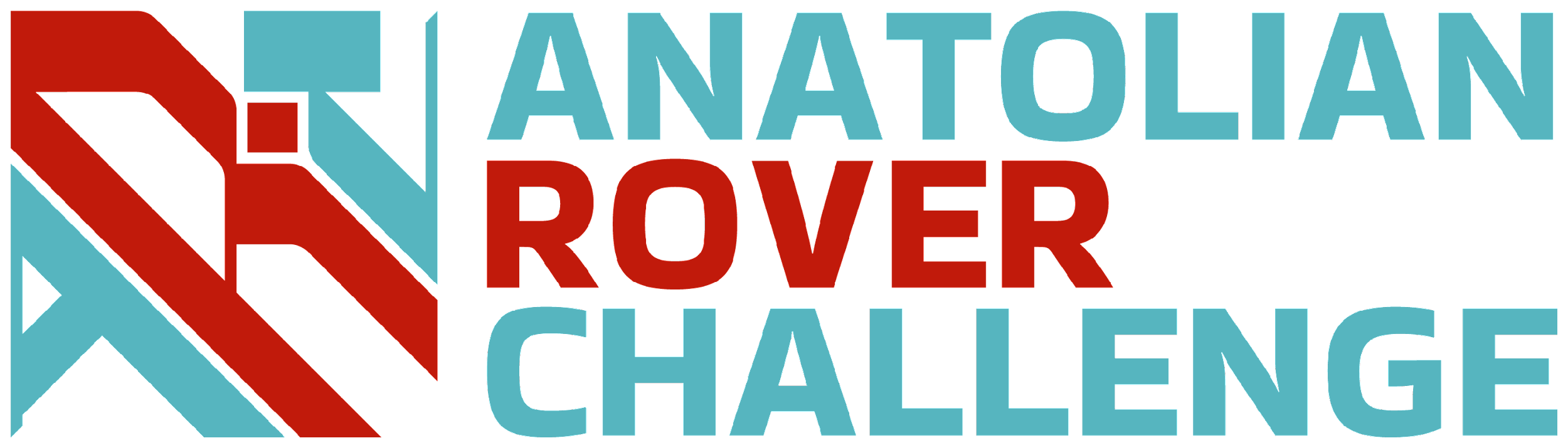 Mobility System:
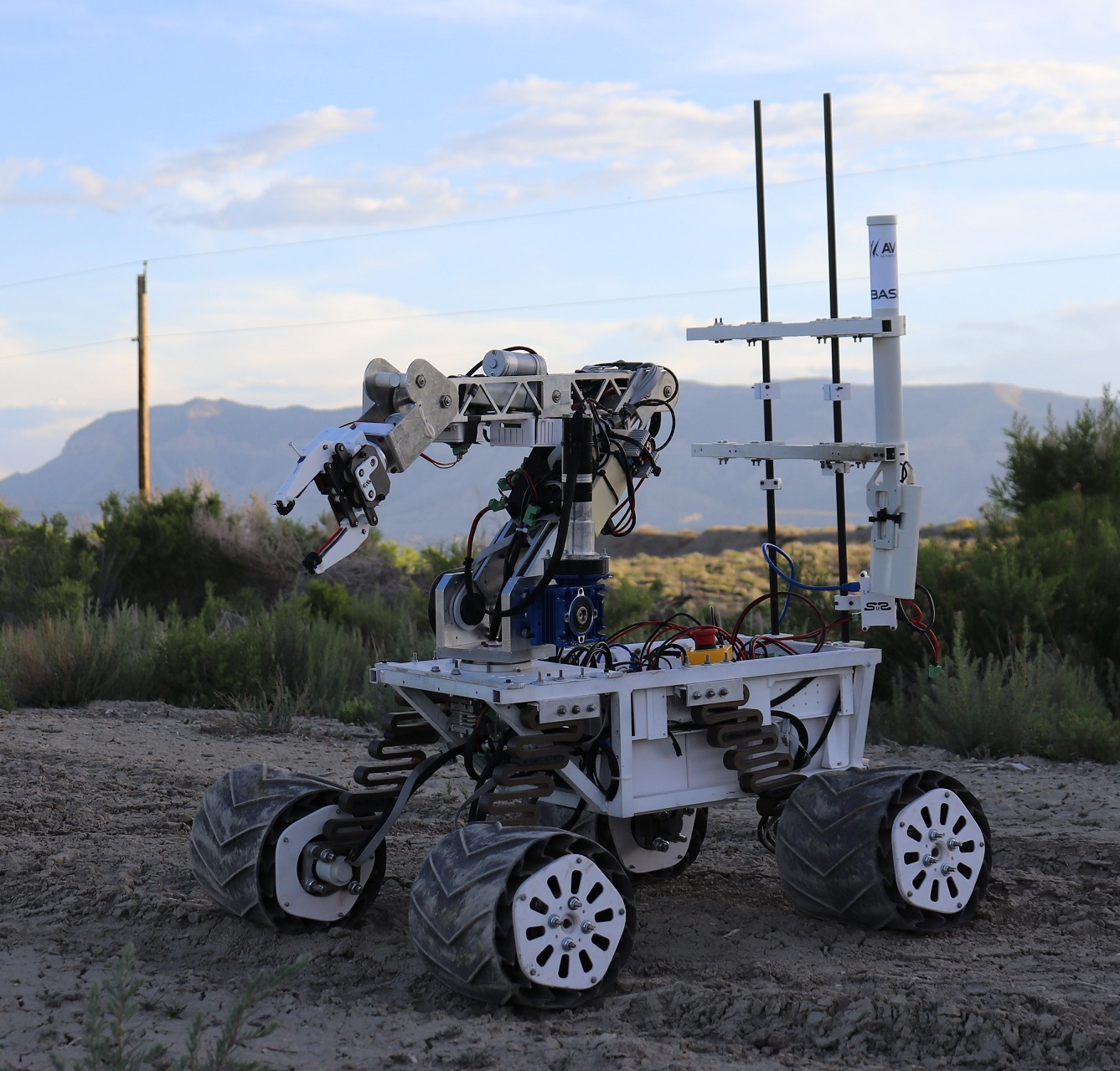 The Sirius II rover at ERC 2023 performs sampling task(on the left) and after the URC 2023 (on the right)
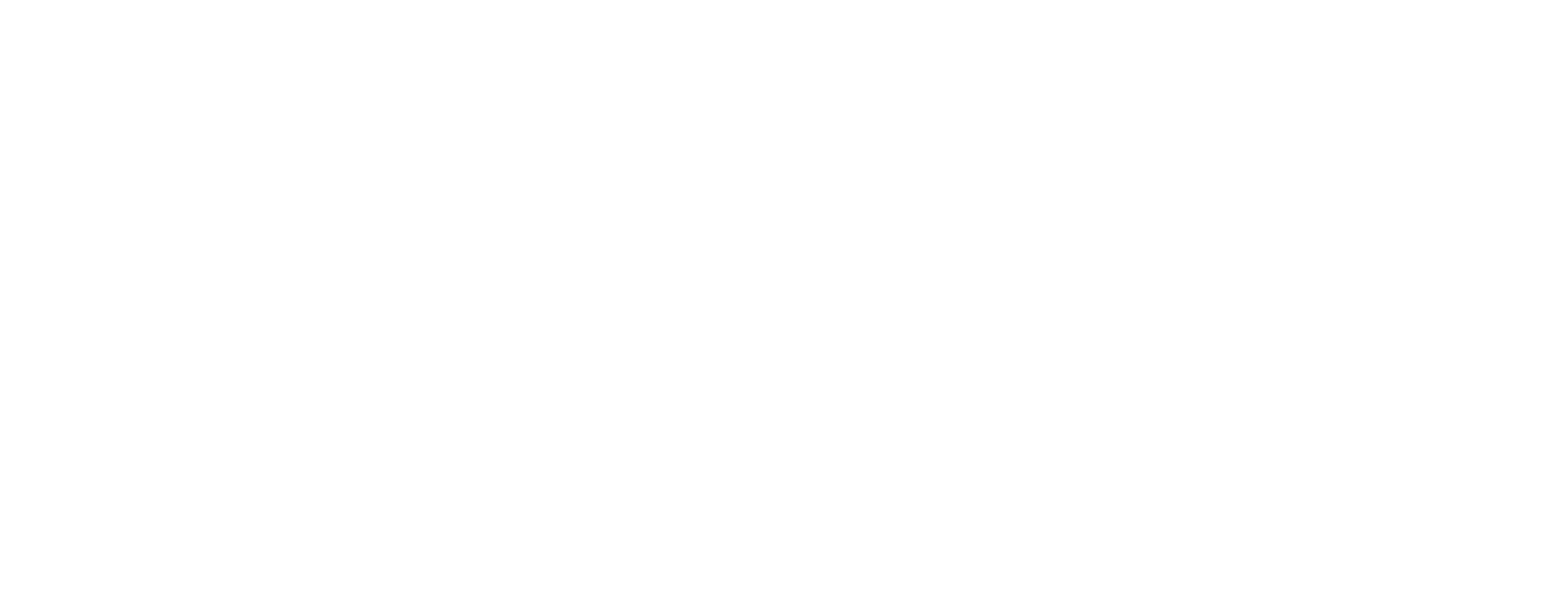 15
ROVER DESIGN
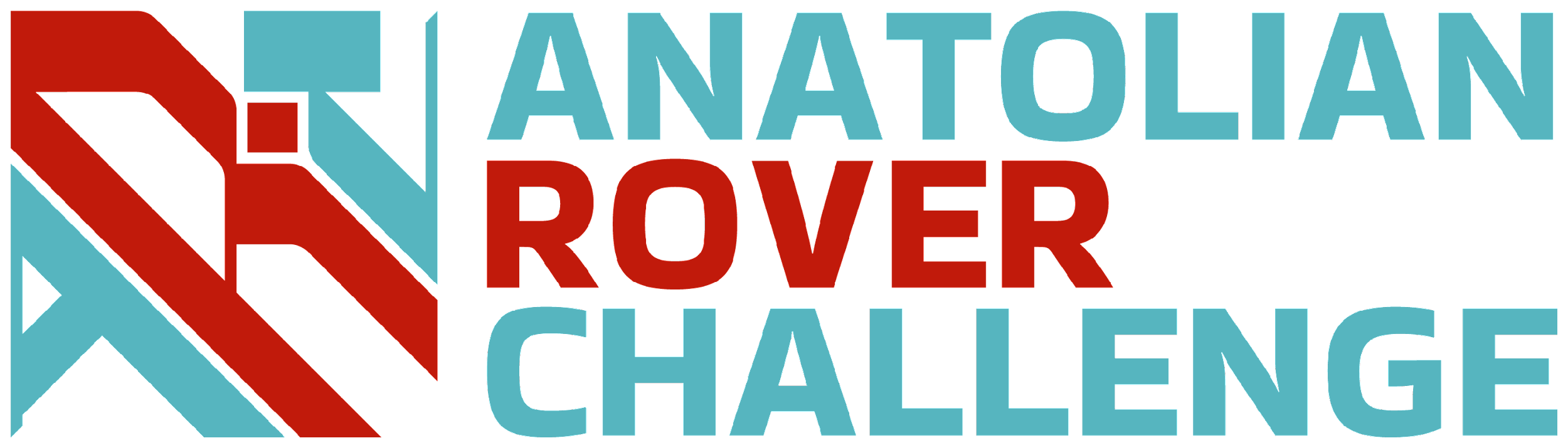 Mass: about 50kg (depending on configuration);
Size: 0.8x0.8 [m] with height from 1 to 1.5m (adjustable antenna mast);
Max. theoretical static load on rover: up to 480kg (suspension yield point);
Max. speed: 1m/s (with adjustable software limiter);
Max. traversable slope: ~40 degree (hard surface), ~30 degree (loose soil/rocks);
Operating time per battery charge: ~3 hours
Important features: ability to turn in place, low centre of mass, easily changeable batteries;

Rover specifications allow it to traverse reliably through uneven surface of different cohesion. Its relatively small size and ability to turn in place allow for movement in narrow passages. Wheel grip and motors power as well as general rover robustness will ensure possibility of transportation all task-related objects. Adequate stored power in the batteries allows the set tasks to be fully completed. For night tasks, it is possible to add artificial lighting to the rover.
Mobility
System:
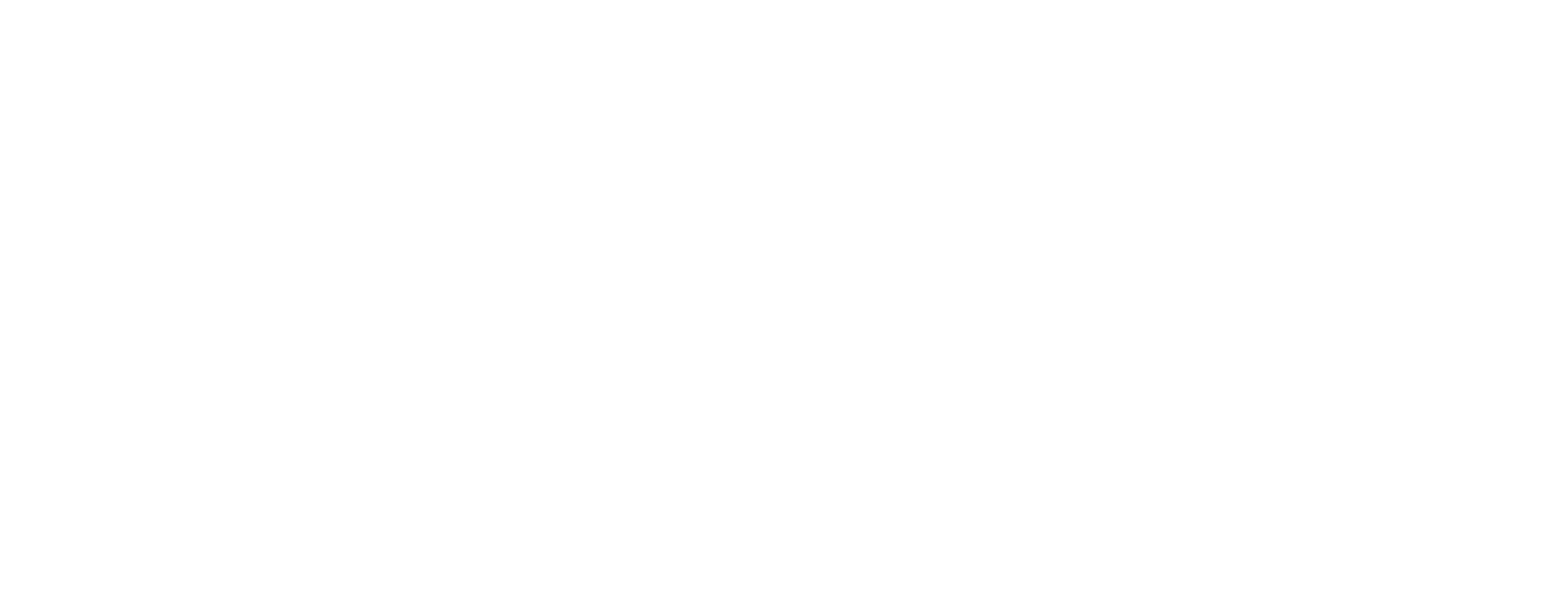 16
ROVER DESIGN
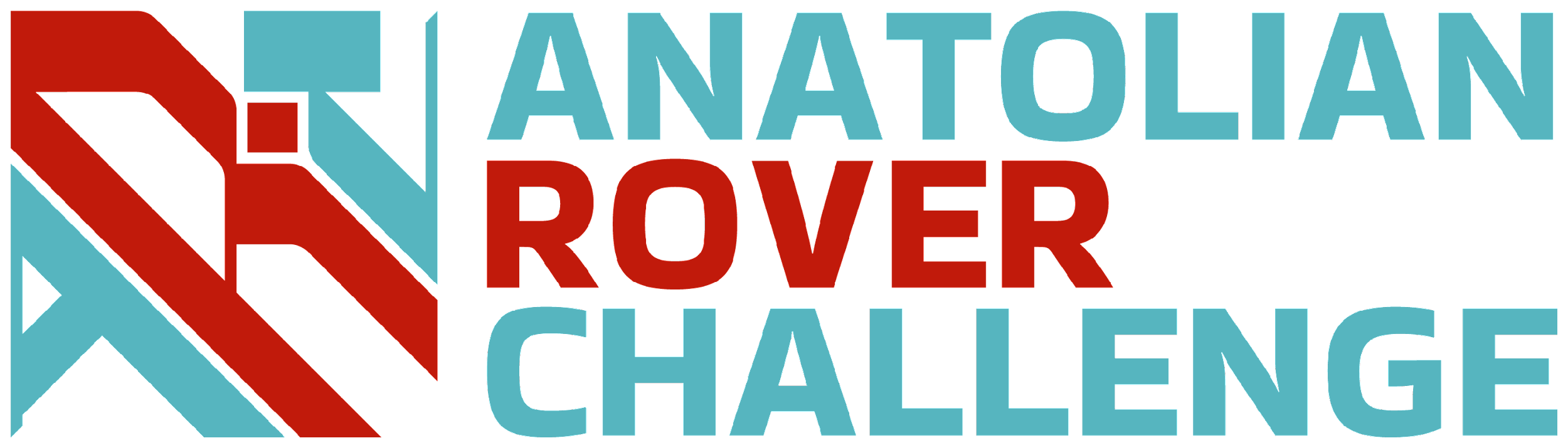 Our electronics compartment is divided into separate modules to allow for easier maintenance. 
BLDC motors used for moving the rover are controlled using ODrive 3.6 motor drivers, and the manipulator is controlled by our custom motor drivers and absolute encoders. The power distribution module takes power from our batteries and measures how much energy each of the subsystem is using, allowing for advanced diagnostics. All our modules are connected to the on-board computer using canbus, the only exception being the cameras and GNSS module, which are connected using USB. 
We use 2 separate battery modules, which allows for hot swapping them without powering down the rover. Together, they give us roughly 500Wh, which easily allows for 3 hours of operation. As the batteries discharge, their voltage drops from 29V to 20V, which is not a problem for our motors. However, all logic modules use DC/DC stepdown converters to ensure their proper operation.
The kill switch is mounted on top of the rover, which provides easy access in case of an emergency. Thanks to the modular system we can separate and diagnose each part of our system individually. Using our own motor drivers and encoders for the manipulator gives us full control over their functionality. However, they might be less reliable than off the shelf components. 
The heart of the rover is the on-board computer module, powered by a Minisforum UM580. Using only one main computer does not provide redundancy in case of a fault. Choosing a powerful PC, rather than a singleboard computer, is a significant cooling challenge.
Electronics and power system:
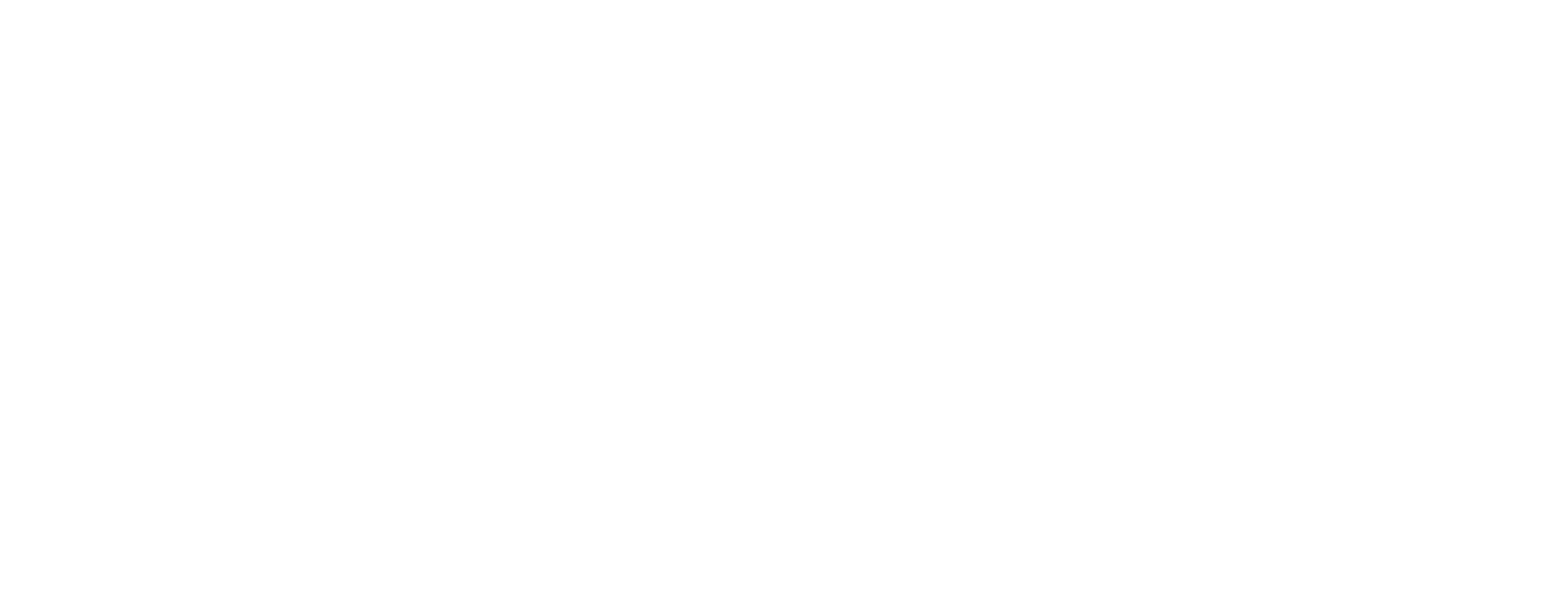 17
ROVER DESIGN
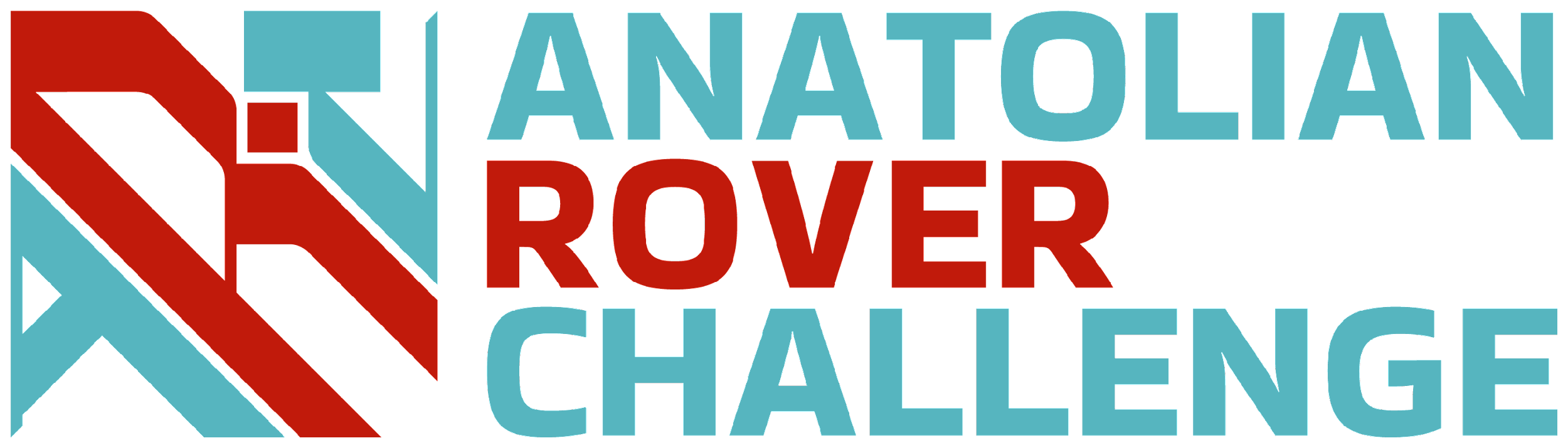 Electronics and power system:
During previous competitions we have had many problems with too many devices being connected to USB, leading to some of them disconnecting. That's why we have decided to employ canbus to all modules where it made sense. 
We also had many issues with our old DC motor controllers for the manipulator, that's why we have decided to create our own controllers to address all those issues and have full control over the design. 
Dividing all electronics into individual boxes has proven to be an invaluable improvement in reliability, relative to the old singular electronics compartment. 
Using a full desktop computer is an unusual choice for the on-board computer of a mobile robot, but it has increased our computational capabilities almost tenfold, while being relatively inexpensive.
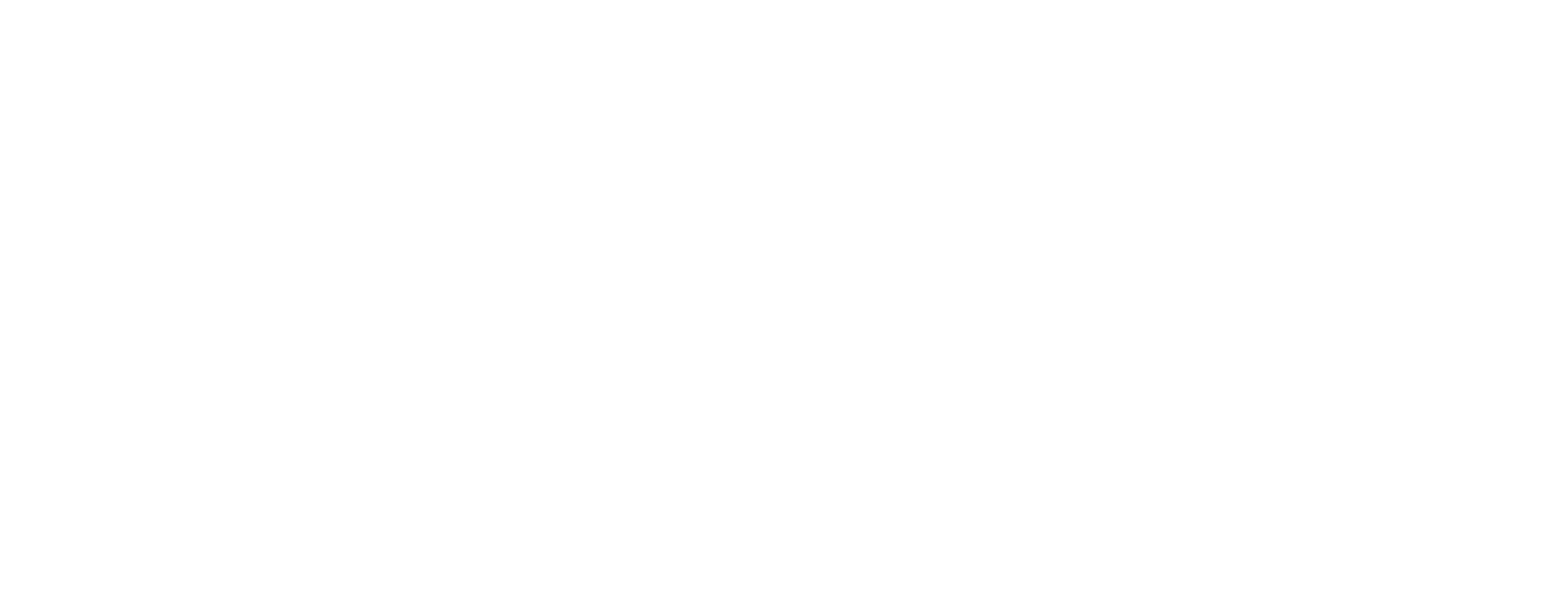 18
ROVER DESIGN
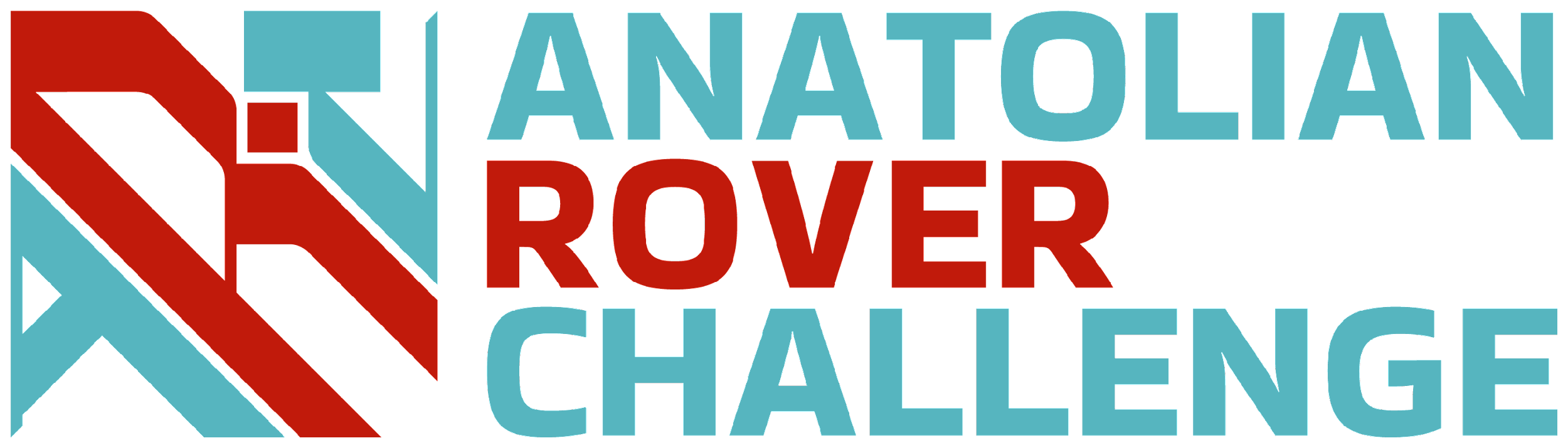 Electronics and power system:
Our custom "Roboszpon" motor controller
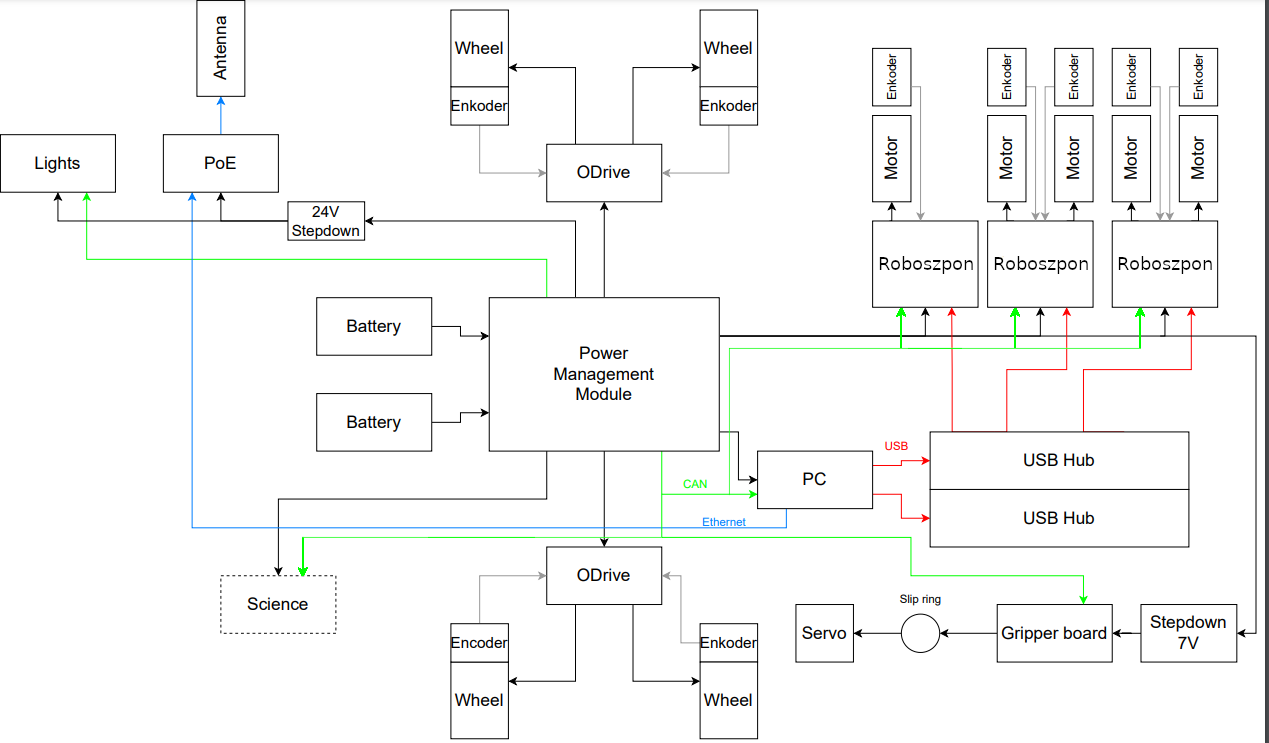 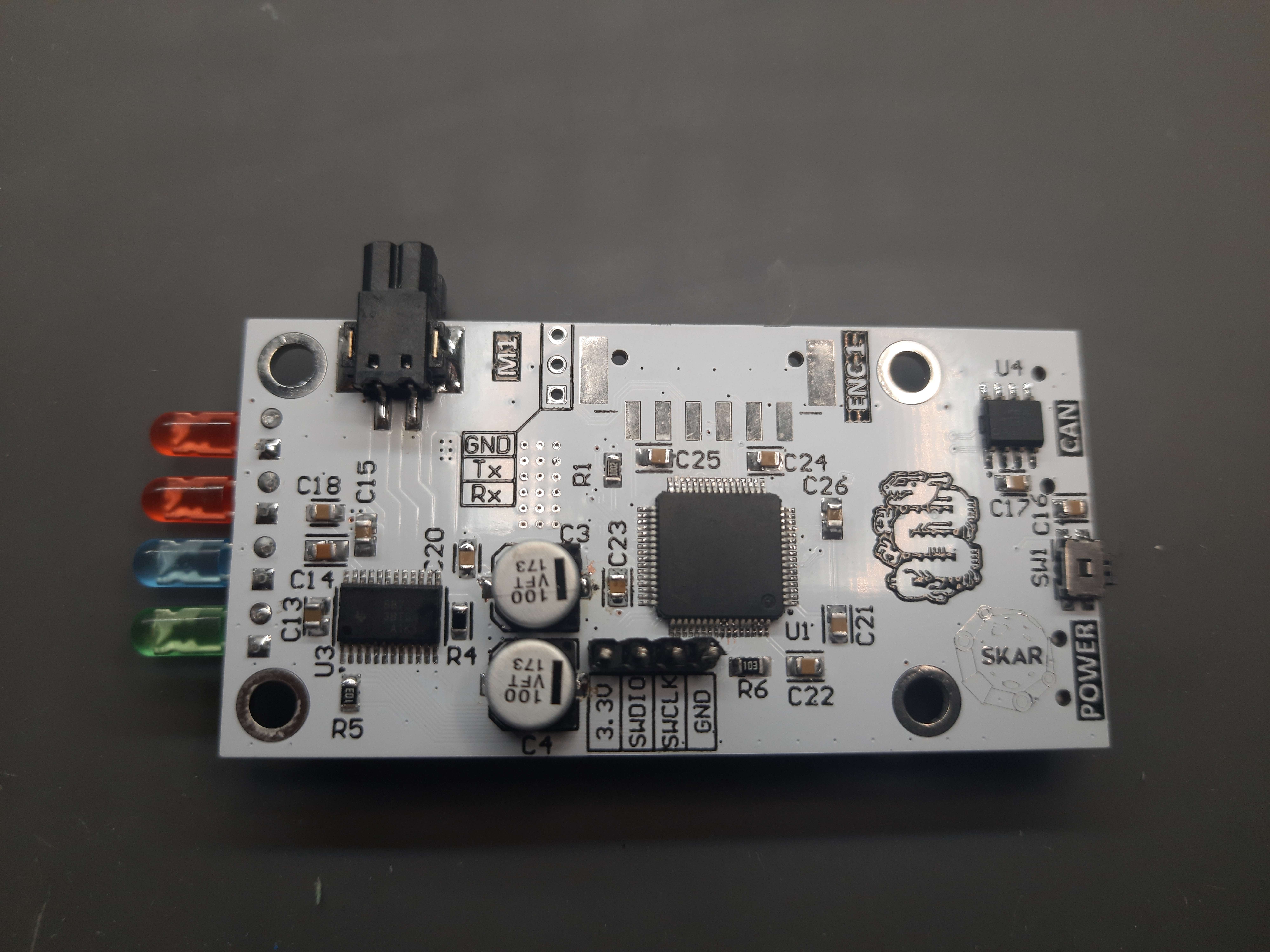 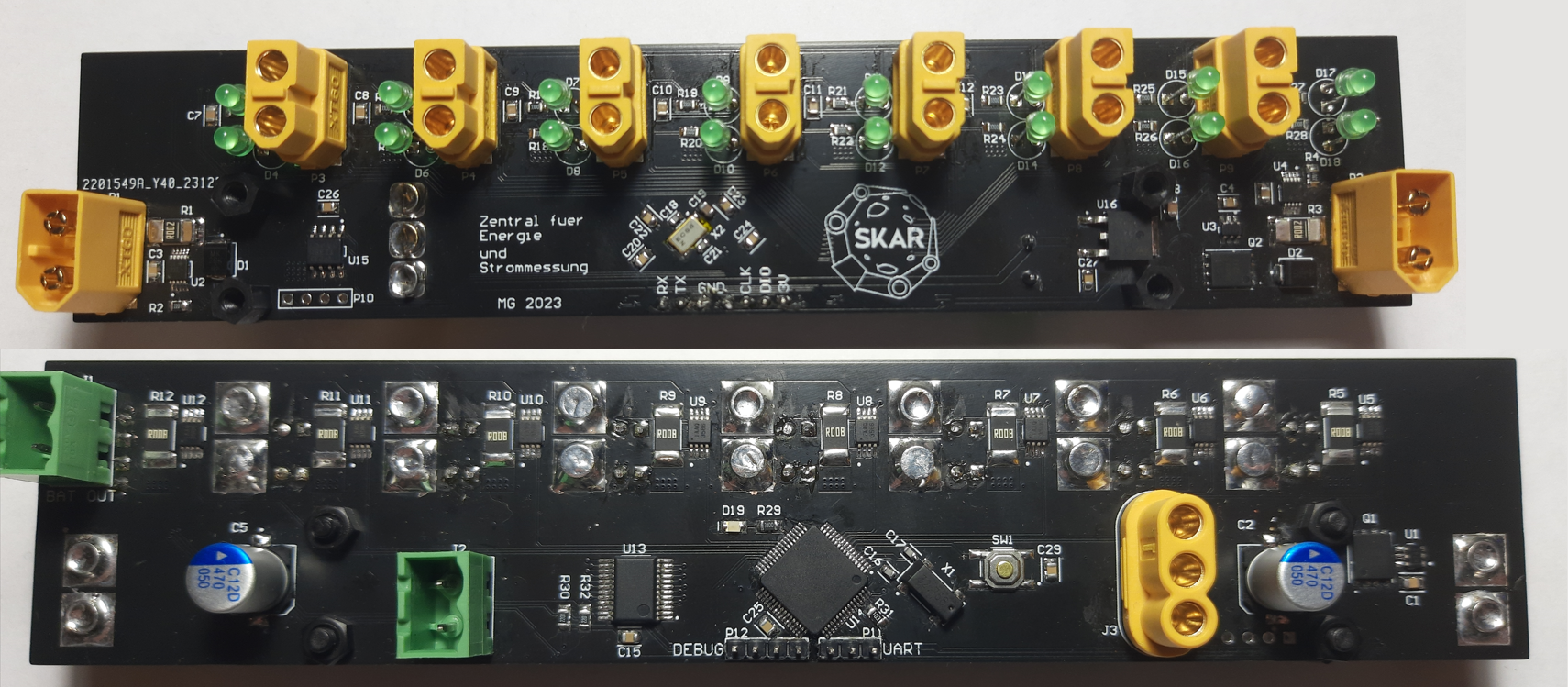 Sirius II electrical schematic
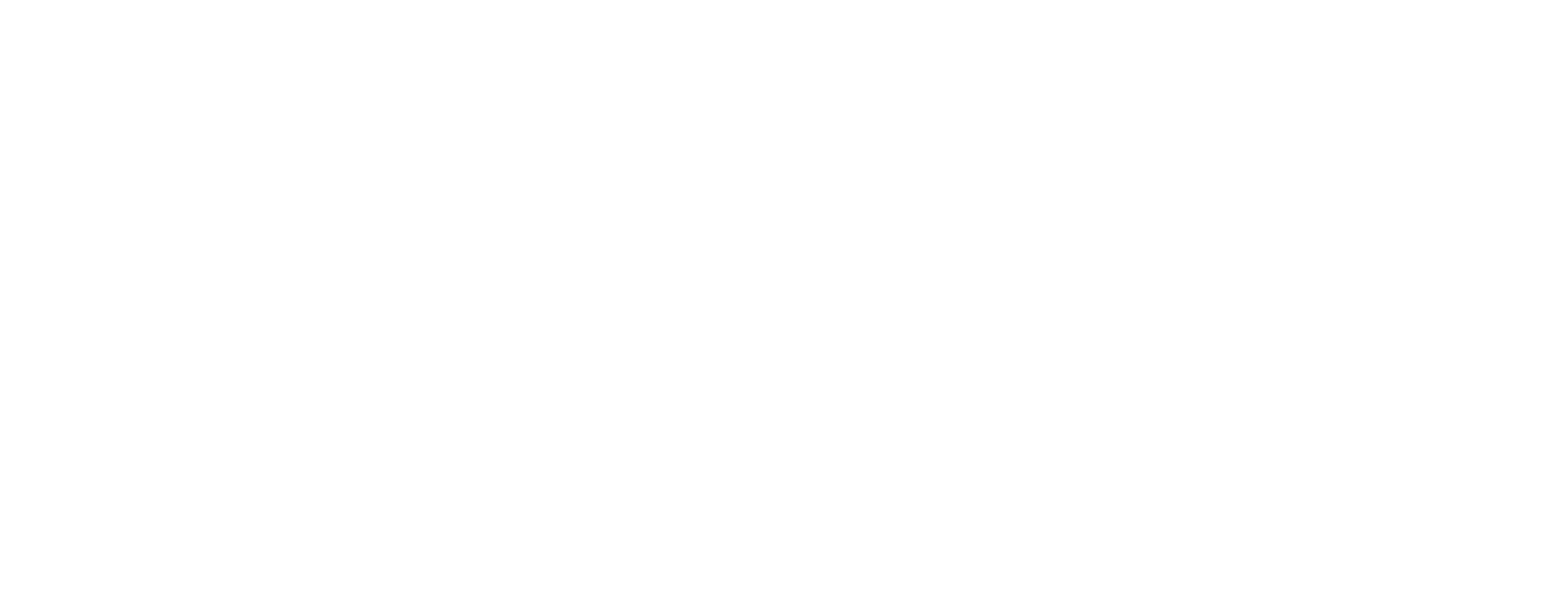 19
Our power distribution and measurement system
ROVER DESIGN
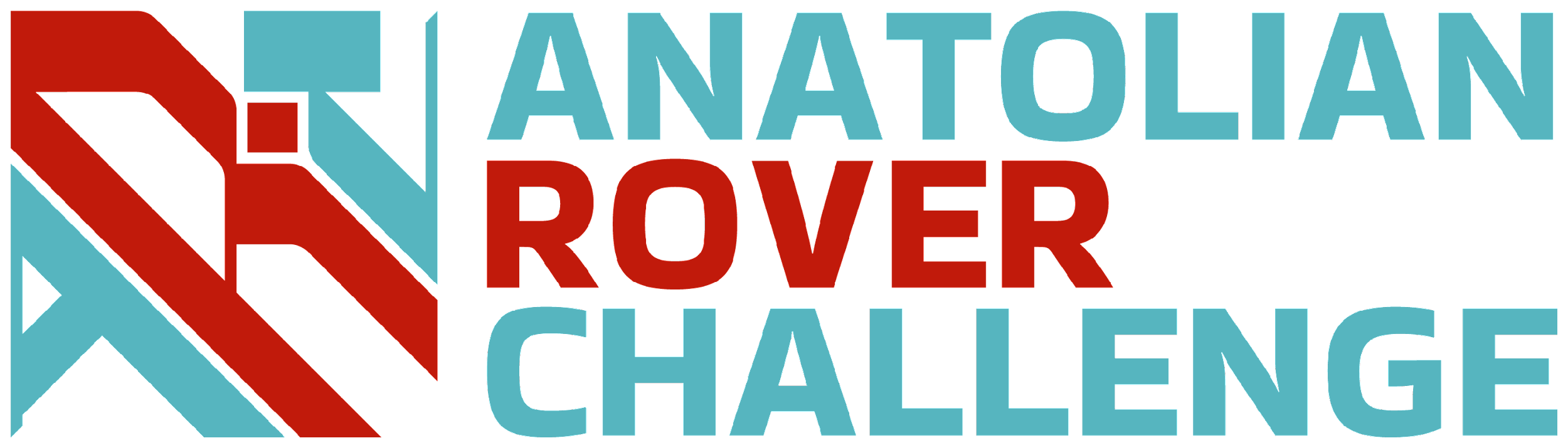 Electronics and power system:
Mass: 6kg
Battery capacity: 500Wh
Operating time per battery charge: ~3 hours
Canbus bandwidth: 1Mbit/s
Power measurement resolution: 1mW
Maximum measurement frequency: 250Hz

The battery capacity is more than enough for our needs, giving us time to prepare the rover, move it to the competition site, perform the mission and still have plenty of backup power. 
The power measurement modules are way more precise than we need to diagnose the rover.
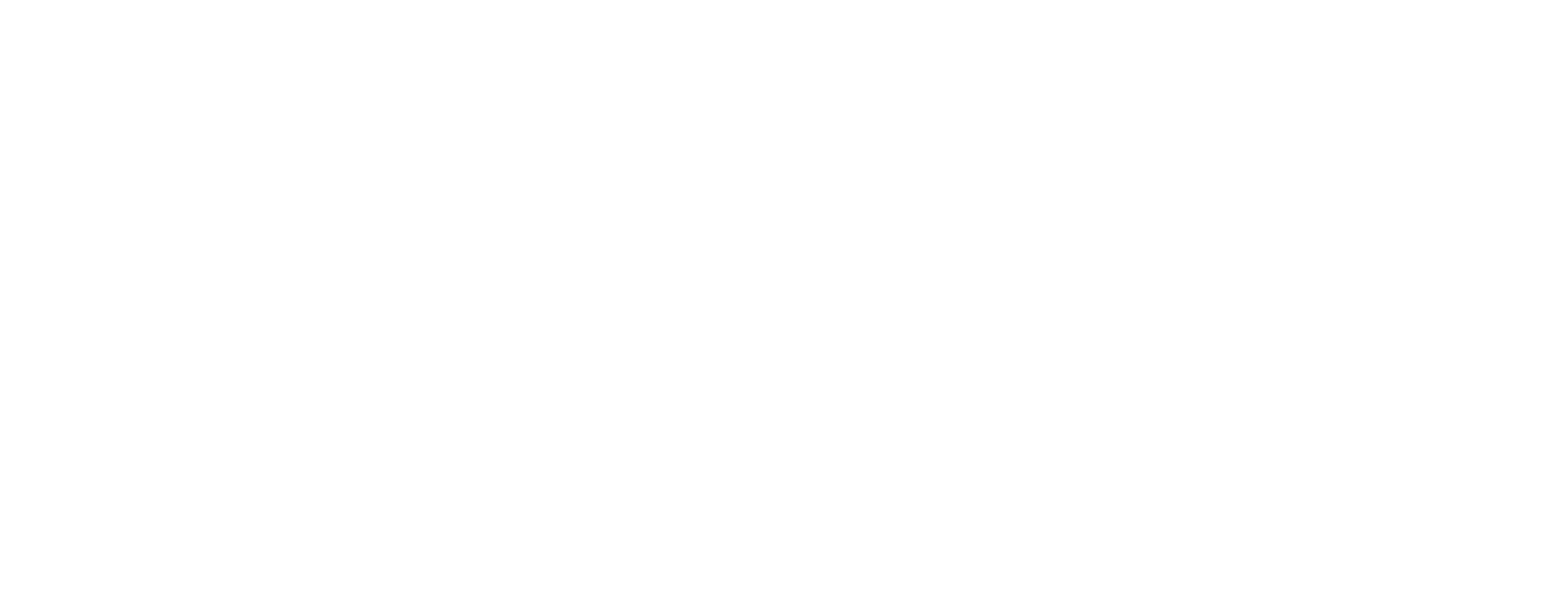 20
ROVER DESIGN
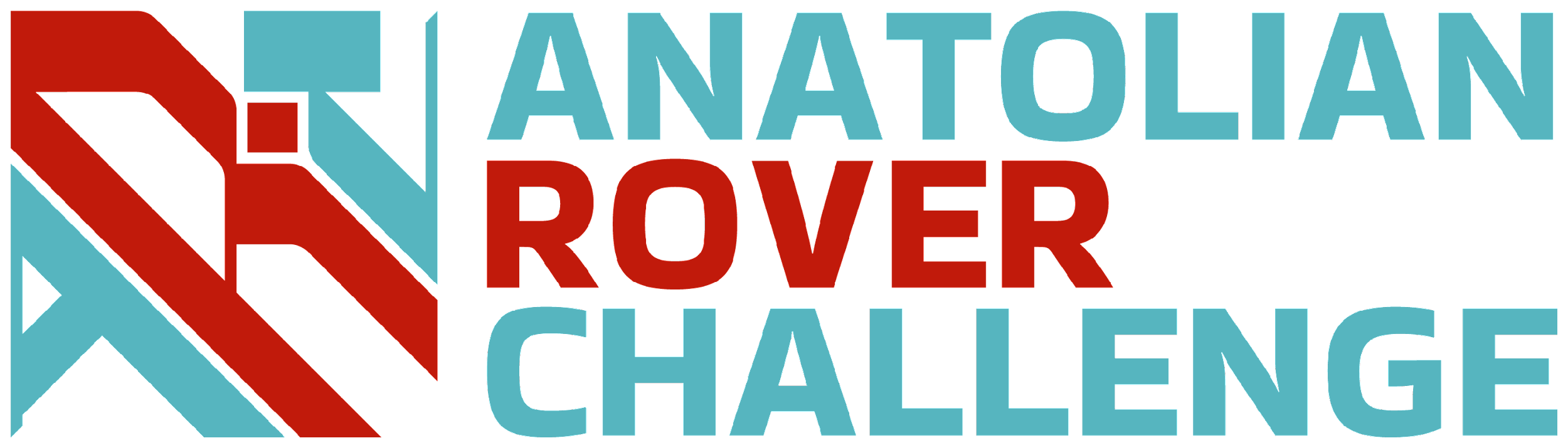 Manipulation system:
Our current robo-manipulator is a 5DOF system, with 3 rotational joints based on worm gearboxes and 2 pseudo-rotational joints based on high force linear actuators (1000N). This setup results in very high lift capabilities (10kg tested). A 6DOF update is currently in the works and is expected to be fully tested by the end of June. It may slightly lower our lift capabilities, but will still ensure a safety margin during any tasks expected.
Our current weakness is accuracy due to backlash, this will be adressed shortly by replacing one of the worm gearboxes with an in-house cutting-edge cycloidal drive, which should achieve sub-degree backlash, with no impact on dynamics or lift capabilities.
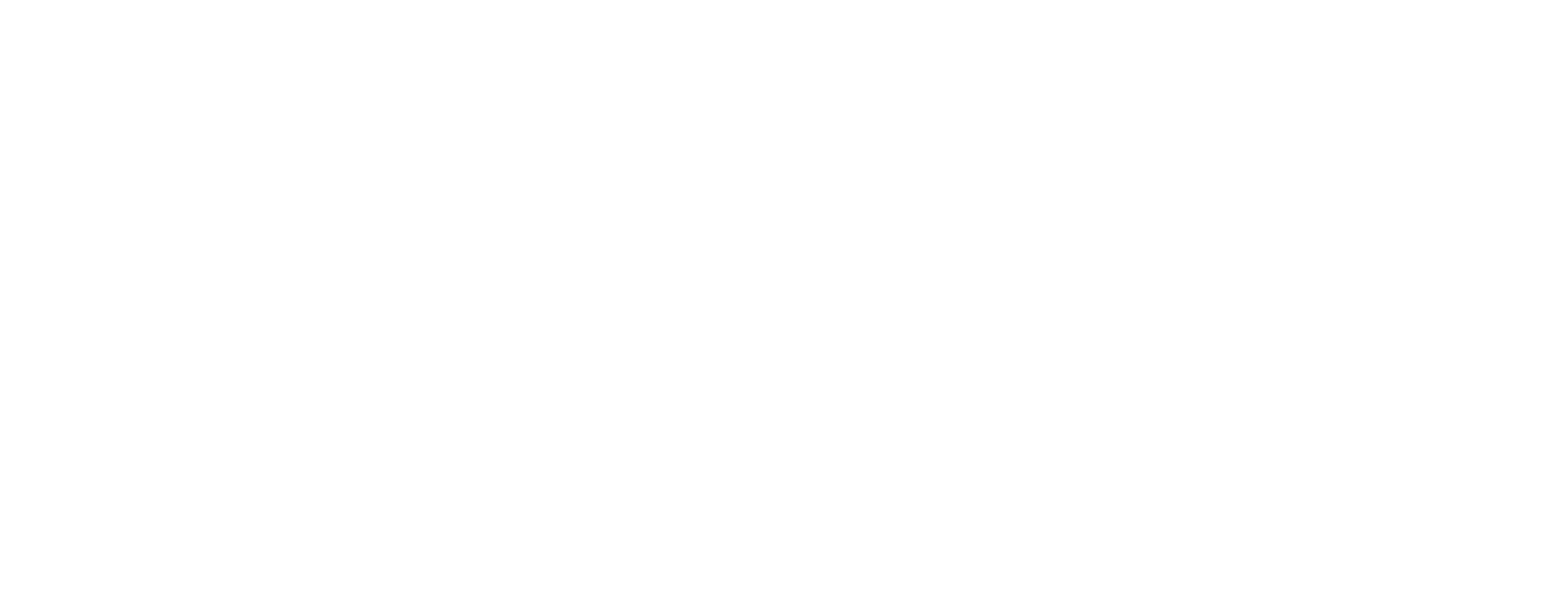 21
ROVER DESIGN
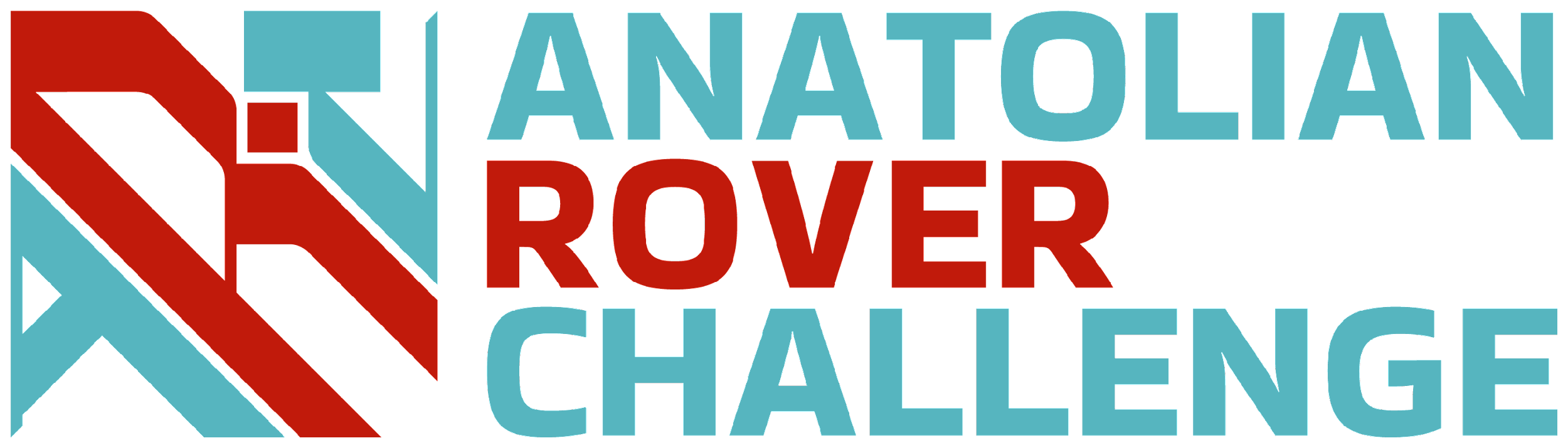 Manipulation system:
Having a very high lifting capacity is quite a unique capability. This allows us to sample rocks much larger than the competition. It also gives us a lot of headroom during normal operation, which means we don’t need to worry about the durability of the system.
However, high lifting capacity prevents us from achieving high accuracy and dynamic operation. That is why we are currently designing a new 6dof robotic arm, which will have a lower lifting capacity, but offer much better precision and maximum movement speed.
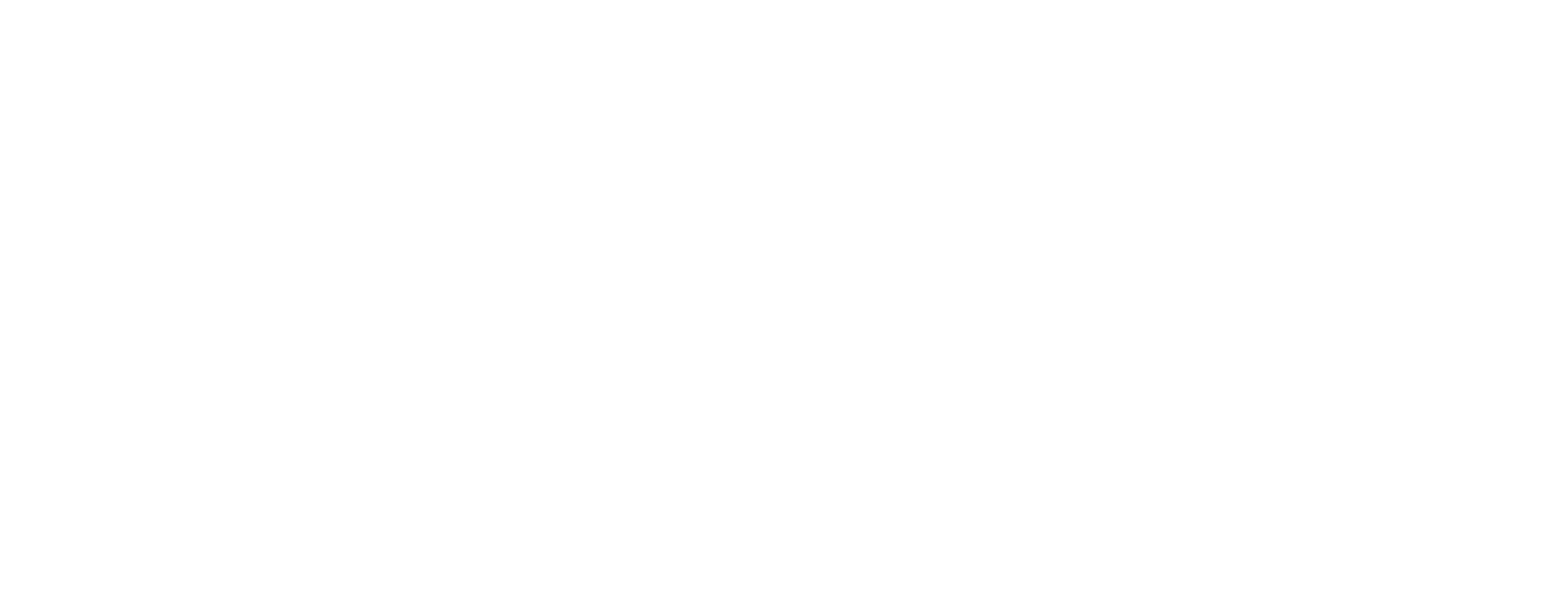 22
ROVER DESIGN
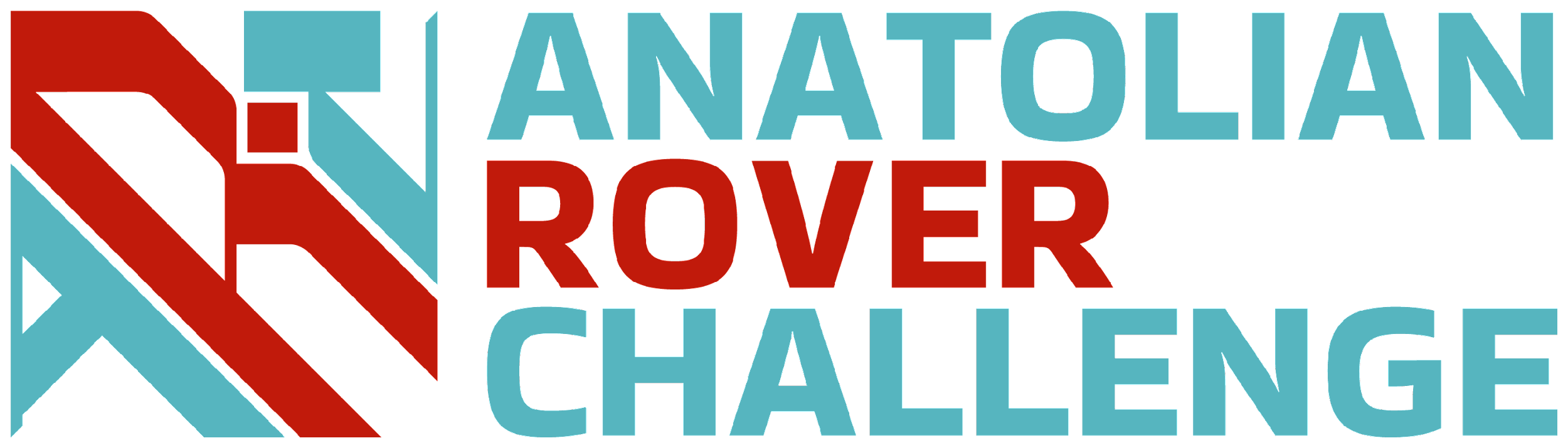 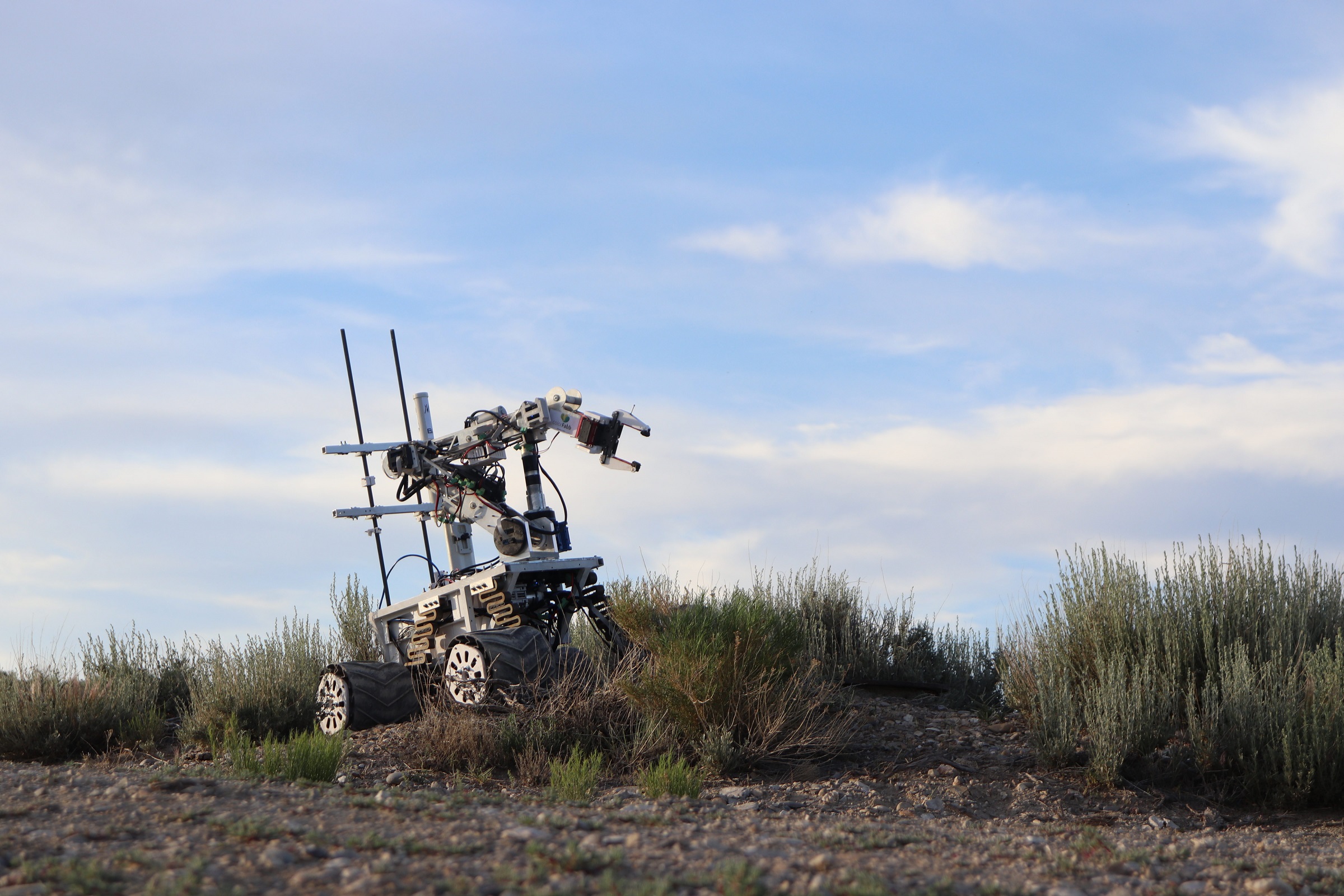 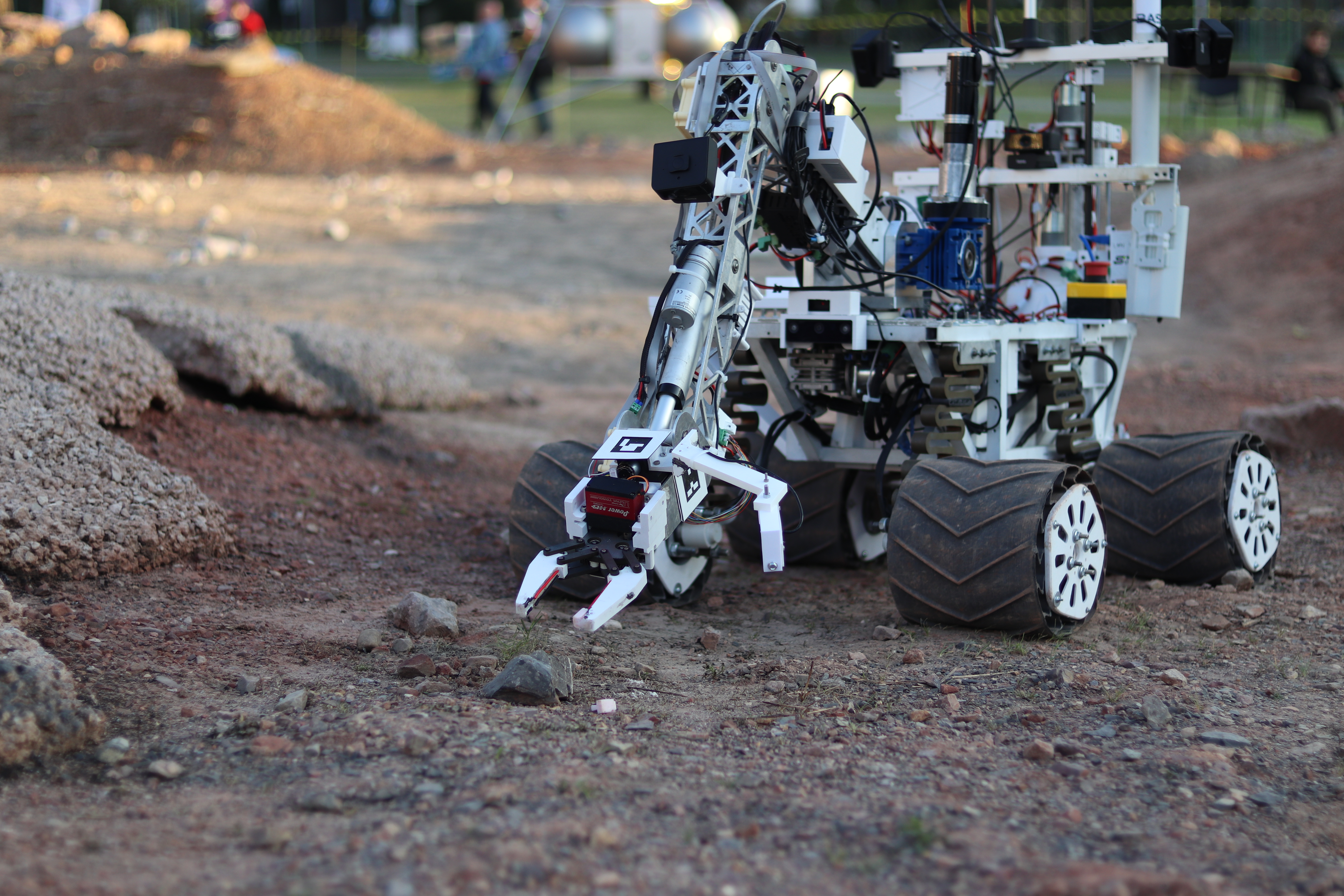 Manipulation system:
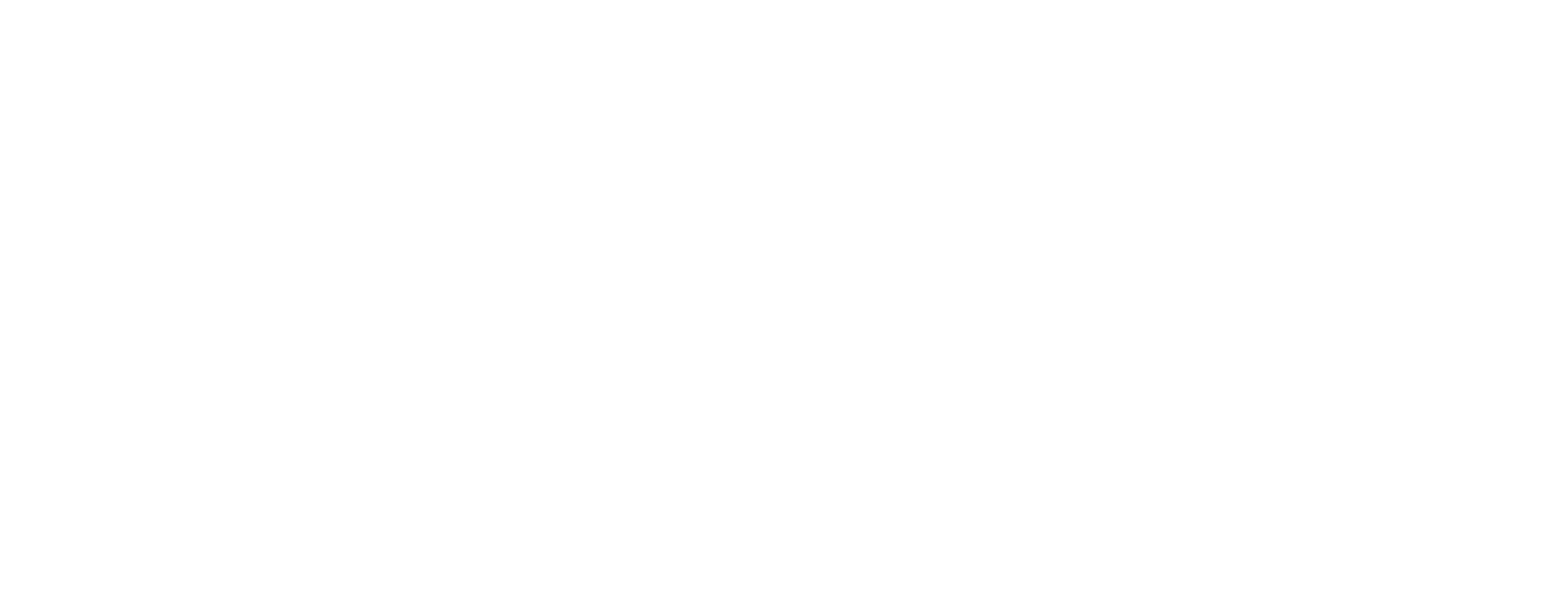 Robotic arm collecting a rock during ERC 2023
Robotic arm after URC 2023
23
ROVER DESIGN
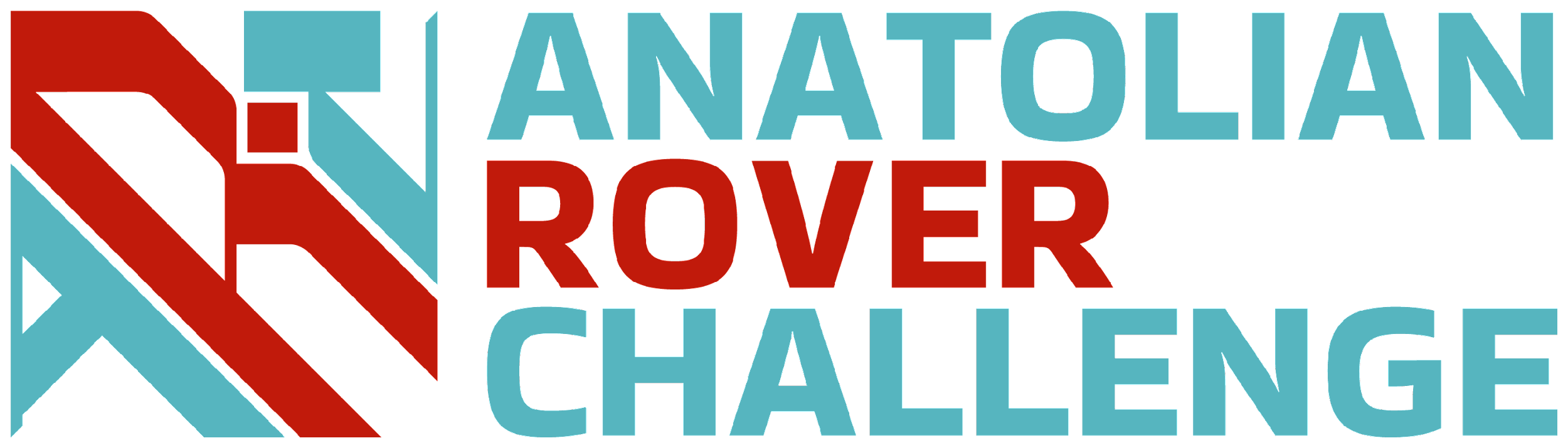 Manipulation system:
The robo-manipulator system weights around 12kg, this will be reduced to sub 10kg with planned upgrades. Max tested payload is 10kg, but our calculations suggest 15kg of maximum lift. The system has more than adequate lift capabilites, but the accuracy hinders us severely during high precision tasks. Upgrades are set to be installed and tested by the end of June. In pure frictional tasks (smooth objects, unlikely to be found during the competition) our gripper should be able to hold a 2kg object. Additional addons (eg. Electrical probes) can be easily added to the gripper subsystem.
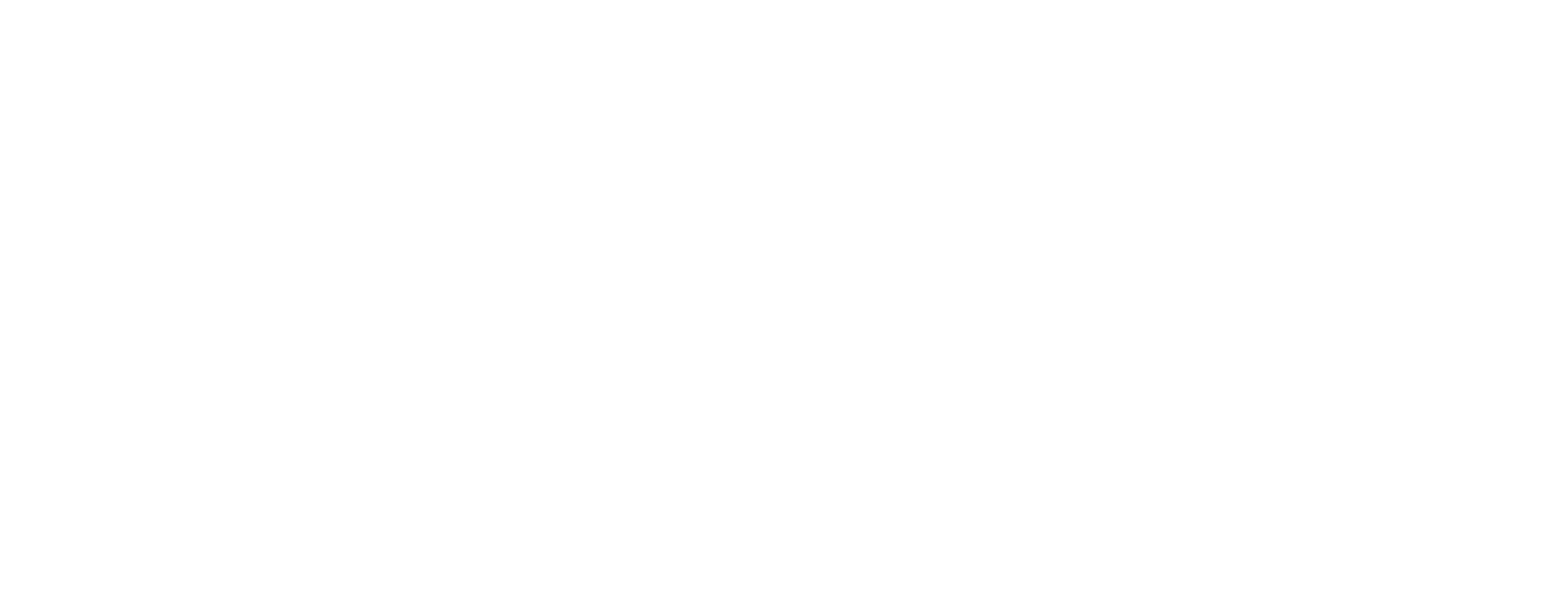 24
ROVER DESIGN
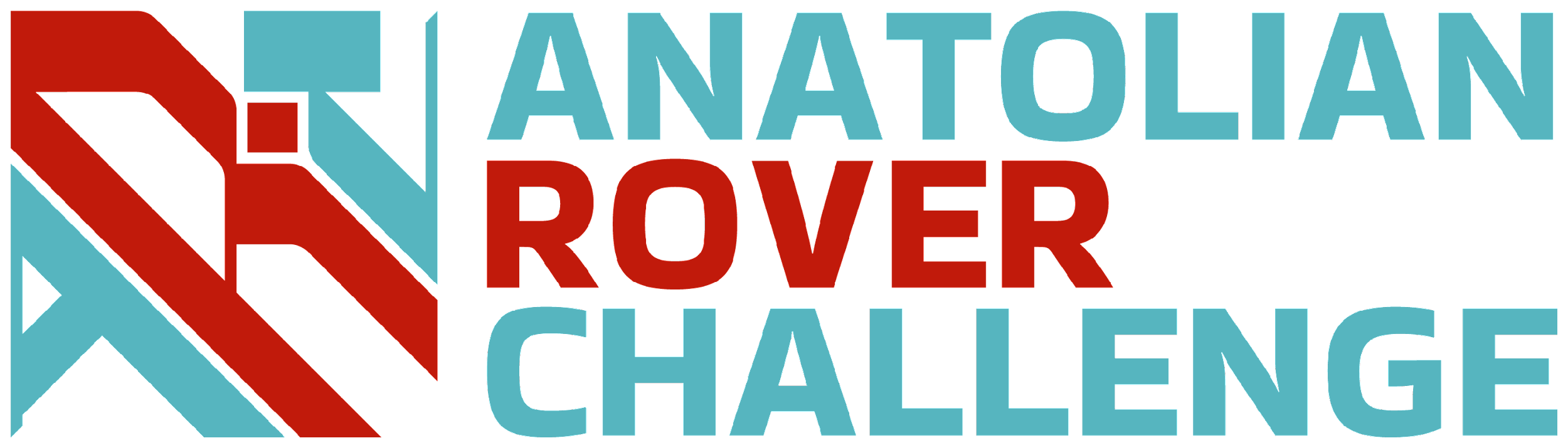 Science Payload:
A drilling module was designed to collect a soil sample. Its main components are a cylinder, a drill rotating inside, an automatic lid and a lowering gantry mechanism. The sample, while being collected, is kept inside of the cylinder. When the module is raised, a special mechanism closes the bottom of the drill, securing the sample. The lid can be opened, and the sample can be retrieved, when the rover returns to the base. 
This solution is a continuation of last year's sampling module, which proved its effectiveness at the European Rover Challenge 2023. It is simple and has few moving parts, which translates into low failure rates. A disadvantage is that the drill has been designed to work in sandy ground, which could be a problem if we need to sample rocky terrain.
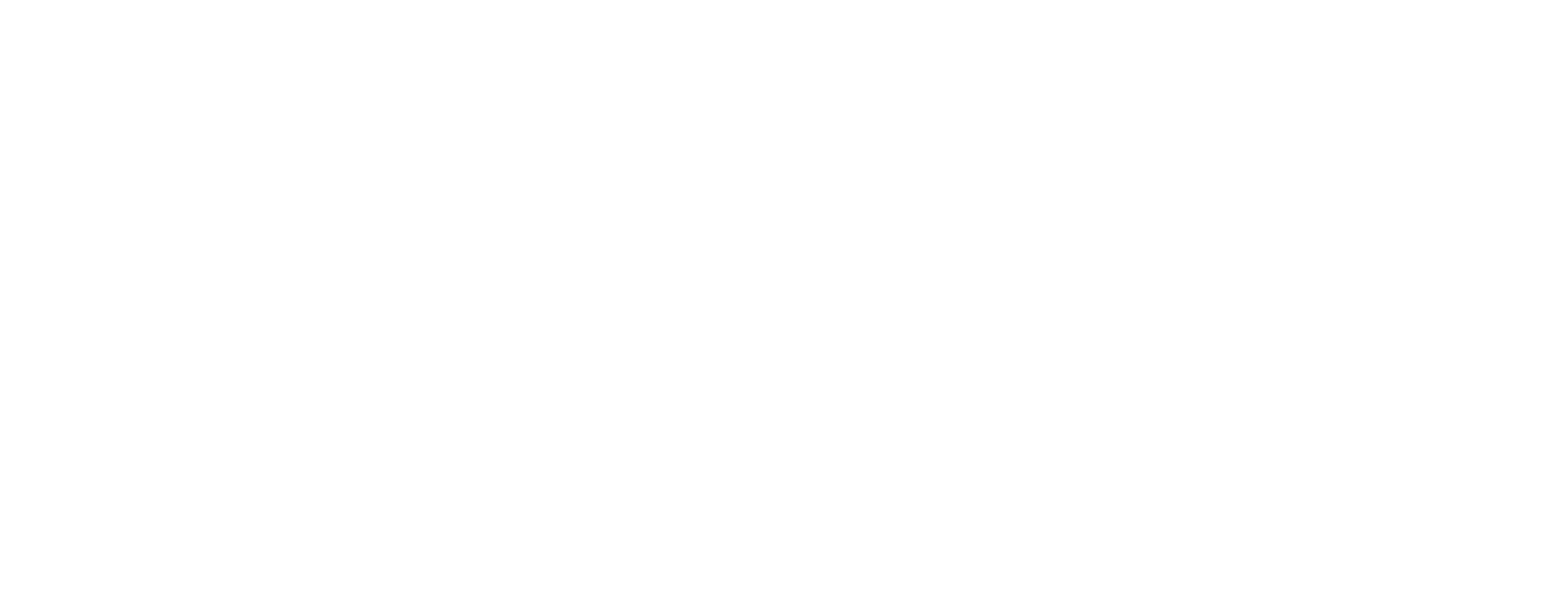 25
ROVER DESIGN
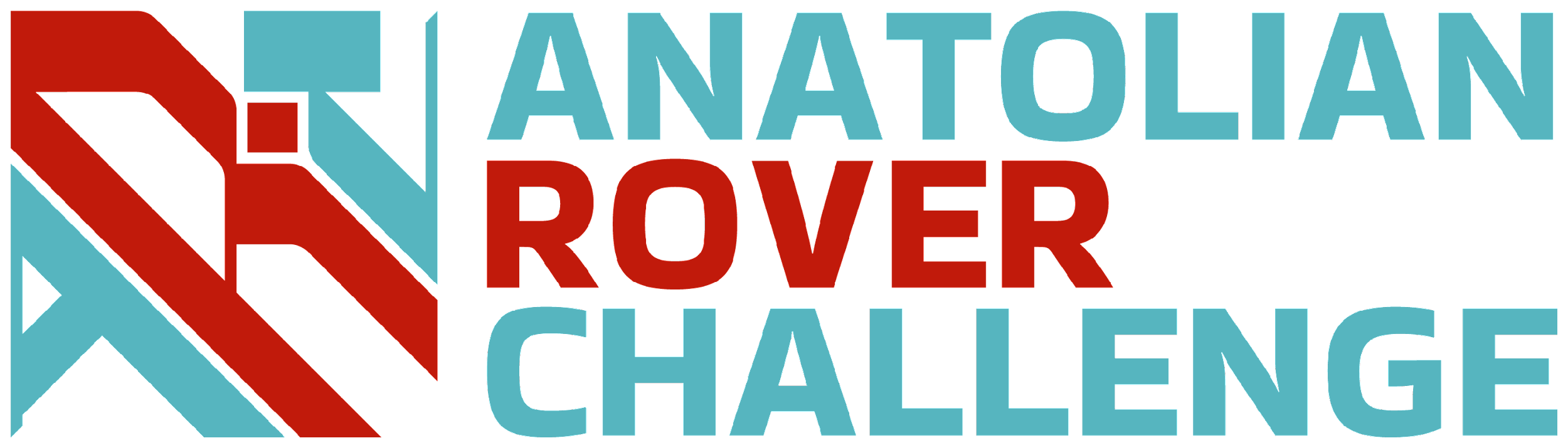 Science Payload:
It is important to weight the sample right as it is collected. In order to achieve this, the entire module is mounted on a tension rod. We make weight measurements before and after collecting the sample and use the difference to determine how much the sample weighs.
We also use potassium, nitrogen and water sensors to perform basic measurements of the sample while still inside of the rover.
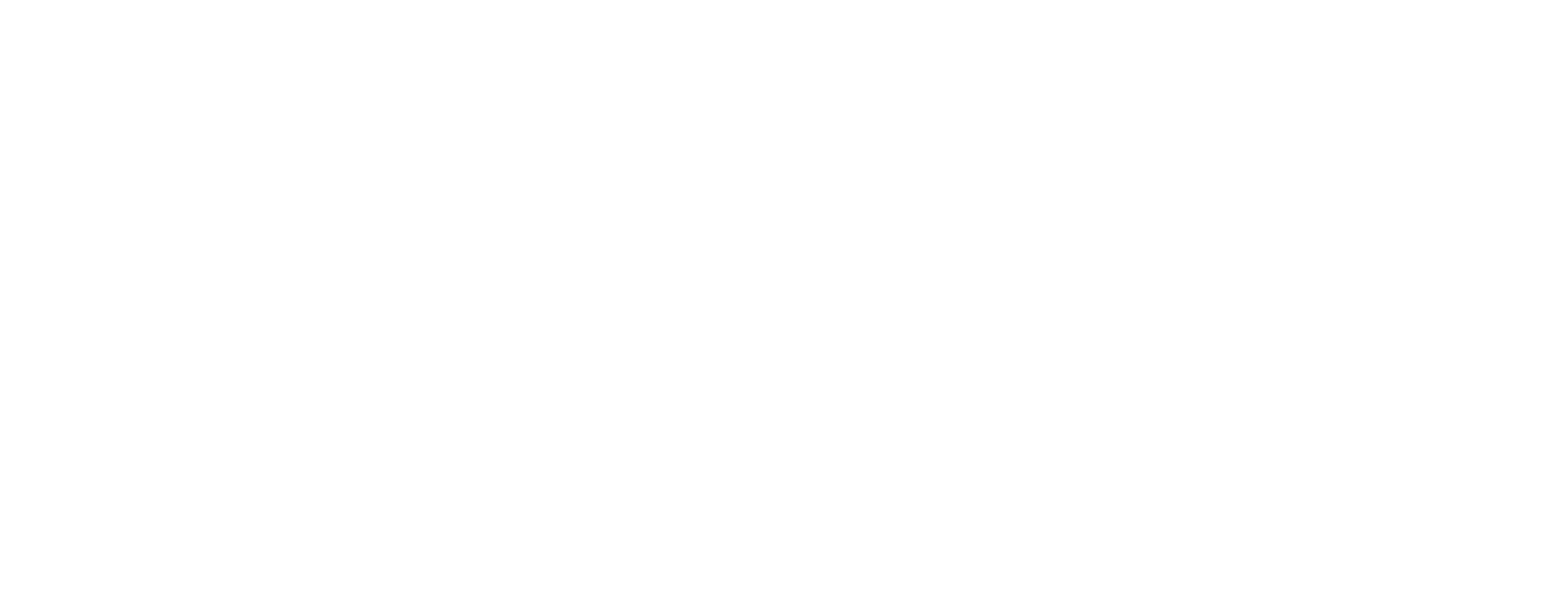 26
ROVER DESIGN
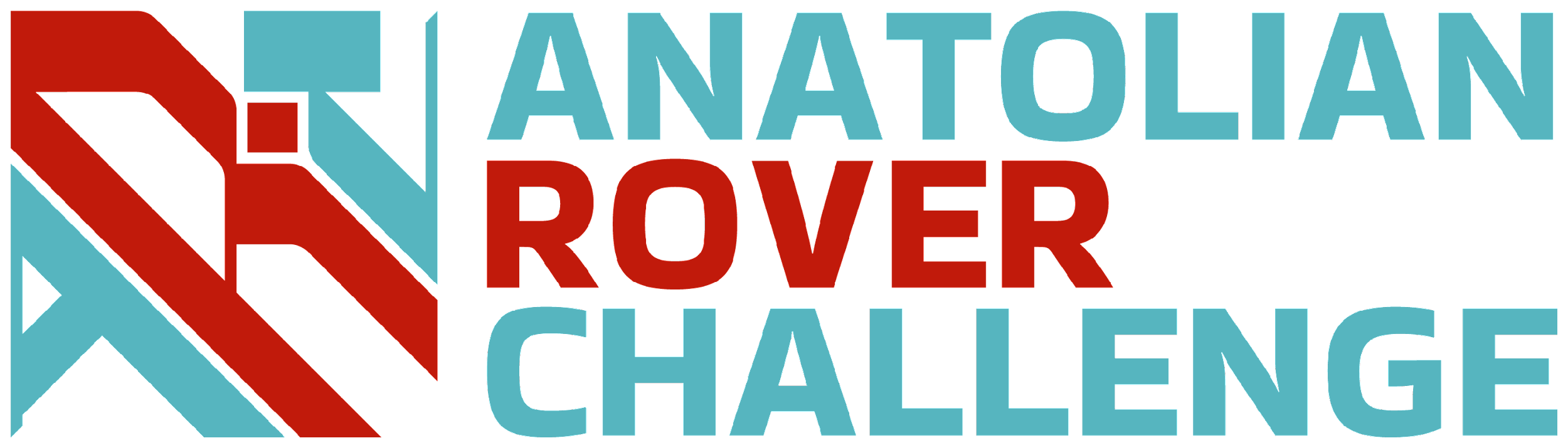 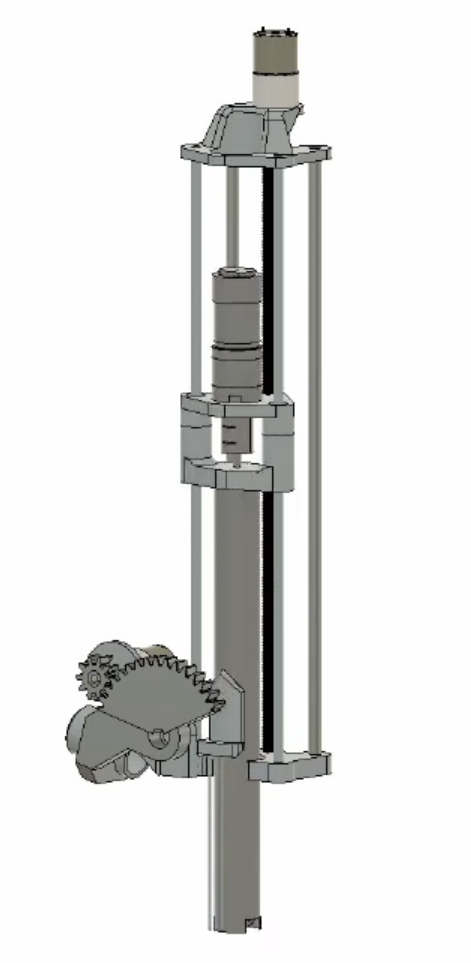 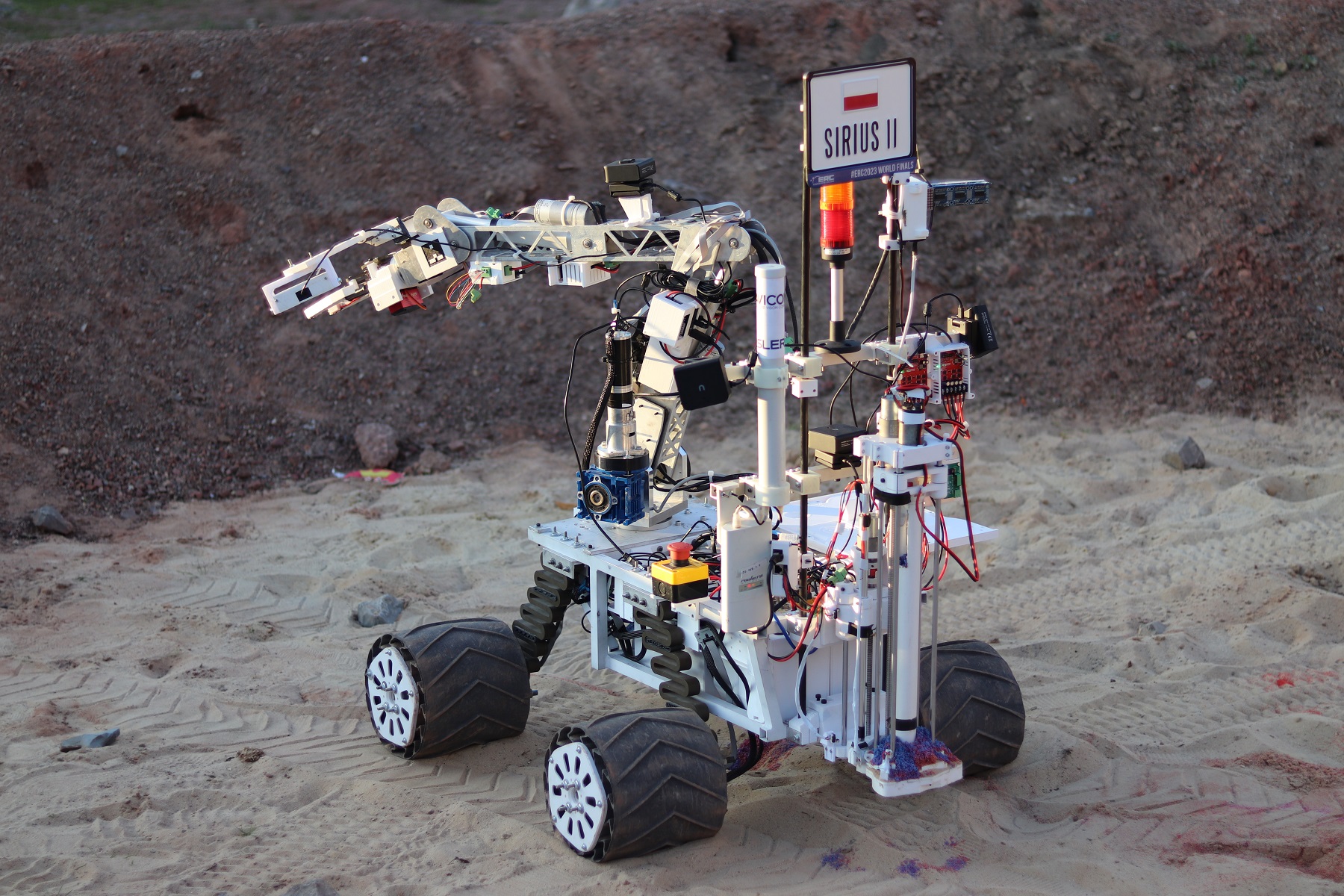 Science Payload:
Drilling module collecting a sample during ERC 2023
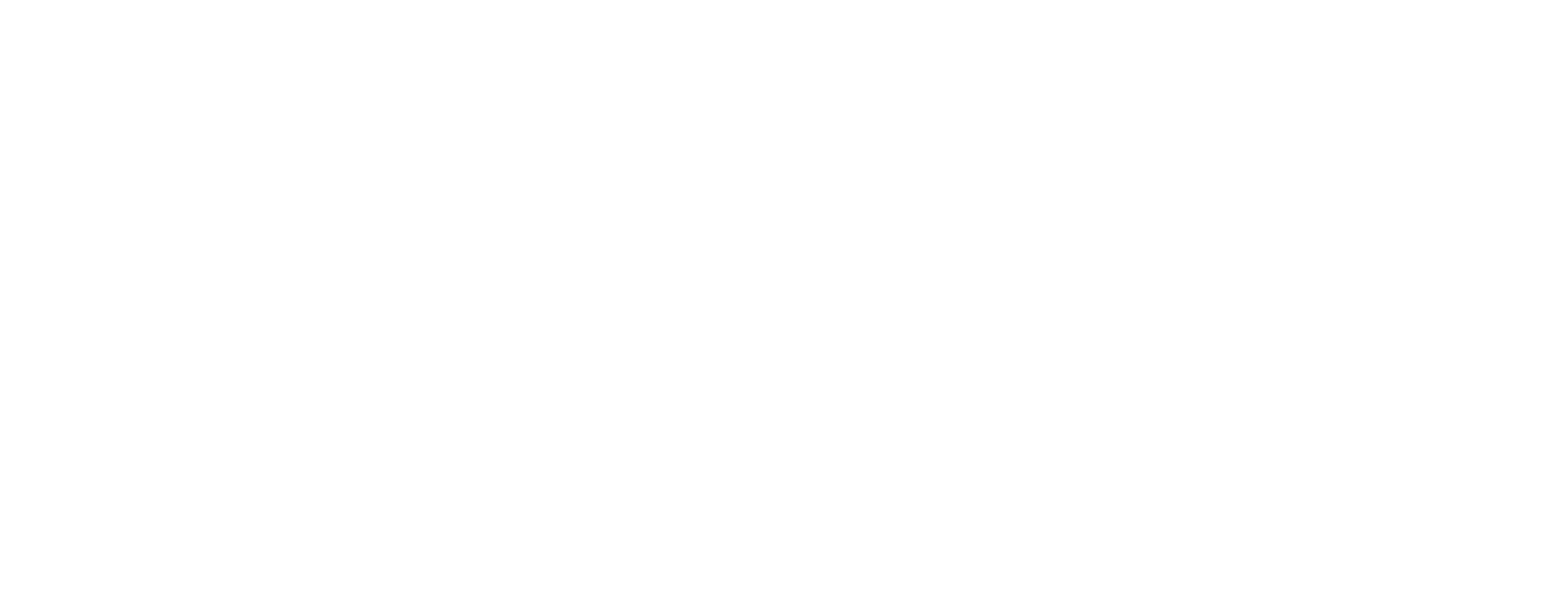 New sampling module design
27
ROVER DESIGN
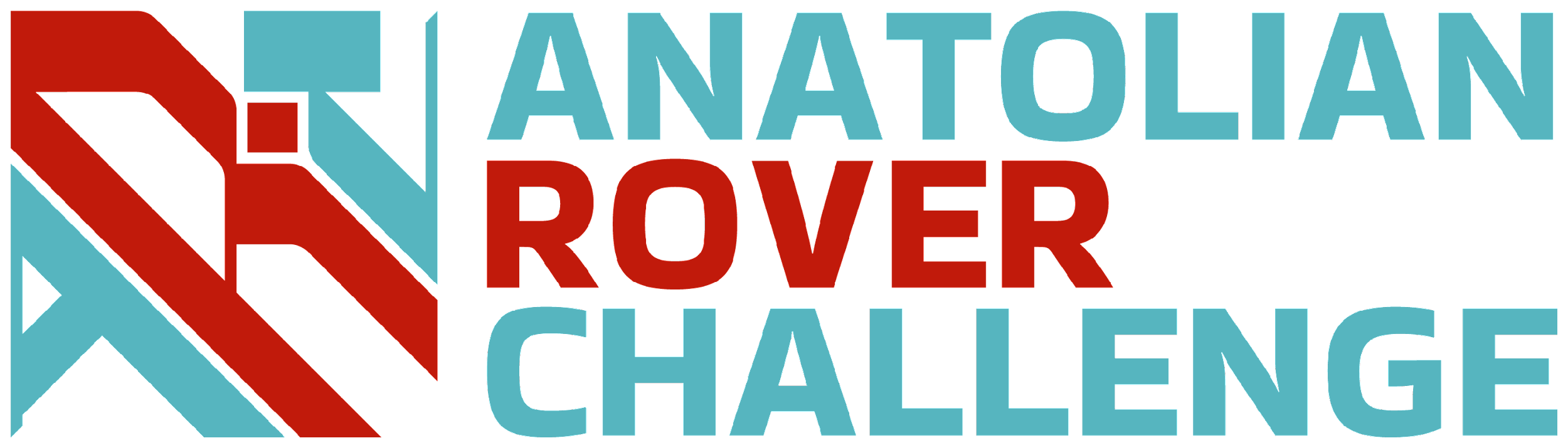 Science Payload:
Mass: 3kg
Dimensions: 0.4x0.15x0.15[m]
Max drilling speed: 3cm/s
Drilling depth: 10cm
Expected mass of the sample taken: 50g

This solution ensures that the requirements for sampling depth (5 cm) and mass (10g) are met to a large extent. It is also lightweight, so that the weight limit of the whole rover is not exceeded. The appropriate drilling speed allows the entire task to be completed in the allotted time.
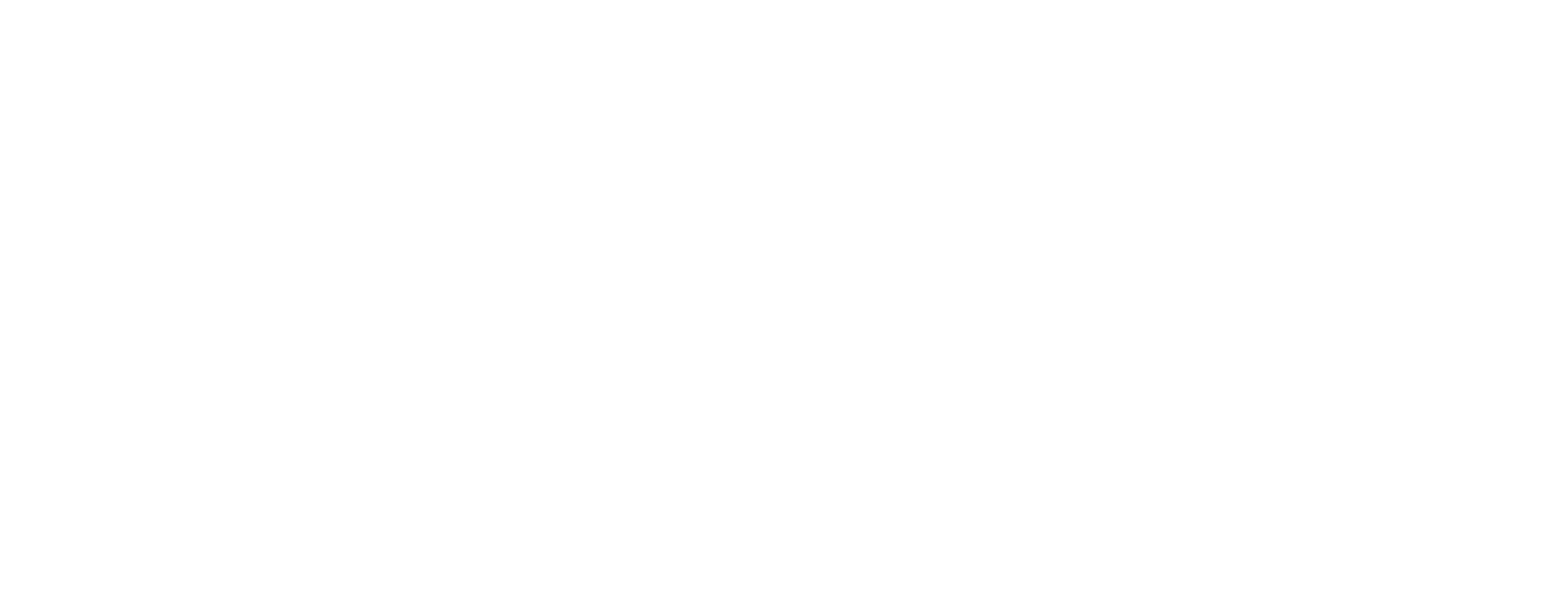 28
ROVER DESIGN
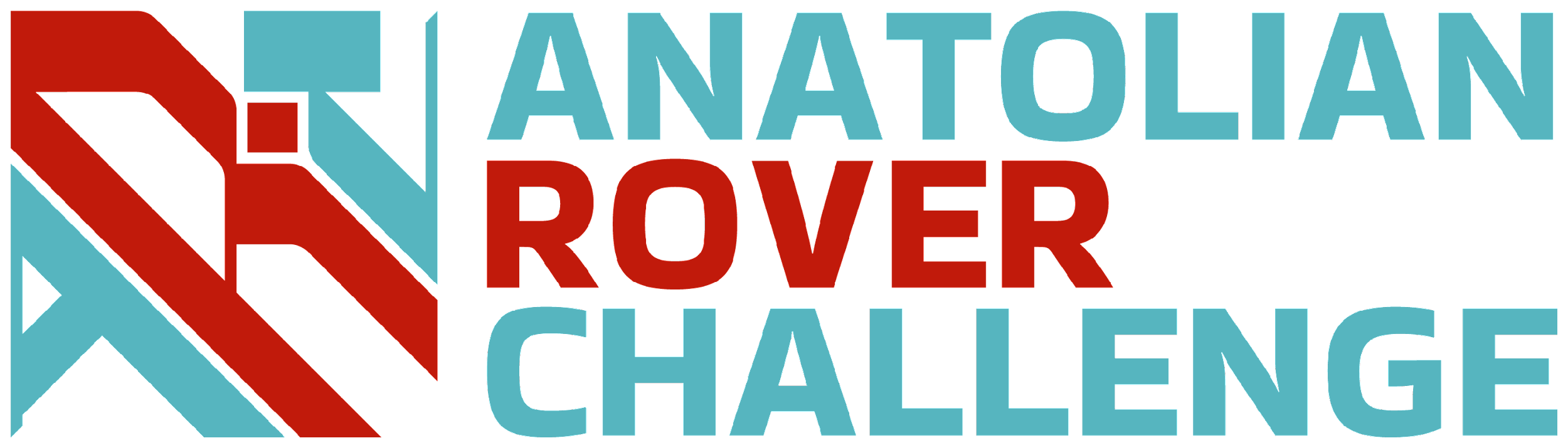 Ground station equipment and communication system:
We have opted for using the simplest ground station and communication system possible, to maximise its reliability. Our rover hosts a 5GHz WiFi network using a Ubiquity Rocket M6 with an omnidirectional antenna. The ground station also has a Rocket M6 with a directional antenna, which connects to the network and is plugged into an Ethernet switch. Our operators use their laptops to connect to the switch. 
This simple architecture allows us to connect directly to the rover, skipping the use of any ground station equipment, in case of a fault. It provides adequate bandwidth for rover controls and multiple high quality video streams. It also gives us enough range to control the rover from 500m away. However, it is a single point of failure, which would render the rover unusable in case of a network fault.
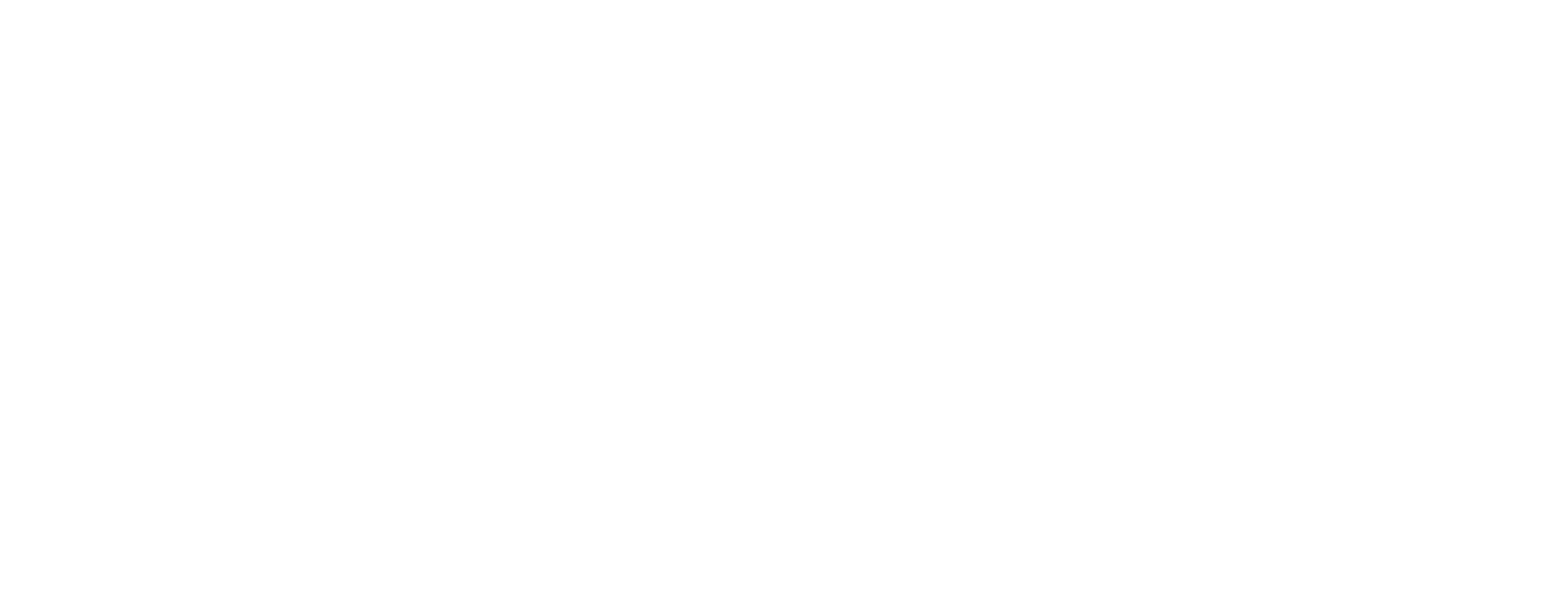 29
ROVER DESIGN
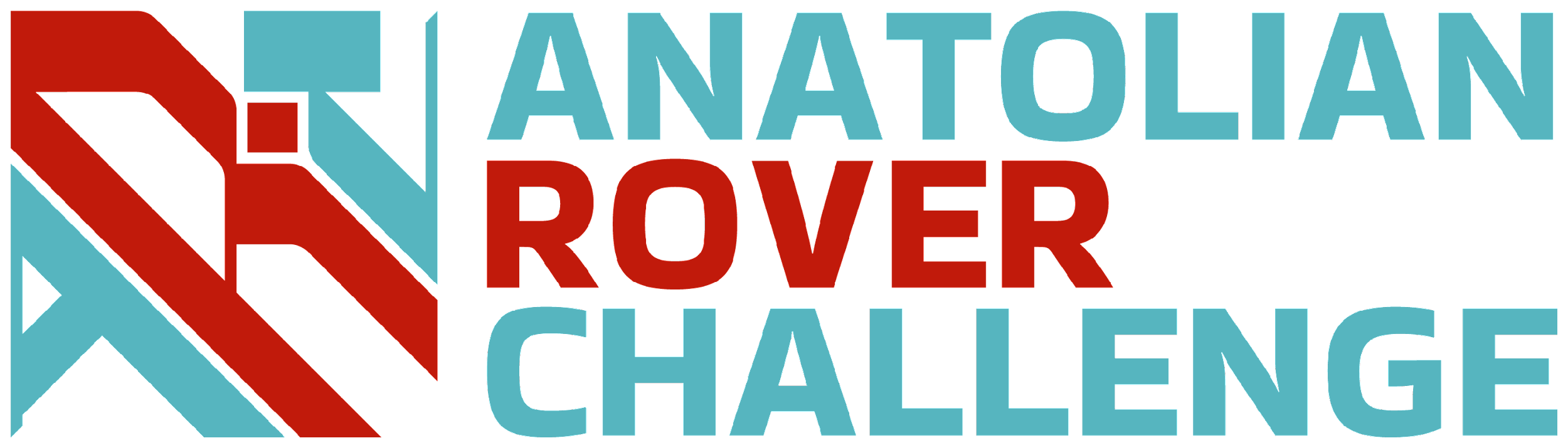 Ground station equipment and communication system:
Our system relies entirely on WiFi, to support any commodity hardware. This way we avoid additional expenses and complexity of using multiple frequencies, antennas and protocols.
Our rover control software is based around a web user interface. This means we don't need to install any specialized software and can use any laptop or smartphone to control the rover. This means we don’t need to rely on a single computer to work as the ground station.
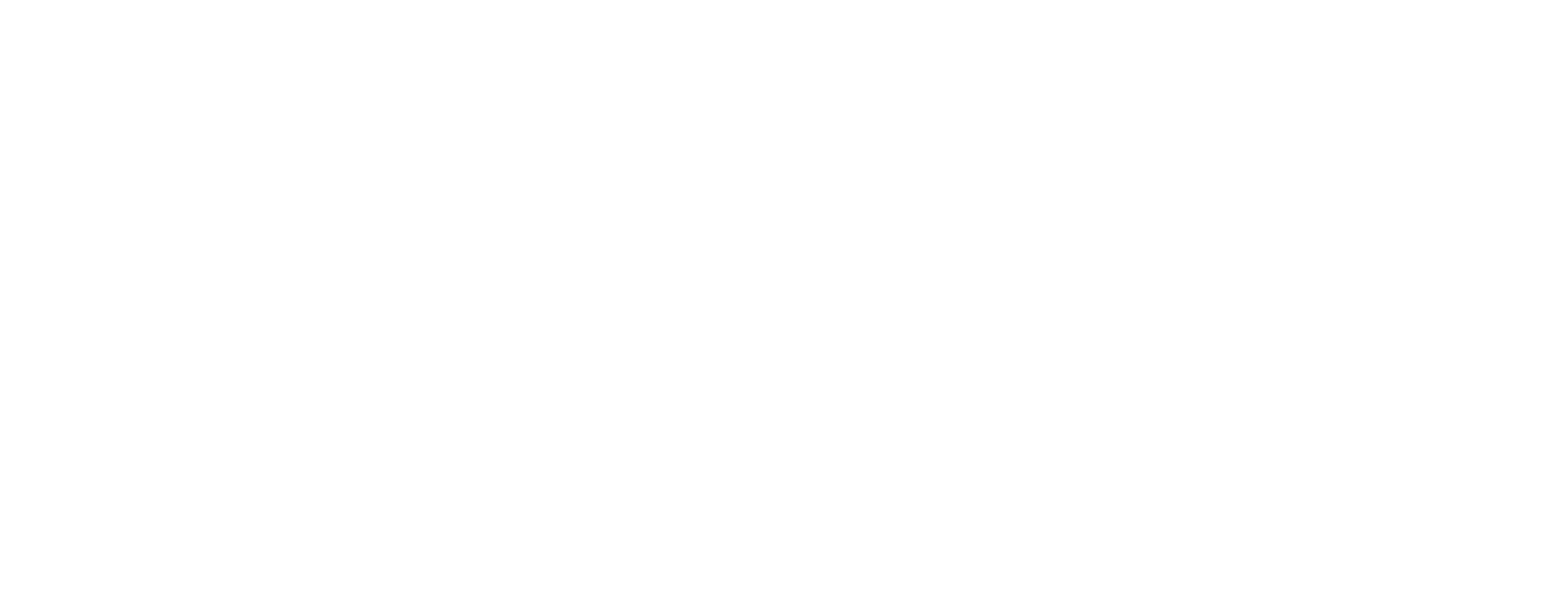 30
ROVER DESIGN
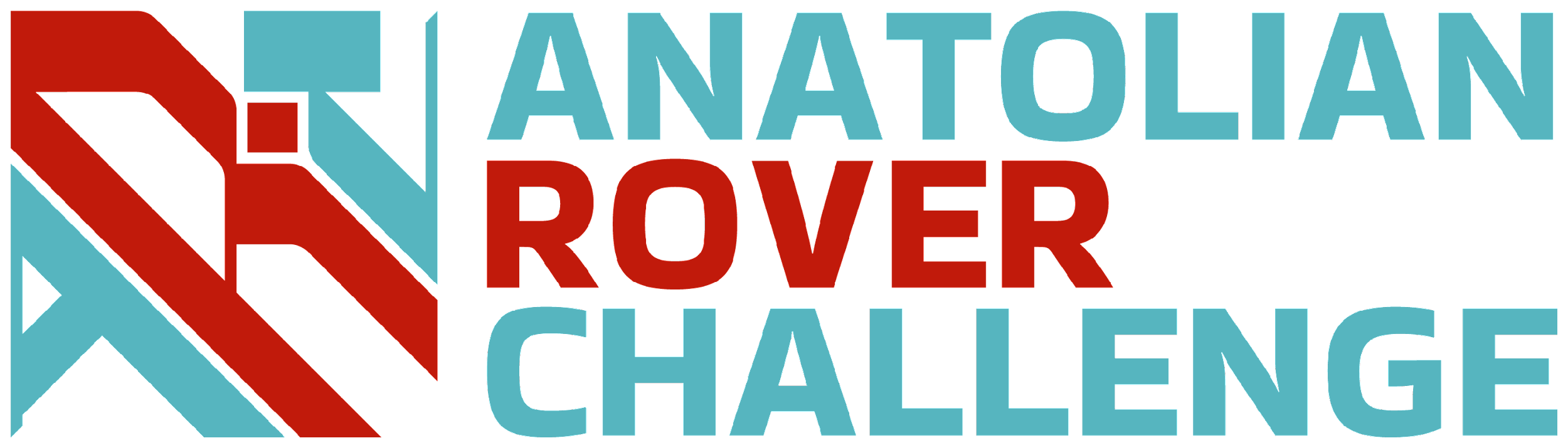 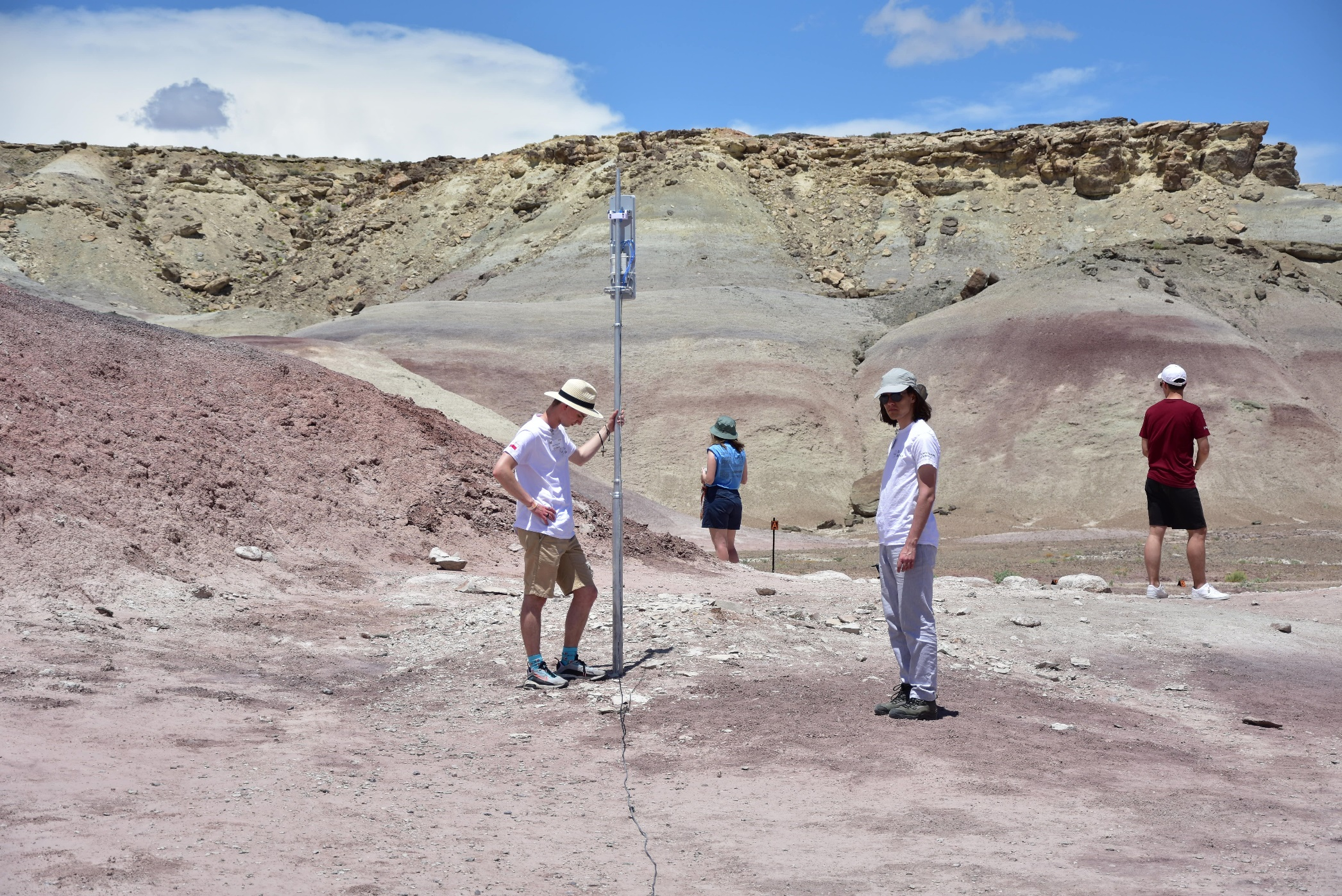 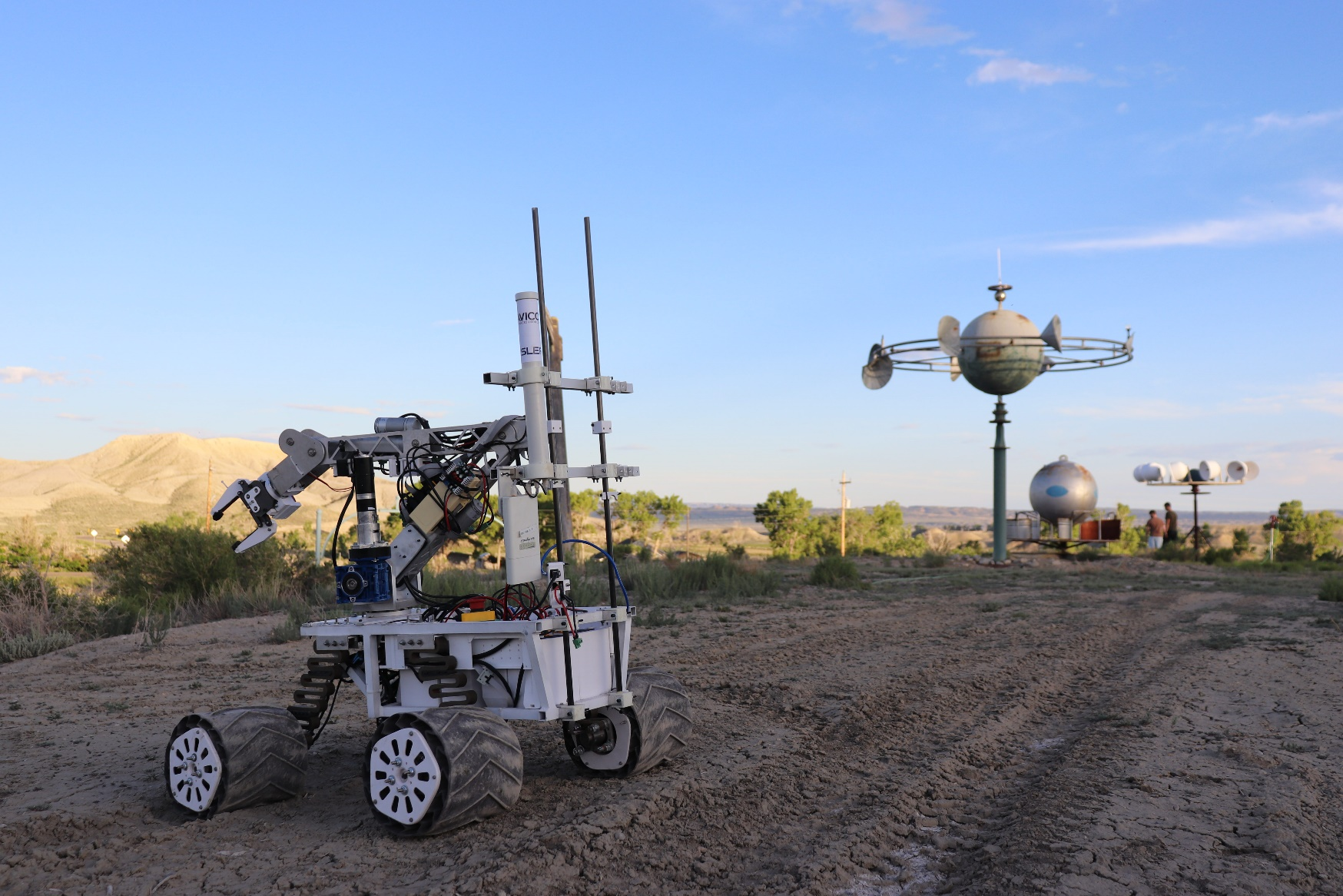 Ground station equipment and communication system:
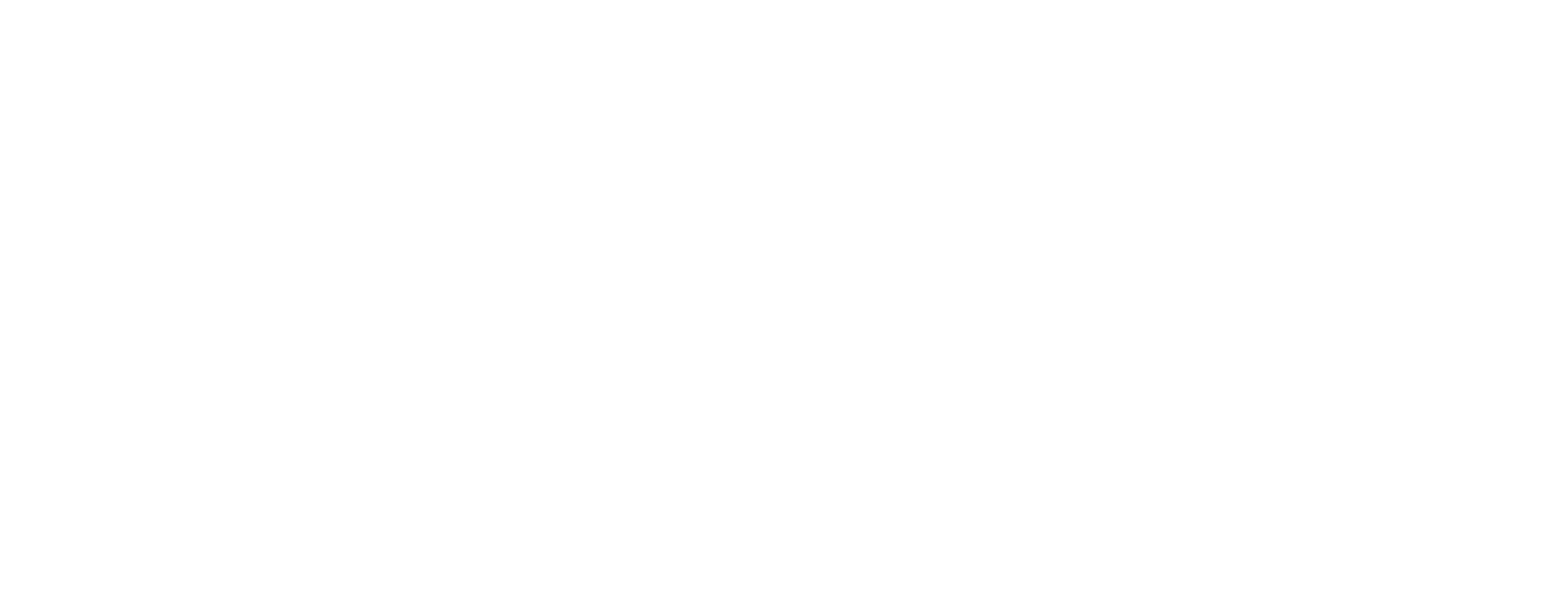 The rover Sirius II with mounted omnidirectional antenna, The Ground Station antenna on the mast
31
ROVER DESIGN
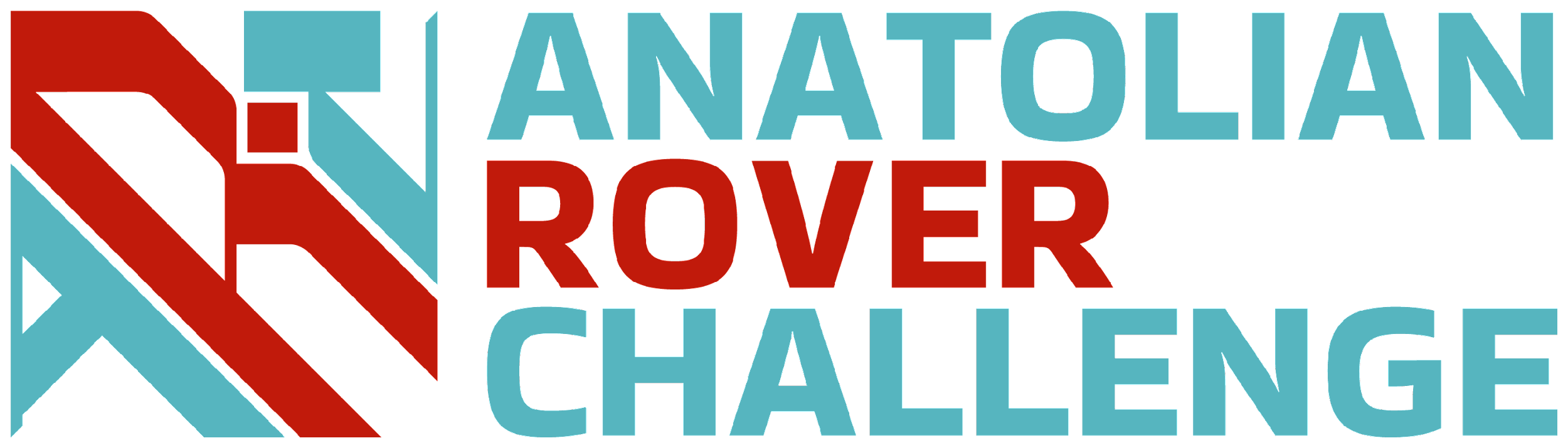 Ground station equipment and communication system:
Communication range:  up to 500m
WiFi frequency: 5GHz
Max bandwidth: 100Mbit/s
Ground station laptops: up to 3

Being to communicate with the rover from up to half a kilometre is way more than enough for competition needs. 100Mbit/s is sufficient for 4 simultaneous high quality video streams and all other telemetry data that we will need.
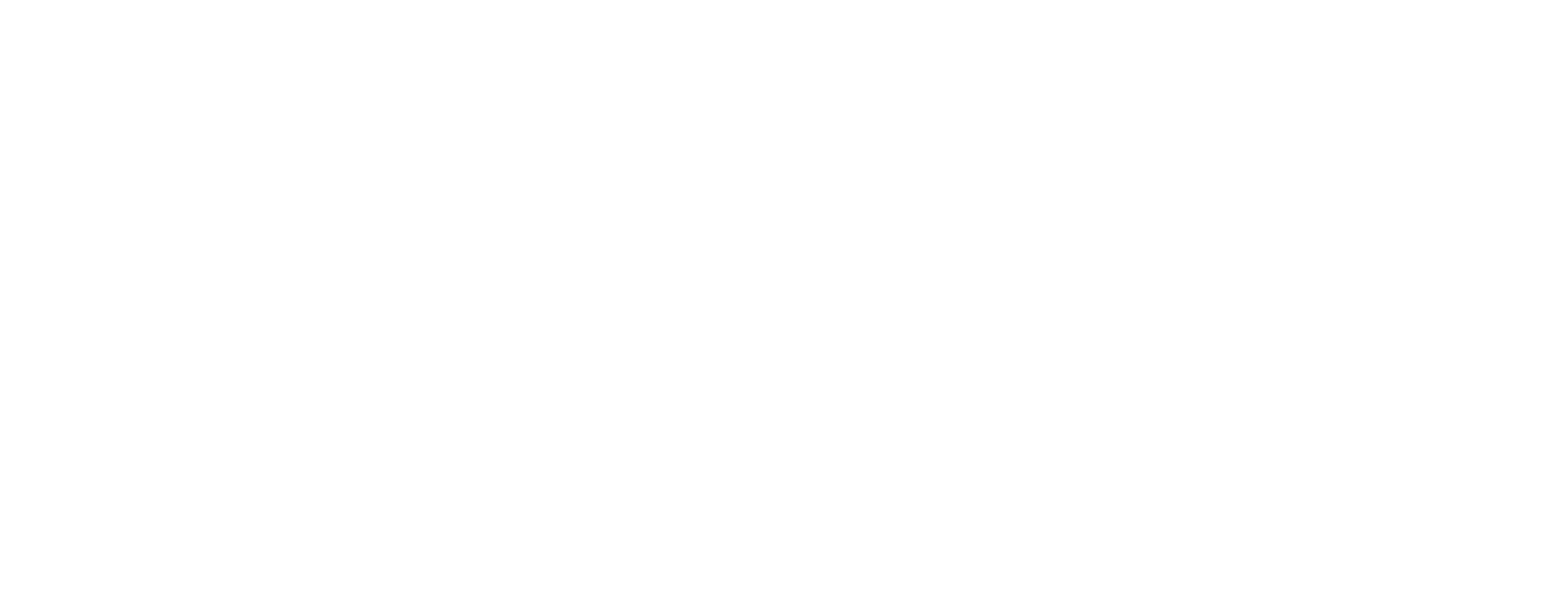 32